サンプルから学ぶ
DesignerにおけるJavaScript活用
[Speaker Notes: 会社紹介を利用する場合は、「マーケティング・広報課」を適宜ご修正ください。]
目次
1/2
本書について
はじめに
免責事項

実装の準備
DesignerへのJavaScriptの追加手順
JavaScriptの実行タイミングの制御
JavaScriptの実行タイミングの制御 ～複数ページでロードイベントを実行する際の注意点～
[ID]、[クラス]について

JavaScript実装サンプル 基礎編
カスタムボタンを追加する
コンテナにコンテンツを追加する
新規セクションの追加
新規コンテナの追加
コンテナからオプションボタンを消す
© K.K. Ashisuto
2
目次
2/2
JavaScript実装サンプル 応用編
テキストボックスに入力規制を掛ける
ユーザ側からリクエストを停止する
バナータイトルにリンクを設定する
ロックを解除したコンテンツを追加する
テキストボックスの入力値により、関連するコントロールの表示を制御する
コンテナのスクロールバーを非表示にする
© K.K. Ashisuto
3
本書について
はじめに
免責事項
4
© K.K. Ashisuto
本書について
はじめに
© K.K. Ashisuto
5
本書について
はじめに
免責事項
6
© K.K. Ashisuto
本書について
免責事項
1/2
■免責事項
　株式会社アシストは、本書の記載事項に関していかなる保証もいたしません。
　また、 本書の記載内容に起因する問題についても責任を負いかねます。
■本資料の内容について
　本資料に記載の技術情報およびプログラムは、本書に記載されている前提に基づき、初期動作のみ確認をしております。
　システム環境の設定変更や導入製品のバージョンアップを実施した場合などは考慮されていません。
　初期動作確認後、システム環境変更後の動作については、保証いたしませんので、ご了承ください。
　また、本書の内容は、事前予告なく変更されることがあります。
■動作確認環境
　本資料に記載のプログラムは、以下の環境にて動作を確認しております。
© K.K. Ashisuto
7
本書について
免責事項
2/2
■プログラム改変について
　プログラムの改変は自由に実施して頂いても問題はありません。
　新規要件やバグ修正などが発生した場合には、お客様の責任範囲内での修正を実施頂くようお願いします。
■サポートについて
　JavaScript、CSS、HTML などお客様にて作成のプログラムに関する問い合わせは、弊社サポートセンターで
　受け付けることができません。WebFOCUS の動作に関する問い合わせに限らせて頂きます。
本書のコンテンツへのご要望やご意見、不具合、誤植などは
下記メールアドレスへご送付ください。
皆様のご意見をお待ちしております。

株式会社アシスト DesignerにおけるJavaScript活用宛 メールアドレスwebfocus_web@ashisuto.co.jp
© K.K. Ashisuto
8
実装の準備
DesignerへのJavaScriptの追加手順
JavaScriptの実行タイミングの制御
JavaScriptの実行タイミングの制御 
～複数ページでロードイベントを実行する際の注意点～
[ID]、[クラス]について
9
© K.K. Ashisuto
実装の準備
DesignerへのJavaScriptの追加手順
1/2
ページの編集画面から、DesignerにJavaScriptを追加することができます。
以下に、DesignerでJavaScriptを追加する際の操作手順を記載します。

[手順]
　1. Designerページの編集画面を開きます。

　2. 画面左端からサイドバーの[アウトライン]を選択します。


　3. [JavaScript]をダブルクリックします。
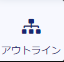 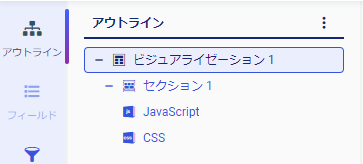 © K.K. Ashisuto
10
実装の準備
DesignerへのJavaScriptの追加手順
2/2
4. テキストエディタが表示されるので、任意のJavaScriptを入力します。
　    JavaScriptの追加/編集が終わった後は、画面右上の[×]ボタンをクリックすることで、
　    テキストエディタを閉じてGUIの編集画面へ戻ることができます。
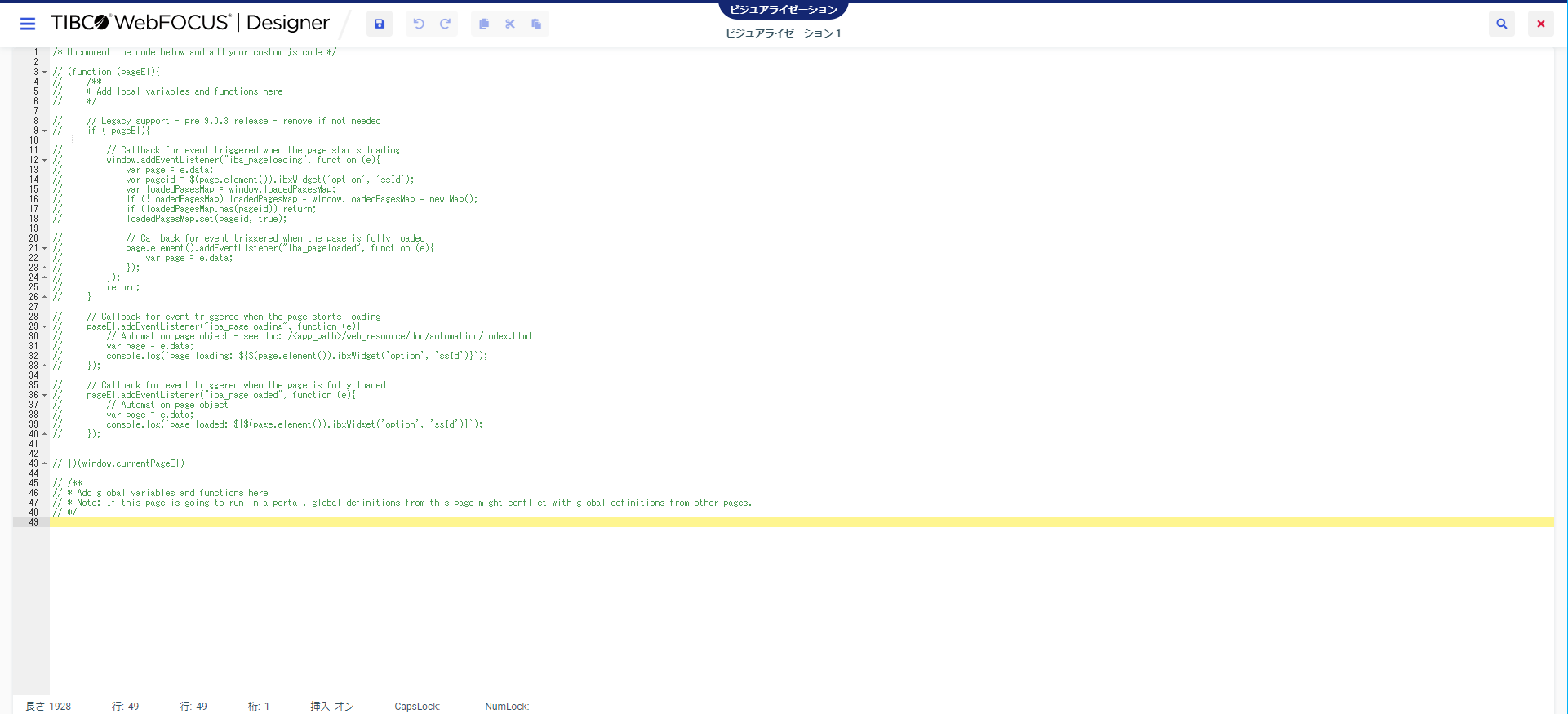 © K.K. Ashisuto
11
実装の準備
DesignerへのJavaScriptの追加手順
JavaScriptの実行タイミングの制御
JavaScriptの実行タイミングの制御 
～複数ページでロードイベントを実行する際の注意点～
[ID]、[クラス]について
12
© K.K. Ashisuto
実装の準備
JavaScriptの実行タイミングの制御
1/7
JavaScriptの実行タイミングは、下記既定のトリガーを使用する事で制御が可能です。
JavaScriptのコード中でaddEventListener()メソッドなどの引数にこれらのトリガーを指定することで、指定したタイミングで動作するイベントを作成する事ができます。
© K.K. Ashisuto
13
実装の準備
JavaScriptの実行タイミングの制御
2/7
以下は、各イベントでアラートを出すコードのサンプルです。以下のコードをDesignerのページに追加した際の、アラートの表示タイミング(イメージ)を次ページから紹介します。
コード
// ページロード時
window.addEventListener('iba_pageloading', function (e){
    alert('iba_pageloading' + '／' + e);
});

// ページロード直後
window.addEventListener('iba_pageloaded', function (e){
    alert('iba_pageloaded' + '／' + e);
});

// コンテンツ（パネルやフィルタなど）ロード時
window.addEventListener('iba_beforecontentload', function (e){
    alert('iba_beforecontentload' + '／' + e);
});

// コンテンツ（パネル）描画前
window.addEventListener('iba_beforecontentdescribe', function (e){
    alert('iba_beforecontentdescribe' + '／' + e);
});

// コンテンツ（パネル）描画時
window.addEventListener('iba_contentdescribed', function (e){
    alert('iba_contentdescribed' + '／' + e);
});
© K.K. Ashisuto
14
実装の準備
JavaScriptの実行タイミングの制御
3/7
iba_pageloading
ページ読み込みと同時に、パネルなどのコンテンツが表示されるより前に処理が実行されます。
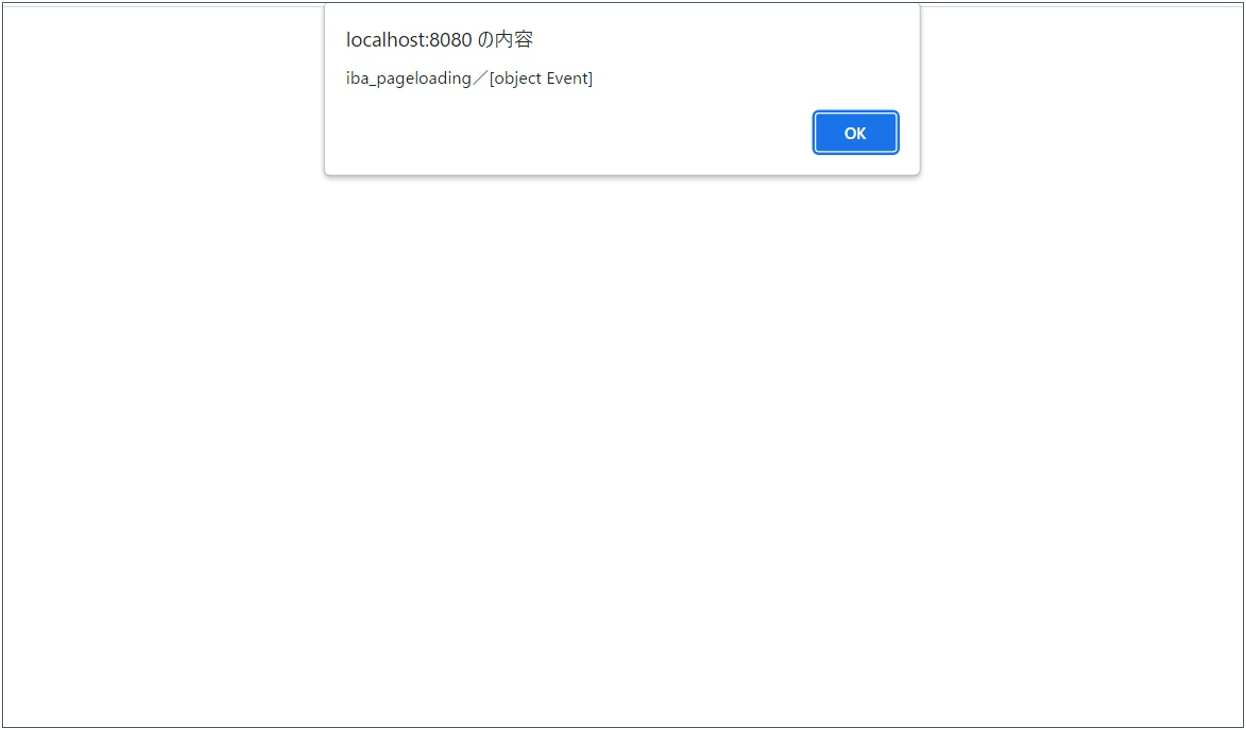 © K.K. Ashisuto
15
実装の準備
JavaScriptの実行タイミングの制御
4/7
iba_pageloaded
ページ読み込み終了直後に処理が実行されます。
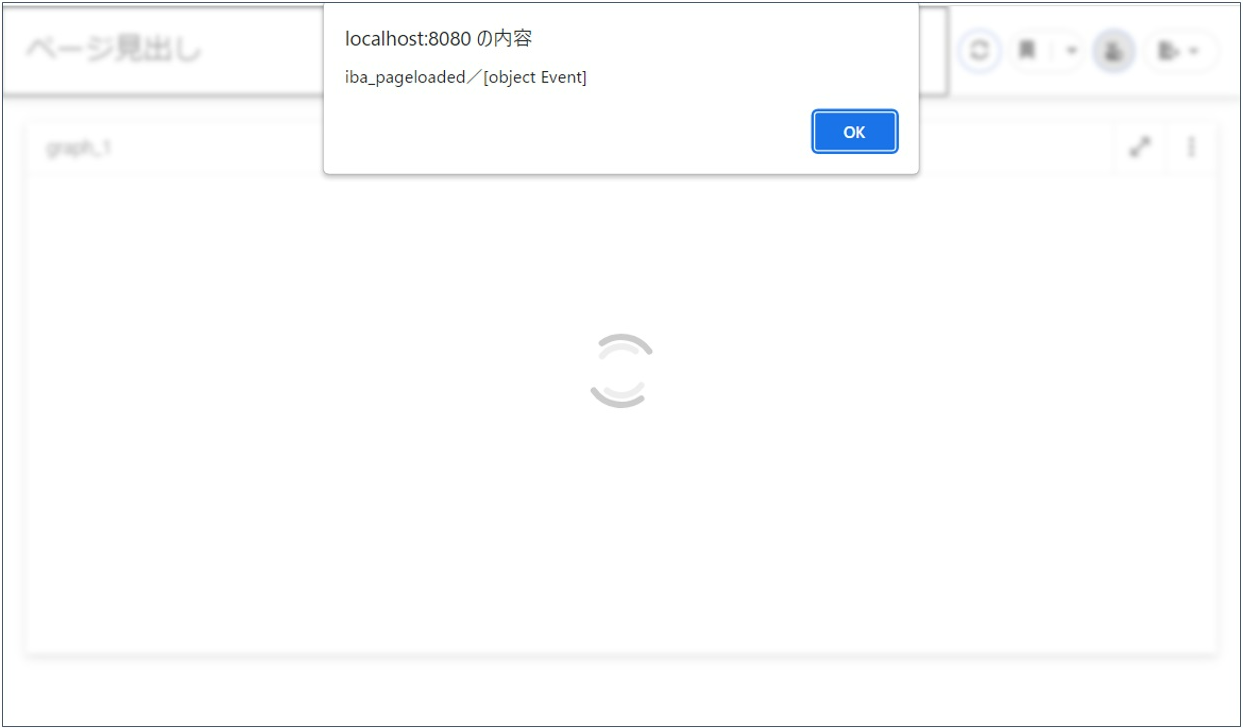 © K.K. Ashisuto
16
実装の準備
JavaScriptの実行タイミングの制御
5/7
iba_beforecontentdescribe
ページ読み込み終了後、パネルやフィルタなどのページ内のコンテンツが表示される前に処理が実行されます。
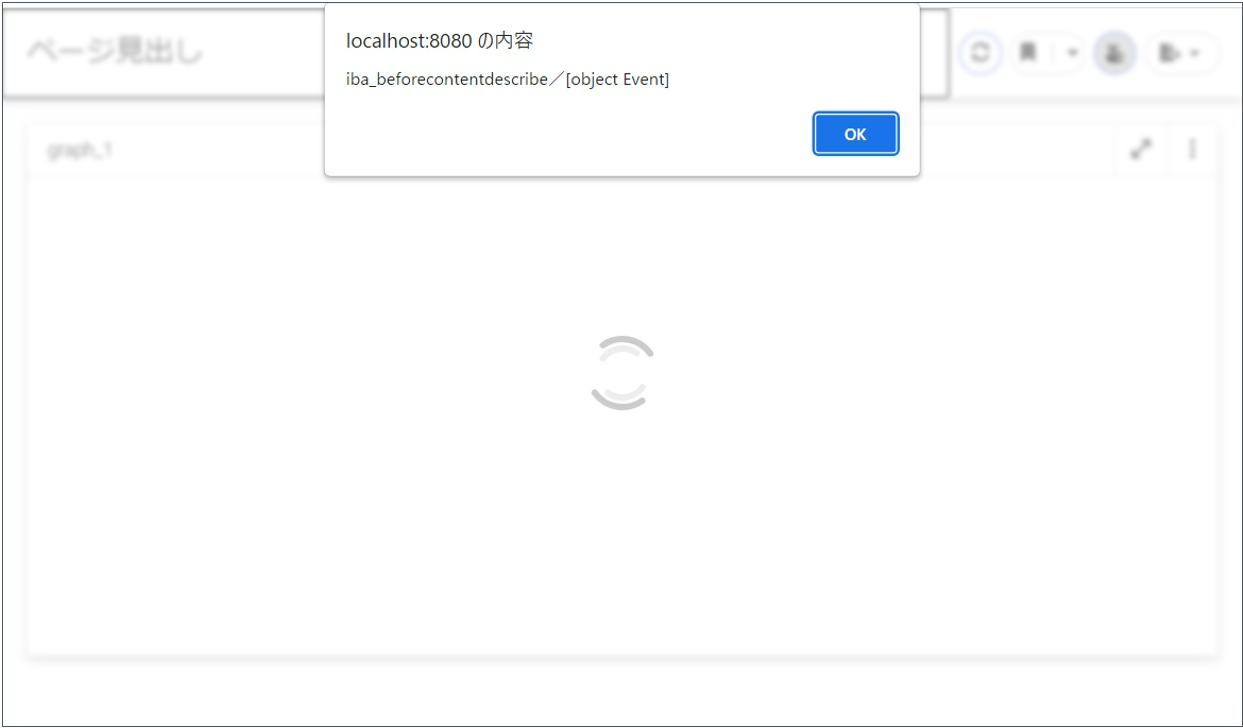 © K.K. Ashisuto
17
実装の準備
JavaScriptの実行タイミングの制御
6/7
iba_contentdescribed
コンテンツ内を描画中(パネル内が読み込み中の画面表示)に処理が実行されます。
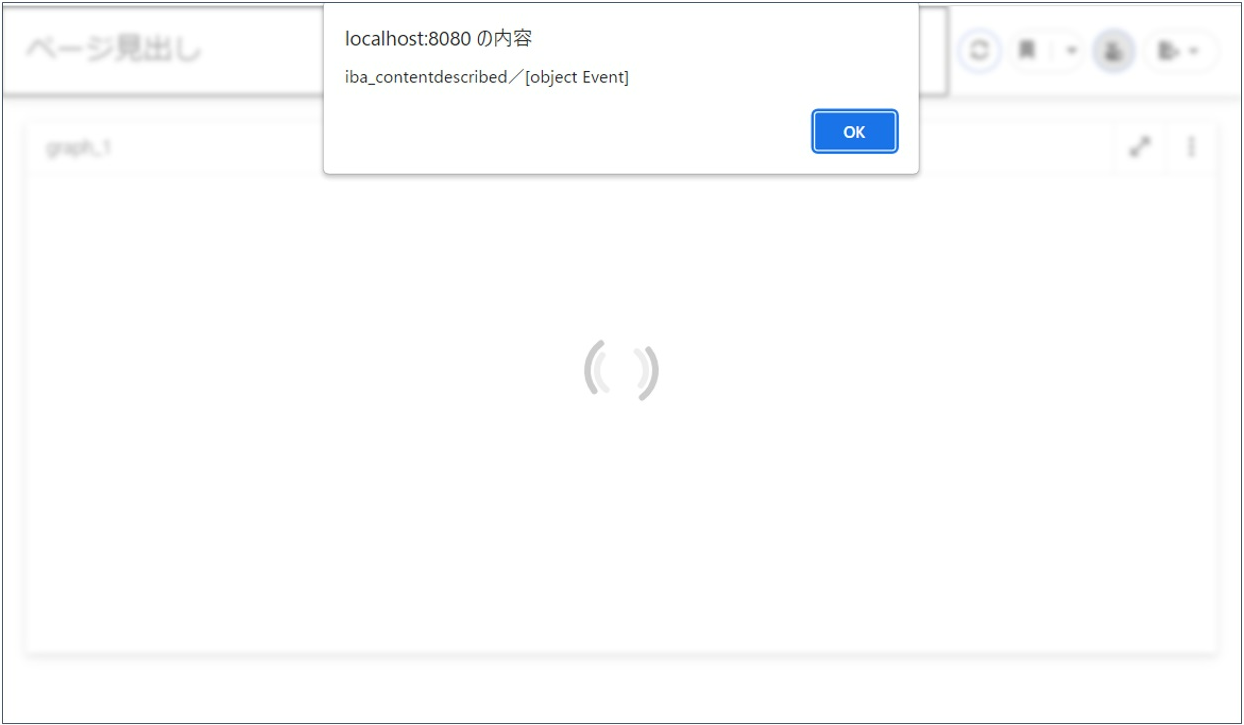 © K.K. Ashisuto
18
実装の準備
JavaScriptの実行タイミングの制御
7/7
iba_beforecontentload
コンテンツ(パネルやパネル内のプロシジャ、フィルタなど)のロード時に都度処理が実行されます。
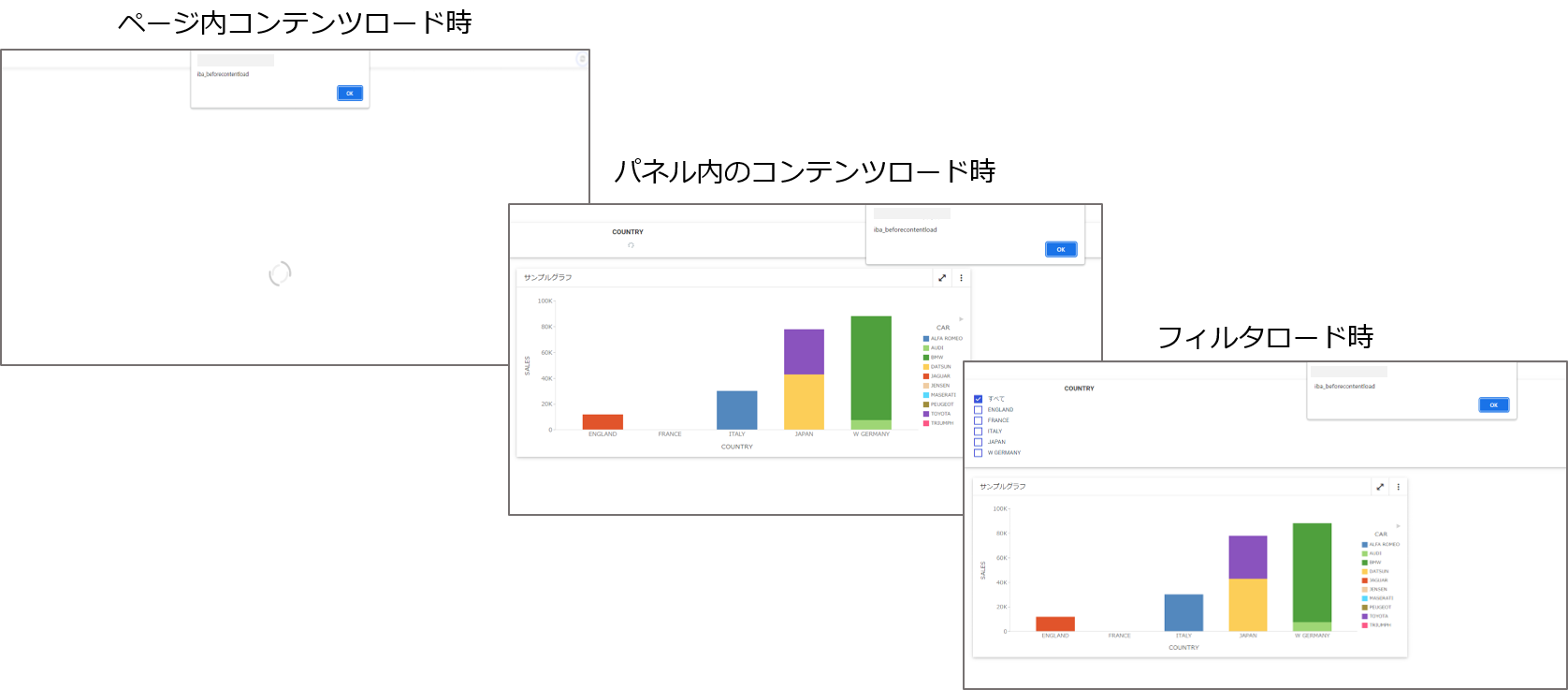 © K.K. Ashisuto
19
実装の準備
DesignerへのJavaScriptの追加手順
JavaScriptの実行タイミングの制御
JavaScriptの実行タイミングの制御 
～複数ページでロードイベントを実行する際の注意点～
[ID]、[クラス]について
20
© K.K. Ashisuto
実装の準備
JavaScriptの実行タイミングの制御
1/2
～複数ページでロードイベントを実行する際の注意点～
複数のページを1つのポータル上で公開する場合、前述の「iba_pageloading」などのイベントは、
　ページの初回表示時だけでなく、ページ間を遷移する度に実行されます。

　その為、ページの初回表示時に1回だけ実行したいイベントがある場合は、2回以上実行されないよう　JavaScriptの実装を工夫する必要があります。
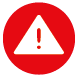 ＜例＞
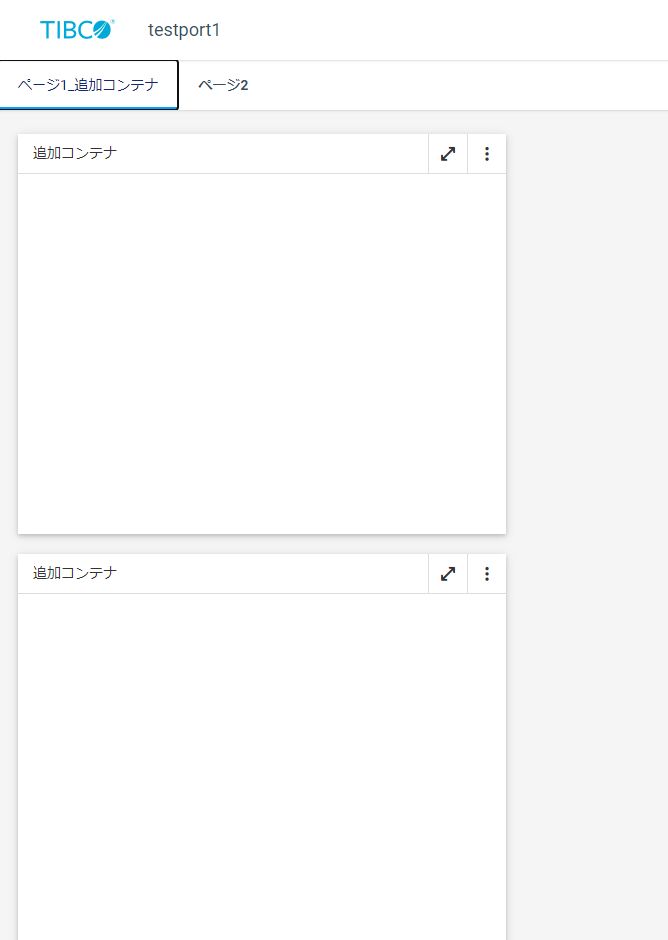 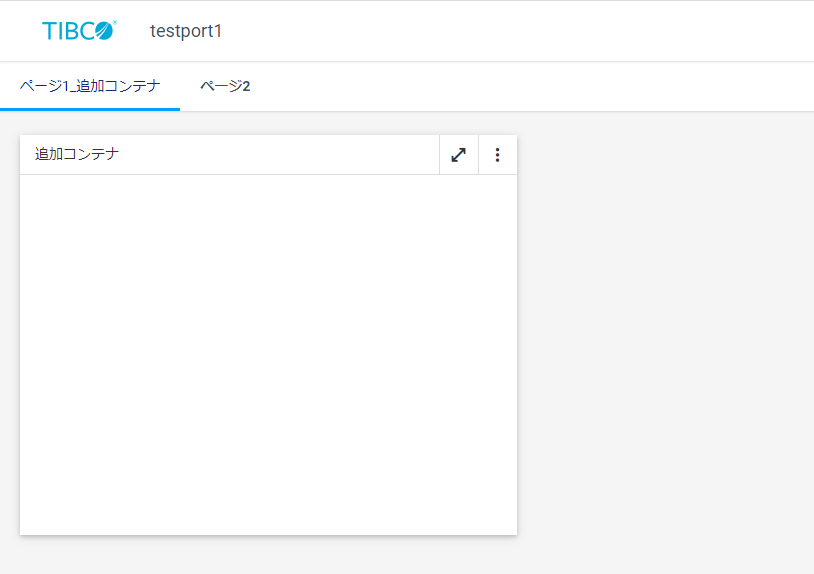 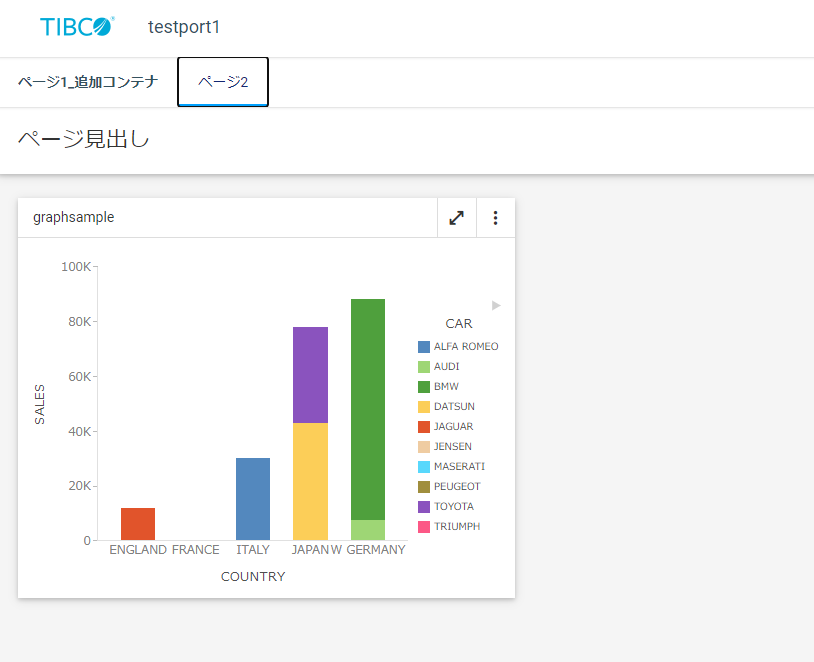 「ページ1」から「ページ2」へ
「ページ2」から「ページ1」へ戻る
「iba_pageloaded」イベント内で、コンテナを
追加するJavaScriptを実行するページ
「ページ2」のタブを選択
「iba_pageloaded」イベントが再度実行されるため、コンテナが増加する
© K.K. Ashisuto
21
実装の準備
JavaScriptの実行タイミングの制御
2/2
～複数ページでロードイベントを実行する際の注意点～
ページの初期表示時にのみ処理を実行させる方法の例として、オブジェクトの数で処理回数を判定する方法と、実行回数をカウントするフラグ値を使用して判定する方法を以下に記載します。
オブジェクトの数で判定
イベント内で実行する処理がオブジェクトの生成処理の場合は、オブジェクトの数が０個の時のみ処理を実行することで、複数回同じオブジェクトを作成することを回避します。
window.addEventListener('iba_pageloaded', function (){
    // 該当のセレクタに一致する要素がまだ存在しない場合にのみ実行。既に該当のセレクタに一致する要素が存在する場合は処理を実行しない。
    if(document.querySelector('セレクタ').length == 0) {
        該当のセレクタに一致するオブジェクトの生成処理を記述(任意の処理に書き換えてください)
    }
});
実行回数で判定
実行回数をカウントするグローバル変数をフラグとして定義し、フラグの値が０のときのみ処理を実行することで、複数回同じ処理を実行することを回避します。
//実行回数を取得するフラグを定義。初期値を0に設定。
var flag = 0;

window.addEventListener('iba_pageloaded', function (){
    //フラグ値が0のときのみ処理を実行。
    if(flag == 0){
        初期表示時のみ実行したい処理を記述(任意の処理に書き換えてください)
        //フラグ値を1に変更。
        flag = 1;
    }
});
© K.K. Ashisuto
22
実装の準備
DesignerへのJavaScriptの追加手順
JavaScriptの実行タイミングの制御
JavaScriptの実行タイミングの制御 
～複数ページでロードイベントを実行する際の注意点～
[ID]、[クラス]について
23
© K.K. Ashisuto
実装の準備
[ID]、[クラス]について
1/3
Designerのページ上に配置されたコンポーネント(コンテナ、コンテンツ等)には [ID]、[クラス]の設定があります。
それぞれの概要について以下に記載します。
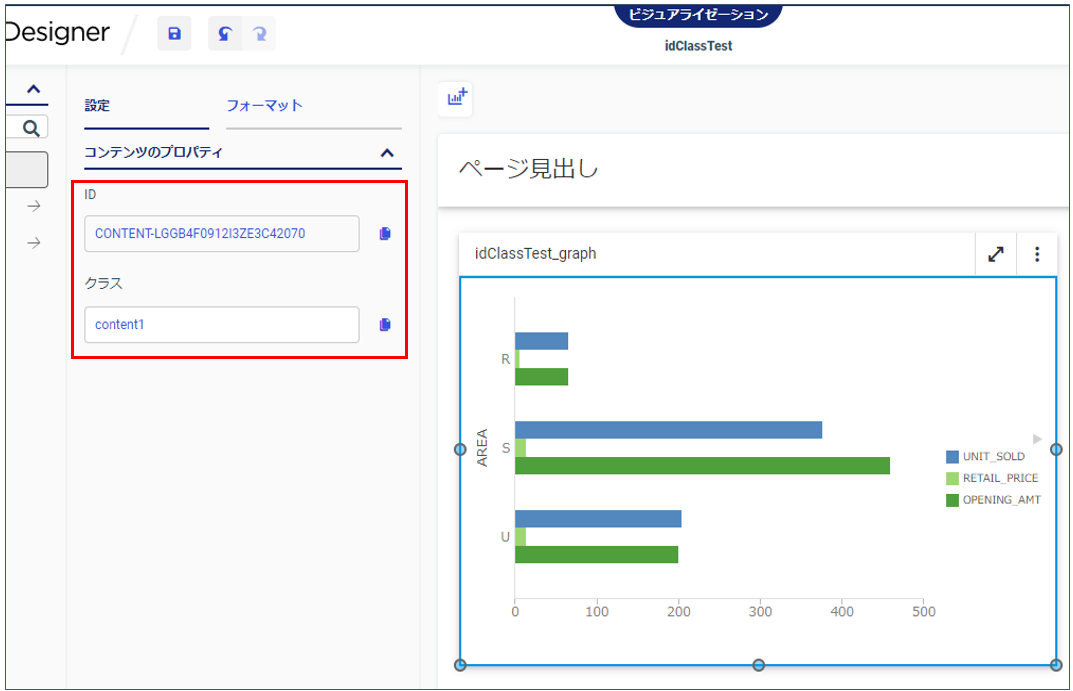 ID
クラス
コンポーネントが配置された時点で決定する固有の値です。
この値は自由に設定したり、削除することは出来ません。
基本的に、ページ内で一意の値が設定されます。
コンポーネントが配置された時点では設定されていません。
この値は自由に設定することが可能です。
また、複数のコンポーネントに対して重複した値の設定が可能です。
© K.K. Ashisuto
24
実装の準備
[ID]、[クラス]について
2/3
確認方法
取得方法
対象のコンポーネントをクリックして選択状態にすると[設定]タブで確認することが可能です。

※対象のコンポーネントを右クリックし[設定]を選択でも同様です。
[ID]、[クラス]は各入力欄右隣のアイコンを押下することで取得が可能です。

※アイコン押下により、値がクリップボードに保持されます。
※[クラス]は初期状態では未設定の為、任意の値を設定する必要があります。
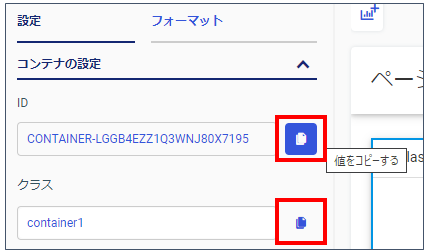 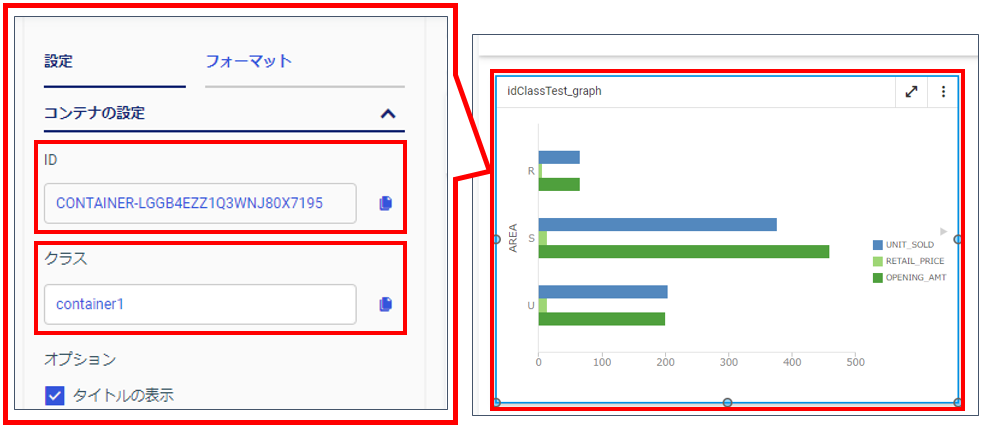 © K.K. Ashisuto
25
実装の準備
[ID]、[クラス]について
3/3
使用方法
以下の様に [ID]、[クラス] をquerySelector等で使用してオブジェクトや要素を取得する事が可能です。

　document.querySelector(‘.[ID]の値 / [クラス]の値')
＜例＞
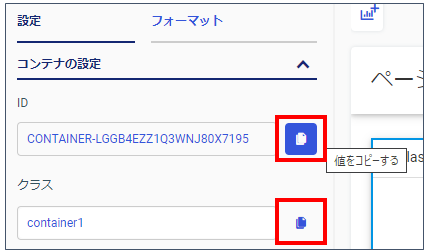 ●[ID]を使用する場合
　document.querySelector('.CONTAINER-LGGB4EZZ1Q3WNJ80X7195')
●[クラス]を使用する場合
　document.querySelector('.container1')
Tips
Designerにおける[ID]は、便宜上IDと呼称されていますが実際のHTMLソース上での要素としてはclass属性です。
その為、 querySelector等での指定の際には上述の通りclassセレクタ("."に続けて指定)を使用します。
※IDセレクタ("#"に続けて指定)では動作しないのでご注意ください。
© K.K. Ashisuto
26
JavaScript実装サンプル
基礎編
カスタムボタンを追加する
コンテナにコンテンツを追加する
新規セクションを追加する
新規コンテナを追加する
コンテナからオプションボタンを消す
27
© K.K. Ashisuto
基礎編
JavaScript実装サンプル
カスタムボタンを追加する
実装内容
ページやコンテナに、カスタムボタンを追加します。
カスタムボタンを追加することで、任意の処理を実行するオリジナルのボタン機能をページに追加することができます。

※カスタムボタン：製品標準ではなく、JavaScriptの処理により独自で定義・生成するツールボタン
実装後の動作イメージ
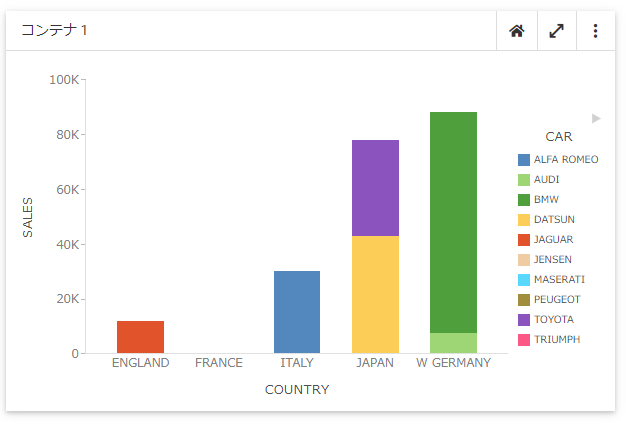 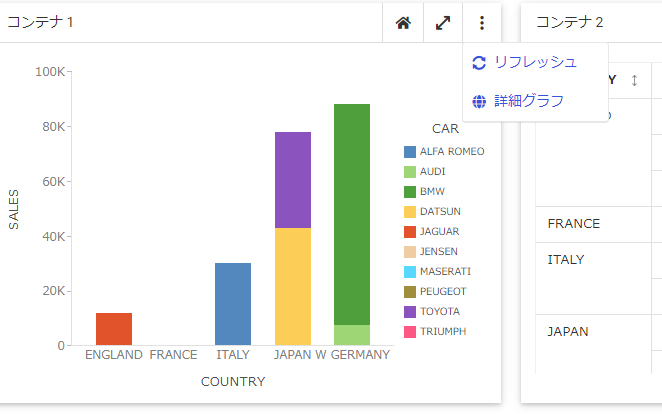 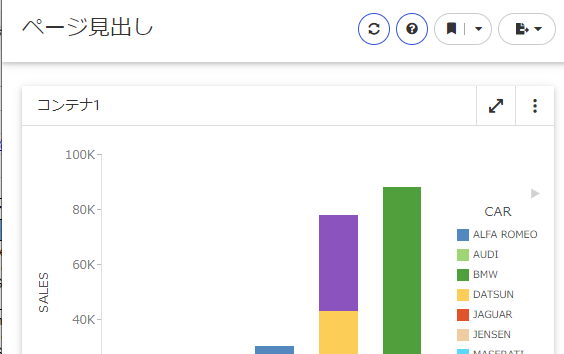 コンテナのタイトルバーに追加
コンテナのオプションメニューに追加
ページのタイトルバーに追加
© K.K. Ashisuto
© K.K. Ashisuto
© K.K. Ashisuto
28
28
基礎編
実装手順
JavaScript実装サンプル
カスタムボタンを追加する
1/4
～コンテナのタイトルバーに追加～
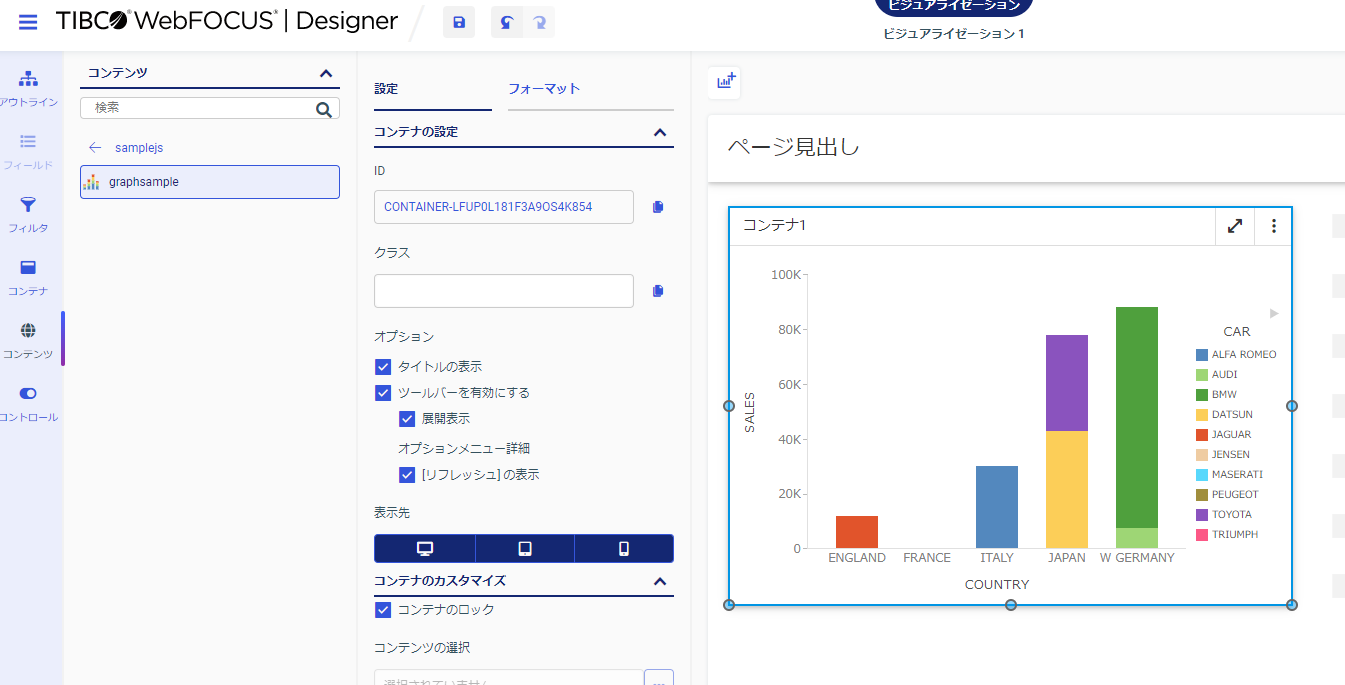 1
ボタンを追加したいコンテナをクリックして選択します。
2
[設定]タブの[ID]欄の値をコピーし、コンテナのIDを取得します。
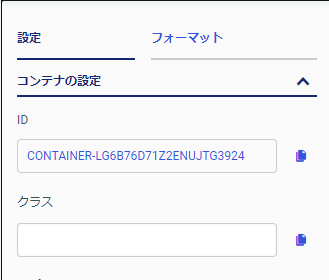 © K.K. Ashisuto
29
基礎編
実装手順
JavaScript実装サンプル
カスタムボタンを追加する
2/4
～コンテナのタイトルバーに追加～
サイドバーの[アウトライン]を選択し、[JavaScript]をクリックしてJavaScript編集画面を展開します。
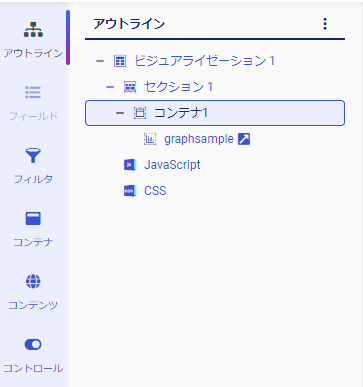 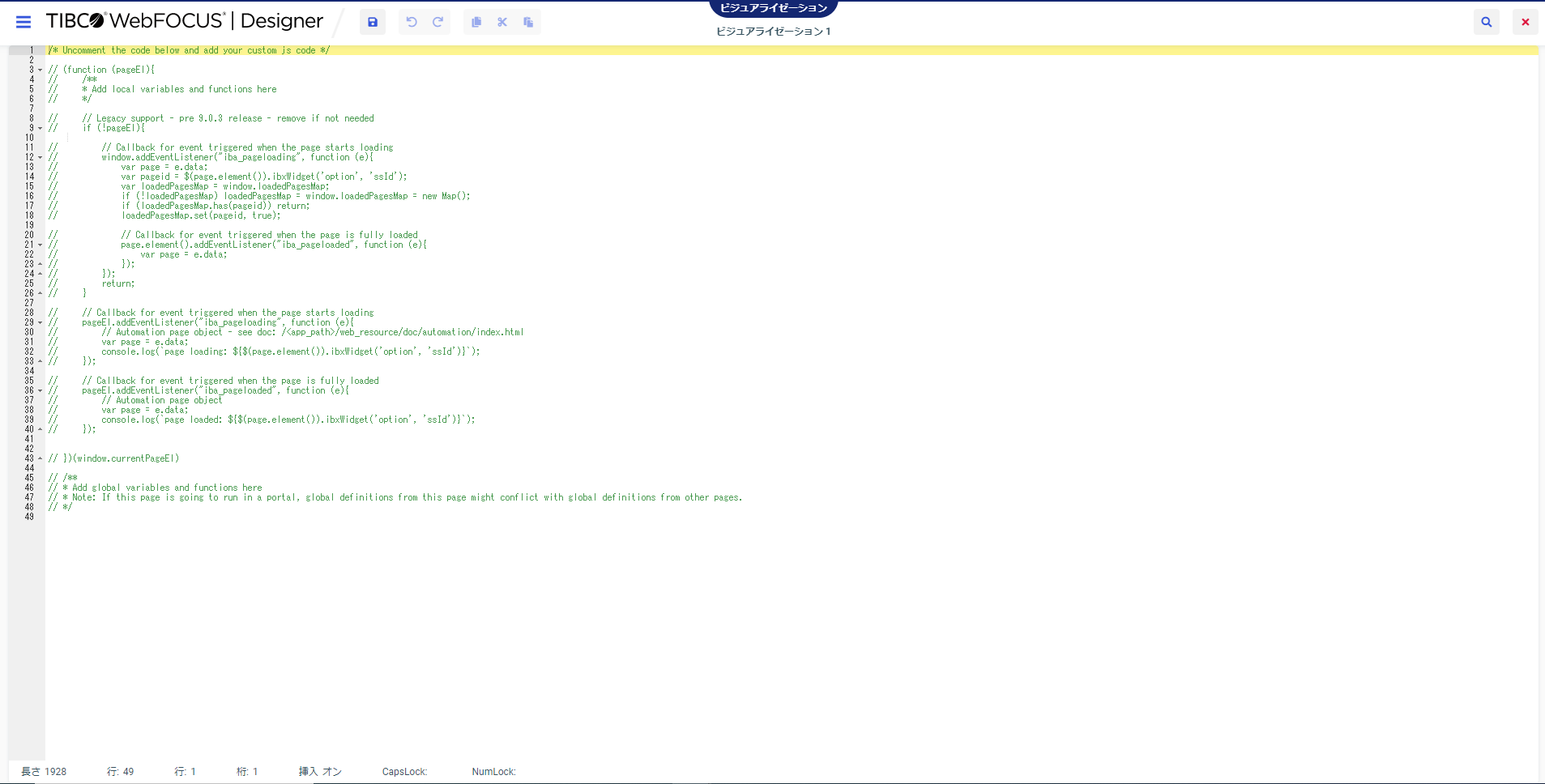 3
© K.K. Ashisuto
30
基礎編
実装手順
JavaScript実装サンプル
カスタムボタンを追加する
3/4
～コンテナのタイトルバーに追加～
4
JavaScript編集画面にて、以下のコードを記述します。
コード
// 実行回数を取得するフラグを定義し、初期値を0に設定
var flg = 0;

// ページ表示後、コンテナ内のコンテンツの描画前にボタンを追加するため、「iba_pageloaded」を使用
window.addEventListener('iba_pageloaded', function (){  

    // ボタンを追加したいコンテナオブジェクトを取得（手順2で取得したIDを使用）
    var container1 = document.querySelector('.CONTAINER-LG6B76D71Z2ENUJTG3924').ibaObject;  

    // ボタンの追加イベントを1回のみにするため、フラグ値が0の場合のみ実行するif文を記述
    if(flg == 0){

        // addButtonメソッドを使用してコンテナにボタンを追加 
        var button1 = container1.addButton({
                'glyphClasses': 'fa fa-home', 'class': 'buttonClass','tooltip': 'ibi home'
            },'.pd-container-title-button-resize', true);

        // フラグ値の更新
        flg = 1;
    }

    // ボタンクリック時に実行するイベントを設定（このサンプルでは新規タブで「WebFOCUSの紹介サイト」が開くよう設定）
    button1.addEventListener('click', function(){window.open('https://www.ashisuto.co.jp/webfocus/');});   
});
この部分は設定されたIDを指定します。
基礎編
実装手順
JavaScript実装サンプル
カスタムボタンを追加する
4/4
～コンテナのタイトルバーに追加～
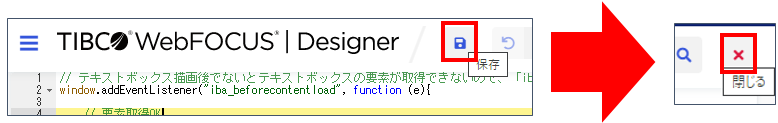 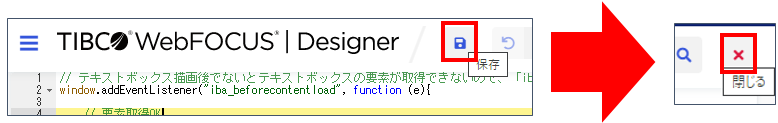 6
5
編集画面上部の[保存]を押下し、
続けて[閉じる]を押下してJavaScript編集画面を閉じます。
実行して動作をご確認ください。
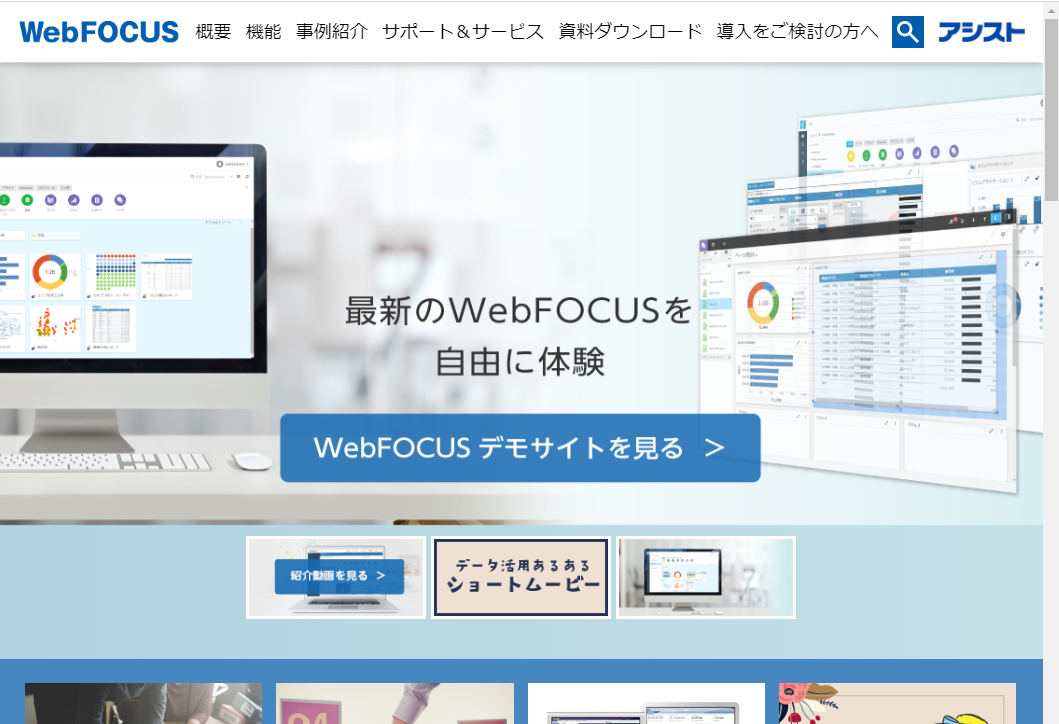 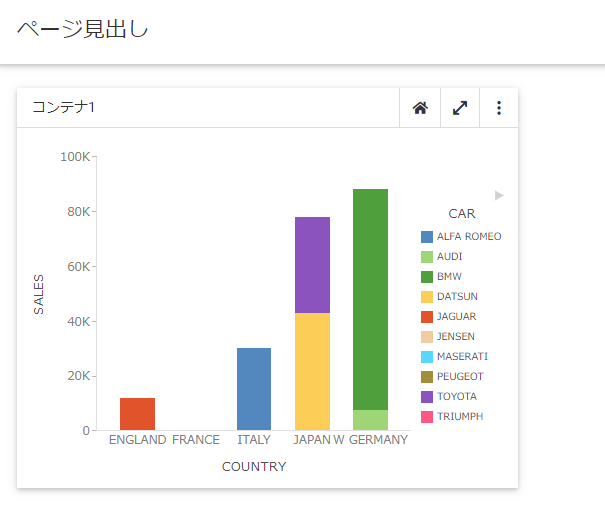 © K.K. Ashisuto
32
基礎編
構文解説
JavaScript実装サンプル
カスタムボタンを追加する
1/6
～コンテナのタイトルバーに追加～
オブジェクトの取得
ボタンの追加
document.querySelector(selectors).ibaObject
addButton(options, sibling, before)
selectorsで指定したオブジェクトを取得します。ここで取得したオブジェクトとibaObjectのメソッドを使って、
Designerページ内の特定コンテンツを操作します。後述するaddButtonメソッドや、addMenuItemメソッドなどが使用できます。
「オブジェクト.addButton(options,sibling,before)」と記述することで、オブジェクトにカスタムボタンを追加します。
<構文>options
　ボタンに表示する画像やポップアップメッセージなどのオプションです。　オプションの詳細は右の表1を確認してください。
sibling
　ボタンの追加位置の基準となるボタンを指定します。　サンプルでは拡大縮小ボタンのクラス(.pd-container-title-button-resize)を　指定して、拡大縮小ボタンの前または後ろに配置するよう指定しています。
before
　siblingに指定したボタンの前または後ろにボタンを追加します。　　true :前に追加
　　false:後ろに追加
<構文>selectors　対象のコンテンツのIDやクラス、属性を指定します。
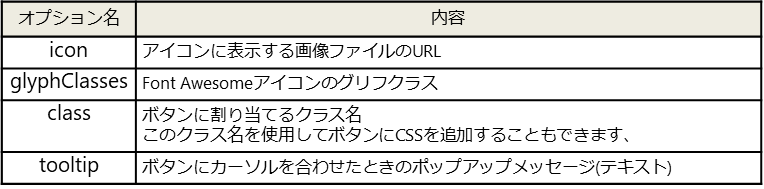 optionsに設定可能な値のリスト(表1)
© K.K. Ashisuto
33
基礎編
構文解説
JavaScript実装サンプル
カスタムボタンを追加する
2/6
～コンテナのタイトルバーに追加～
ボタンクリック時のアクション
buttonobject.addEventListener('click', function);
該当のボタンオブジェクトのクリック時に、指定した関数の処理を実行します。
<構文>buttonobject　アクションを追加するボタンコンテンツです。

function
　クリック時に実行するアクションです。
© K.K. Ashisuto
34
基礎編
構文解説
JavaScript実装サンプル
カスタムボタンを追加する
3/6
～コンテナのタイトルバーに追加～
Tips [No.1]
addButtonメソッドで追加したボタンを操作する

addButtonメソッドでは、追加するボタンに任意のクラスを設定することができます。
このクラスはCSSセレクタのクラス(class=クラス名)になる為、このクラス名を使用してJavaScriptやCSSからボタンを操作することができます。

[クラスの指定方法]
addButtonメソッドのoptions指定にて、「'class':'クラス名'」と指定することで、任意のクラス名を設定することができます。






[CSS活用例]
記述例：
addButton({'glyphClasses': 'fas fa-question-circle', 'class': 'buttonClass', 'tooltip': 'クラステスト'});
ボタンに「buttonClass」というクラス名を指定しています。
CSS指定例：
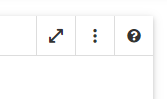 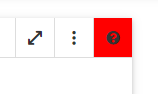 .buttonClass:hover {
background-color: red;  
}
マウスオーバー時
ボタンに設定した「buttonClass」クラスに対して、
マウスオーバー時の背景色を赤に設定しています。
© K.K. Ashisuto
35
基礎編
構文解説
JavaScript実装サンプル
カスタムボタンを追加する
4/6
～コンテナのタイトルバーに追加～
Tips [No.2]
Font Awesomeのアイコンを使用する方法
[利用手順]
　1. Font Awesome（https://fontawesome.com/）にアクセス

　2. サイト上部の🔍をクリック

　3. 以下画面のドロップダウンから、バージョン「5.15.4」を選択
 　








　4. 検索バーに表示したいアイコンに合致しそうなキーワードを　　 入力して検索
Font Awesomeとは、Webサイトにアイコンを表示させることができるサービスです。以下に記載の手順にて、WebFOCUSのボタンやタブなどにこのアイコンを埋め込んで使用することができます。

※ WebFOCUSでは特定バージョンのアイコンのみ定義されている為、最新バージョンのアイコンは使用できない場合があります。
5. 一覧から利用したいアイコンを選択
　6. [HTML]タブの「i class=“XXX“」の XXX をコピーし、　　 アイコンのグリフクラスを取得　　 (例:<i class="fas fa-question-circle"></i> から fas fa-question-circle をコピー)








　7. 「addButton」メソッドなどの「glyphClasses」オプションに　　 該当のグリフクラスを設定
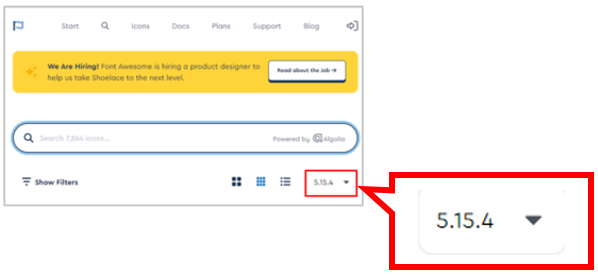 ※WebFOCUS9ではFont Awecomeバージョン5 が利用できます。
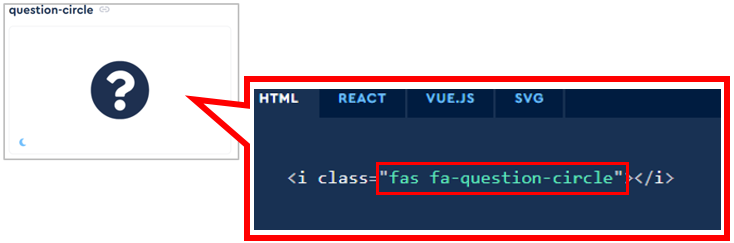 ※キーワードは英語で入力してください。(例:help)
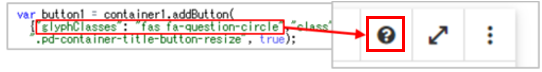 © K.K. Ashisuto
36
基礎編
構文解説
JavaScript実装サンプル
カスタムボタンを追加する
5/6
～コンテナのタイトルバーに追加～
Tips [No.3] …
任意の画像をアイコンに使用する方法
addButtonメソッドを使って追加したボタンのアイコンに、任意の画像ファイルを設定することもできます。
[利用手順]
　1. WebFOCUS Hub(http://サーバ名またはIPアドレス/ibi_apps)にログインします。

　2. サイドバーから[ワークスペース]を選択し、フォルダ一覧から画像をアップロードしたいフォルダを選択します。

　3. [＋コンテンツ]をクリックし、[その他] – [ファイルのアップロード]を選択します。











　4. エクスプローラーが開きますので、アイコンに設定したい画像を選択します。
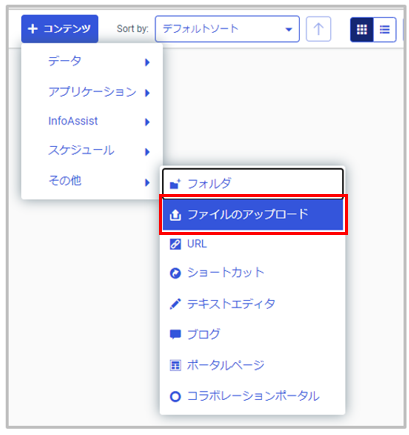 © K.K. Ashisuto
37
基礎編
構文解説
JavaScript実装サンプル
カスタムボタンを追加する
6/6
～コンテナのタイトルバーに追加～
… Tips [No.3]
5. アップロードされた画像を右クリックし、[プロパティ]を選択します。

6. [パス]に記載されたパスをコピーしてメモ帳などに保存しておきます。









7. Designerページに設定したJavaScriptにて、addButtonメソッドを以下のように記述します。
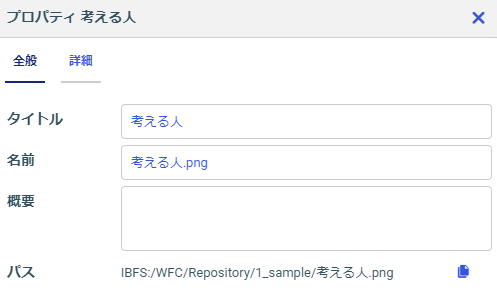 ＜構文＞ 
addButton({“icon”:“画像のパス”, “class”: “クラス”,“tooltip”: “ツールチップ"}, sibling, before)
※sampleフォルダ配下の「考える人.png」ファイルをアイコンに設定する場合の記述例
コード
var buttonp = コンテナ/ページオブジェクト.addButton(
        {'icon':'/ibi_apps/rs/ibfs/WFC/Repository/sample/考える人.png', 'class': 'imagebutton','tooltip': 'test'},'.pd-header-button-refresh', false);
© K.K. Ashisuto
38
基礎編
実装手順
JavaScript実装サンプル
カスタムボタンを追加する
1/3
～コンテナのオプションメニューに追加～
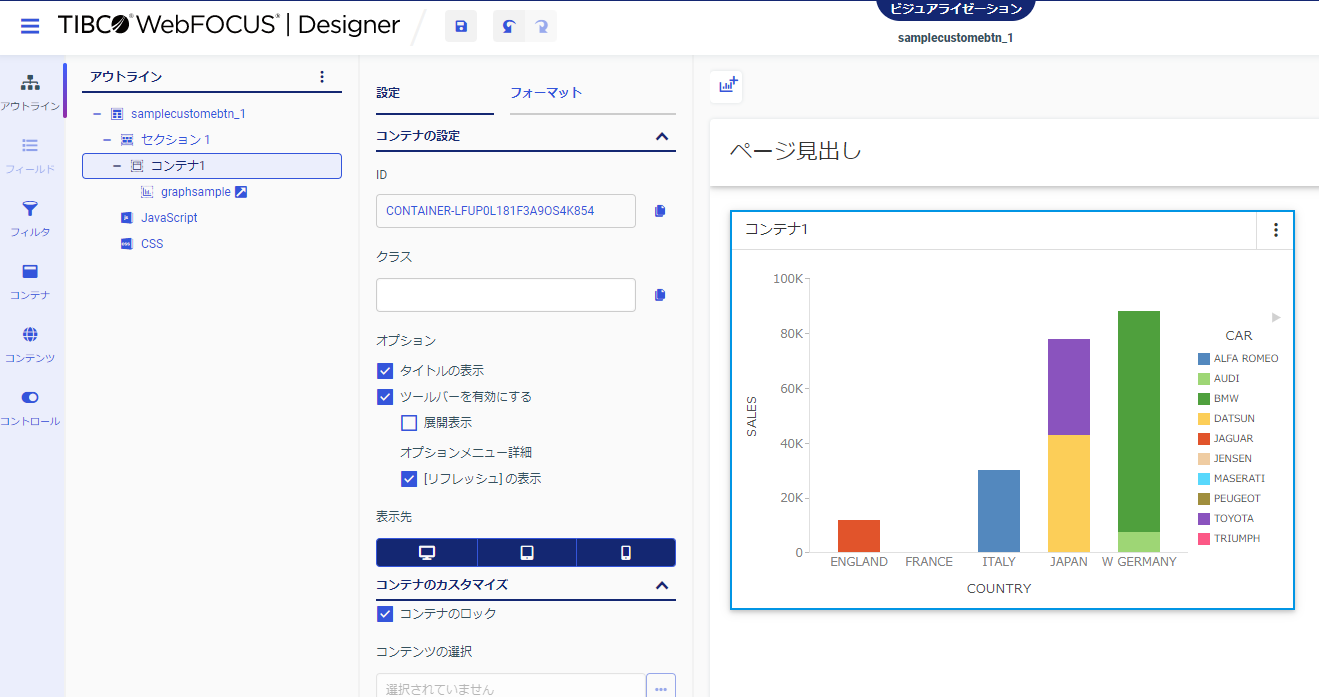 1
2
1
ボタンを追加したいコンテナをクリックして選択します。
2
[設定]タブの[ID]欄の値をコピーし、コンテナのIDを取得します。
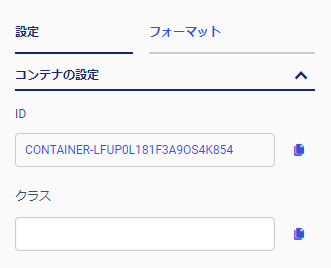 © K.K. Ashisuto
39
基礎編
実装手順
JavaScript実装サンプル
カスタムボタンを追加する
2/3
～コンテナのオプションメニューに追加～
サイドバーの[アウトライン]を選択し、[JavaScript]をクリックしてJavaScript編集画面を展開します。
コード
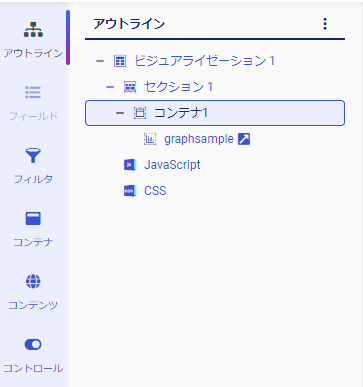 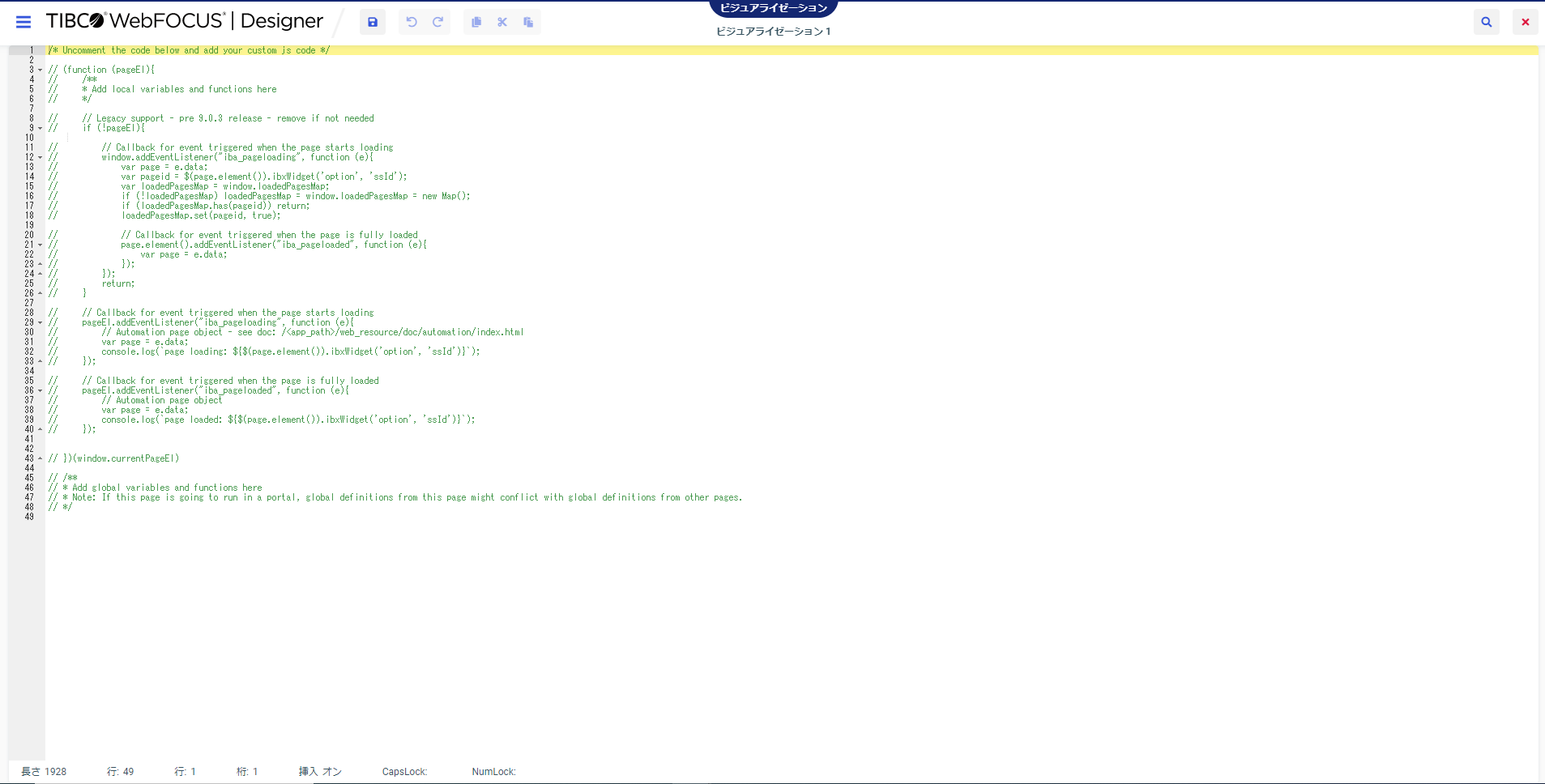 3
4
JavaScript編集画面にて、以下のコードを記述します。
// 実行回数を取得するフラグを定義し、初期値を0に設定
var flg = 0;
// ページ表示後、コンテナ内のコンテンツの描画前にボタンを追加するため、「iba_pageloaded」を使用
window.addEventListener('iba_pageloaded', function (){  
    // ボタンを追加したいコンテナオブジェクトを取得（手順2で取得したIDを使用）
    var container1 = document.querySelector('.CONTAINER-LFUP0L181F3A9OS4K854').ibaObject;  
    if(flg == 0){
        // addMenuItemメソッドを使用してオプションメニューに選択肢を追加
        var button_mn = container1.addMenuItem({'text':'WebFOCUSについて','glyphClasses': 'fa fa-globe','class':'menu-class'});
        flg = 1;
    }
    // ボタンクリック時に実行するイベントを設定（このサンプルではクリック時に新規タブで「WebFOCUSの紹介サイト」が開くように設定）
    button_mn.addEventListener('click', function(){window.open('https://www.ashisuto.co.jp/webfocus/');}); 
});
この部分は設定されたIDを指定します。
40
© K.K. Ashisuto
40
基礎編
実装手順
JavaScript実装サンプル
カスタムボタンを追加する
3/3
～コンテナのオプションメニューに追加～
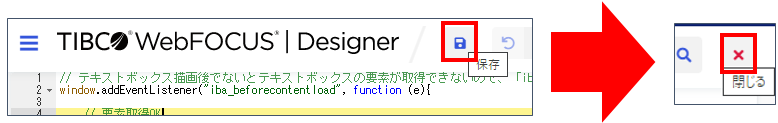 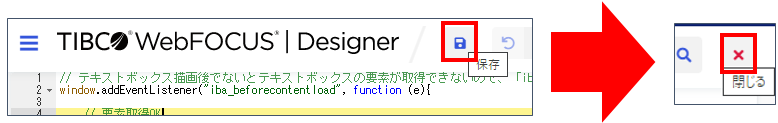 6
5
編集画面上部の[保存]を押下し、続けて[閉じる]を押下してJavaScript編集画面を閉じます。
実行して動作をご確認ください。
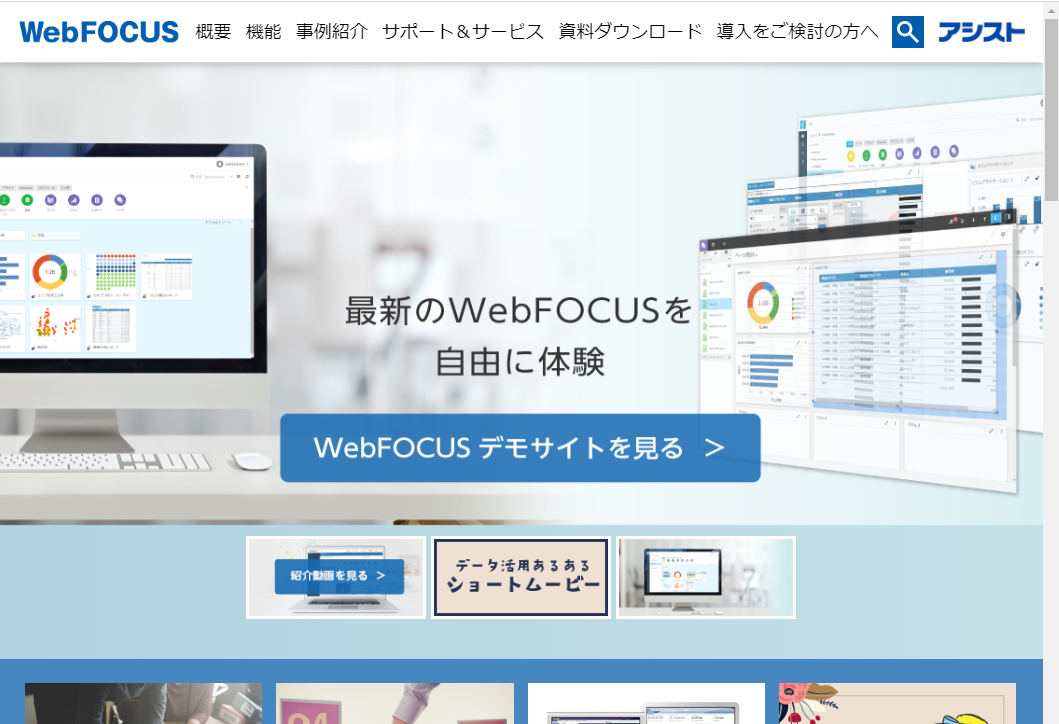 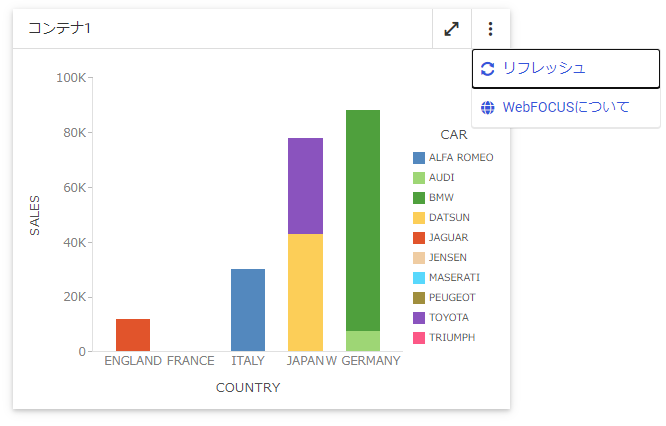 © K.K. Ashisuto
41
基礎編
構文解説
JavaScript実装サンプル
カスタムボタンを追加する
1/1
～コンテナのオプションメニューに追加～
メニューへボタンを追加
addMenuItem(options, sibling, before)
「コンテナオブジェクト. addMenuItem(options,sibling,before)」と記述することで、コンテナのオプションメニューにボタンを追加します。
<構文>options
　ボタンに表示する画像やポップアップメッセージなどのオプションです。　オプションの詳細は右の表1を確認してください。
sibling
　ボタンの追加位置の基準となるボタンを指定します。　指定が無い場合は、オプションメニューの末尾に追加されます。
before
　siblingに指定したボタンの前または後ろにボタンを追加します。　　true :前に追加
　　false:後ろに追加
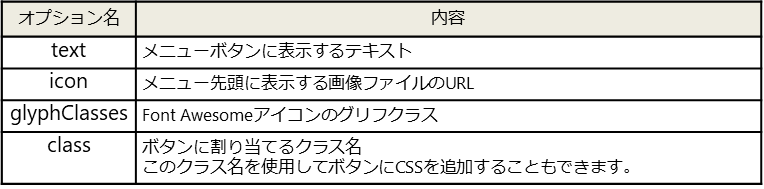 optionsに設定可能な値のリスト(表1)
© K.K. Ashisuto
42
基礎編
実装手順
JavaScript実装サンプル
カスタムボタンを追加する
1/3
～ページのタイトルバーに追加～
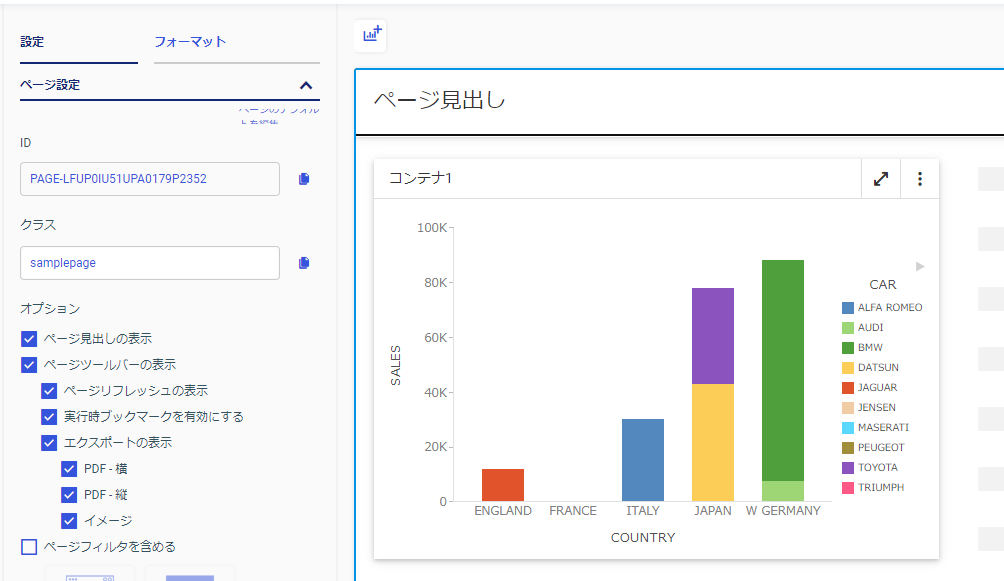 1
ページ全体をクリックして選択します。
2
[設定]タブの[ID]欄の値をコピーし、ページのIDを取得します。
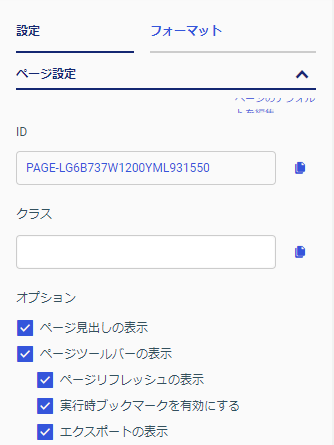 © K.K. Ashisuto
43
基礎編
実装手順
JavaScript実装サンプル
カスタムボタンを追加する
2/3
～ページのタイトルバーに追加～
サイドバー[アウトライン]を選択し、[JavaScript]をクリックしてJavaScript編集画面を展開します。
コード
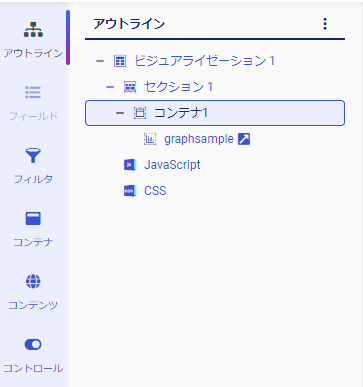 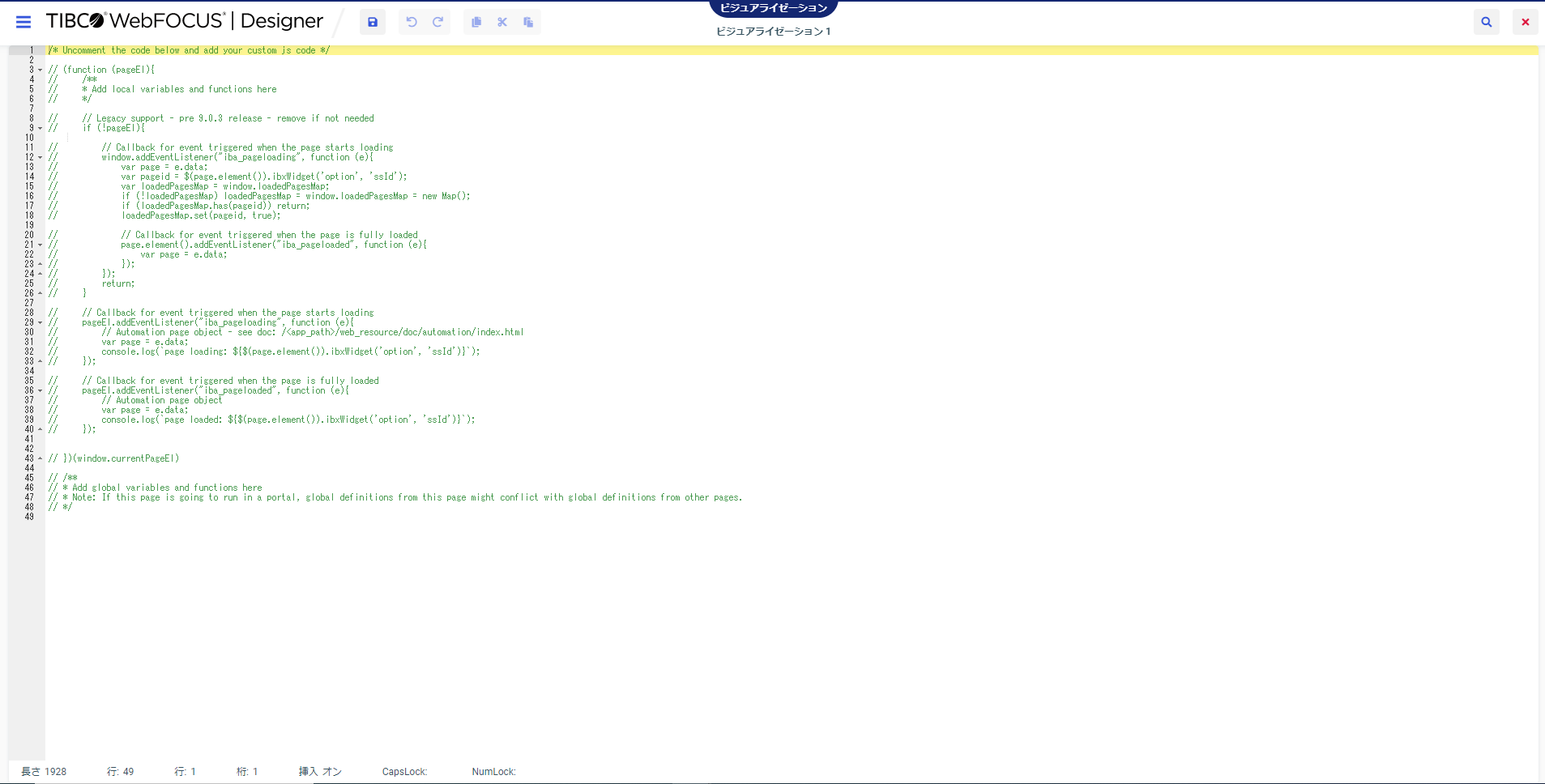 3
4
JavaScript編集画面にて、以下のコードを記述します。
// 実行回数を取得するフラグを定義し、初期値を0に設定
var flg = 0;
window.addEventListener('iba_pageloaded', function (){
    // ページオブジェクトを取得（手順2で取得したIDを使用）
    var page1 = document.querySelector('.PAGE-LG6B737W1200YML931550').ibaObject;
    if(flg == 0){
        // addButtonメソッドを使用して、ページ上部にカスタムボタンを追加
        var buttonp = page1.addButton(
            {'glyphClasses': 'fas fa-question-circle', 'class': 'pagebutton','tooltip': 'question_person'},'.pd-header-button-refresh', false);
        flg = 1;
    }
    // ボタンクリック時に実行するイベントを設定（このサンプルではクリック時にアラートメッセージを表示）
    buttonp.addEventListener('click', function(){alert('ご不明な点は Tel：XXX-XX-XX までお問い合わせください。');});
});
この部分は設定されたIDを指定します。
© K.K. Ashisuto
44
基礎編
実装手順
JavaScript実装サンプル
カスタムボタンを追加する
3/3
～ページのタイトルバーに追加～
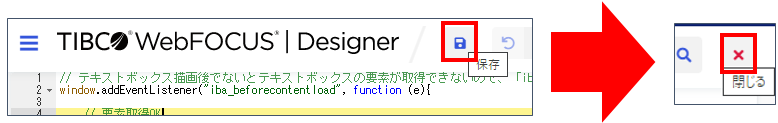 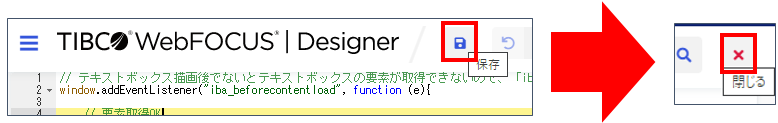 6
5
編集画面上部の[保存]を押下し、続けて[閉じる]を押下してJavaScript編集画面を閉じます。
実行して動作をご確認ください。
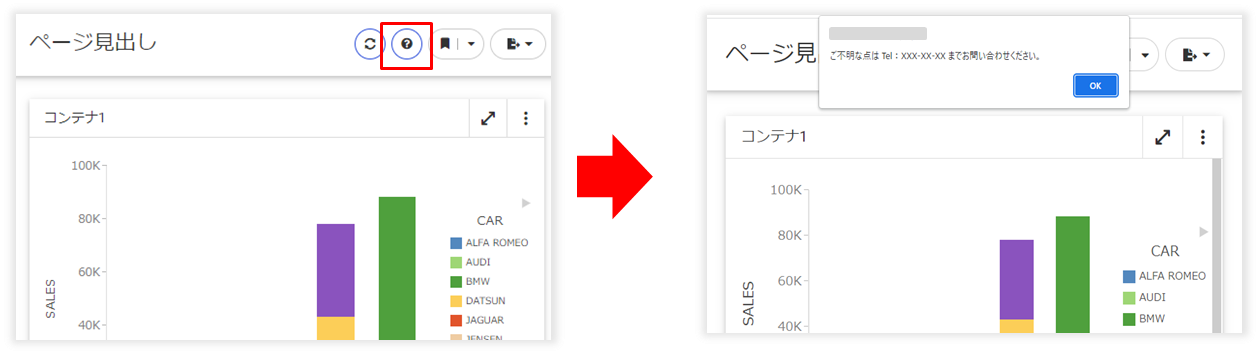 © K.K. Ashisuto
45
JavaScript実装サンプル
基礎編
カスタムボタンを追加する
コンテナにコンテンツを追加する
新規セクションを追加する
新規コンテナを追加する
コンテナからオプションボタンを消す
46
© K.K. Ashisuto
基礎編
JavaScript実装サンプル
コンテナにコンテンツを追加する
実装後の動作イメージ
実装内容
JavaScriptを使用して、任意のタイミングでコンテナ上にコンテンツを追加することができます。
このサンプルでは ベーシックコンテナ 、 タブコンテナ それぞれに対して上記処理を実装する方法を記載します。
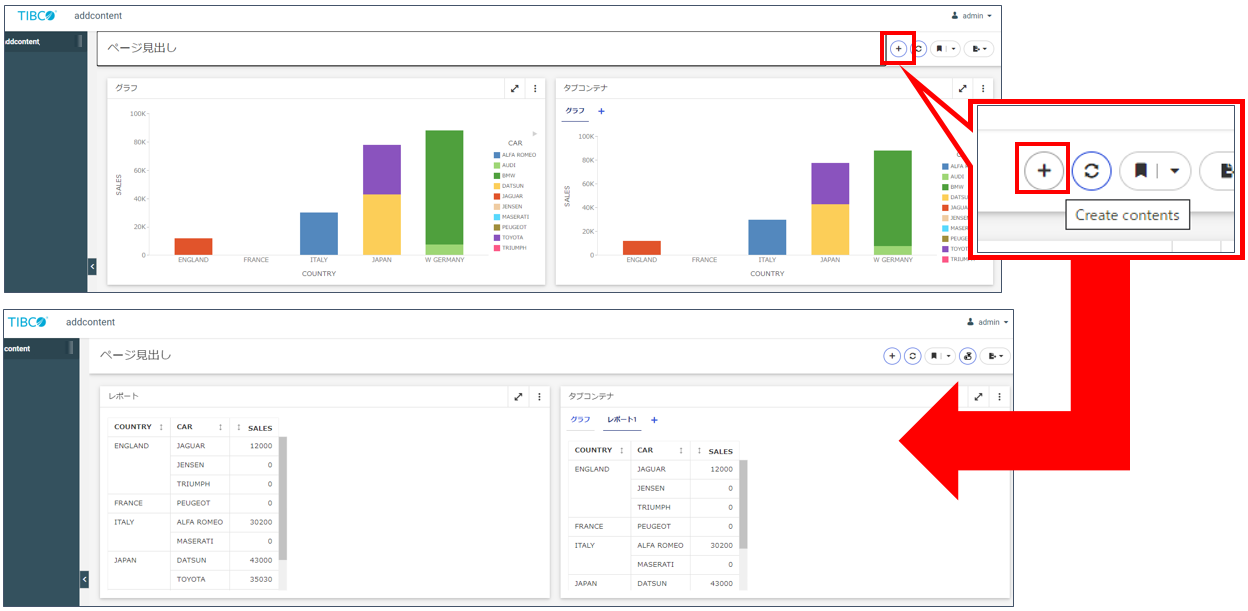 [+]ボタンを押下することでプロシジャを
実行し、実行結果で既存のコンテナ上の
コンテンツを上書きします。

また、コンテンツにフィルタが含まれる場合には、フィルタも反映されます。
© K.K. Ashisuto
47
基礎編
実装手順
JavaScript実装サンプル
コンテナにコンテンツを追加する
1/3
～ベーシックコンテナに追加～
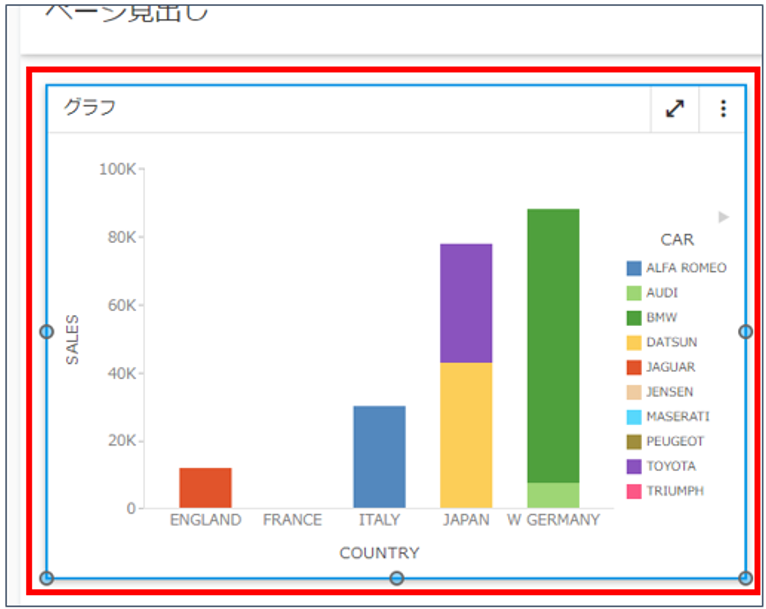 1
3
コンテンツを表示する対象のコンテナをクリックし、選択します。
2
[設定]タブにて[ID]欄の値をコピーし、コンテナのIDを取得します。
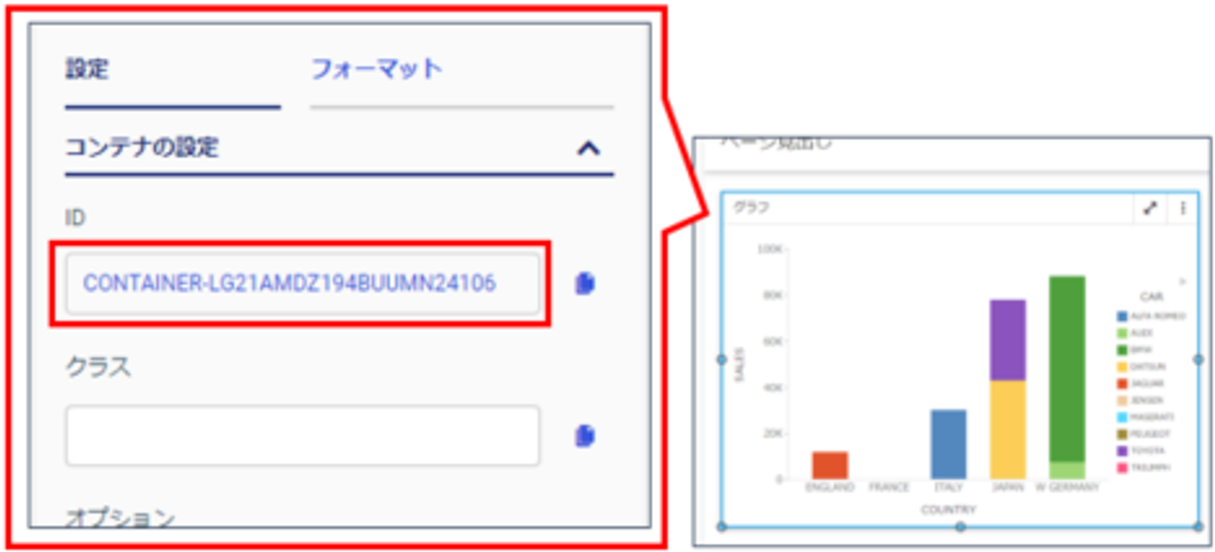 サイドバーの[アウトライン]から[JavaScript]をクリックしてJavaScript編集画面を展開します。
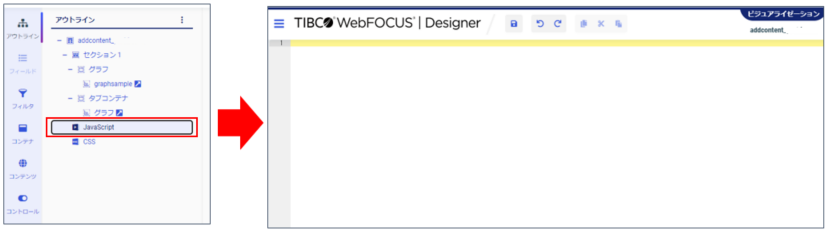 © K.K. Ashisuto
48
基礎編
実装手順
JavaScript実装サンプル
コンテナにコンテンツを追加する
2/3
～ベーシックコンテナに追加～
JavaScript編集画面にて、以下のコードを記述します。
コード
4
// ページ読み込み終了直後に処理を行う為、「iba_pageloaded」を使用
window.addEventListener('iba_pageloaded', function (e){
    
    // 画面の再読み込み等で「iba_pageloaded」が呼ばれる度にボタンが追加されることを回避する為、
    // 既に「create-button」クラスの要素が存在する（要素数が 0 ではない）場合は何もせず処理を抜ける
    if( document.querySelectorAll('.create-button').length != 0 ){
        return;
    }
    
    // ページ上部にプラスボタンを追加(本資料「カスタムボタンを追加する～ページのツールバーに追加～」を参照)
    var page = e.data;
    var button1 = page.addButton({'tooltip': 'Create contents', 'glyphClasses': 'fa fa-plus', 'class': 'create-button'}, '.pd-header-button_create', true);
    
    // 追加したプラスボタンをクリックした時のイベントを設定
    button1.addEventListener('click', createContent);
});

// プラスボタンクリック時にコンテンツを追加する関数
function createContent()
{
    // コンテナの要素を取得（手順2で取得したIDを使用）
    var panel = document.querySelector('.CONTAINER-LG21AMDZ194BUUMN24106').ibaObject;
    
    // コンテナ上にレポート(sampleフォルダ配下の reportsample.fex ファイル)を上書き実行
    panel.addContent('IBFS:/WFC/Repository/sample/reportsample.fex', 'レポート', true);
}
この部分は設定されたIDを指定します。
© K.K. Ashisuto
49
基礎編
実装手順
JavaScript実装サンプル
コンテナにコンテンツを追加する
3/3
～ベーシックコンテナに追加～
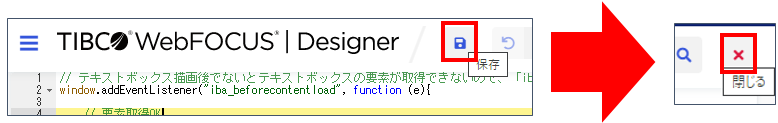 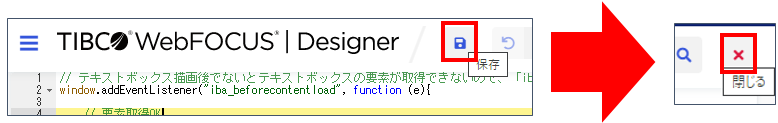 6
5
編集画面上部の[保存]を押下し、続けて[閉じる]を押下してJavaScript編集画面を閉じます。
Designer画面右上の[新規ウィンドウで実行] を押下し、実装された処理の動作を確認します。
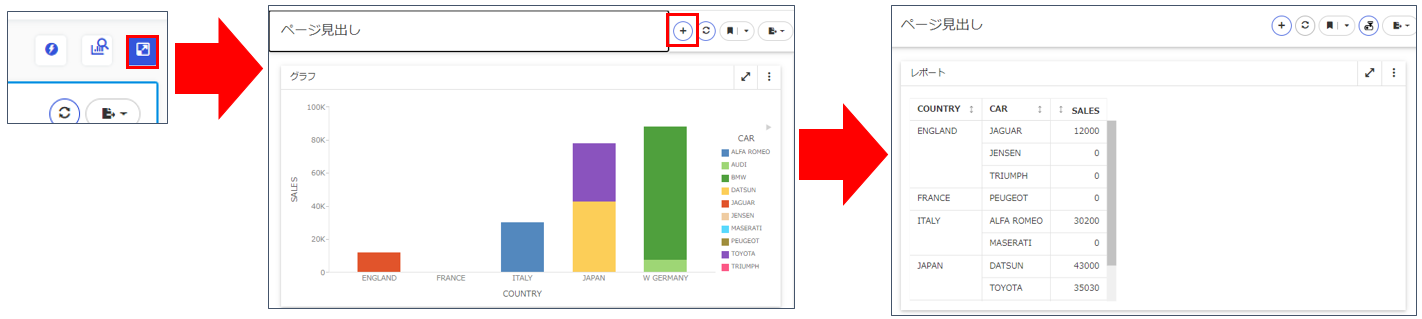 © K.K. Ashisuto
50
基礎編
実装手順
JavaScript実装サンプル
コンテナにコンテンツを追加する
1/3
～タブコンテナに追加～
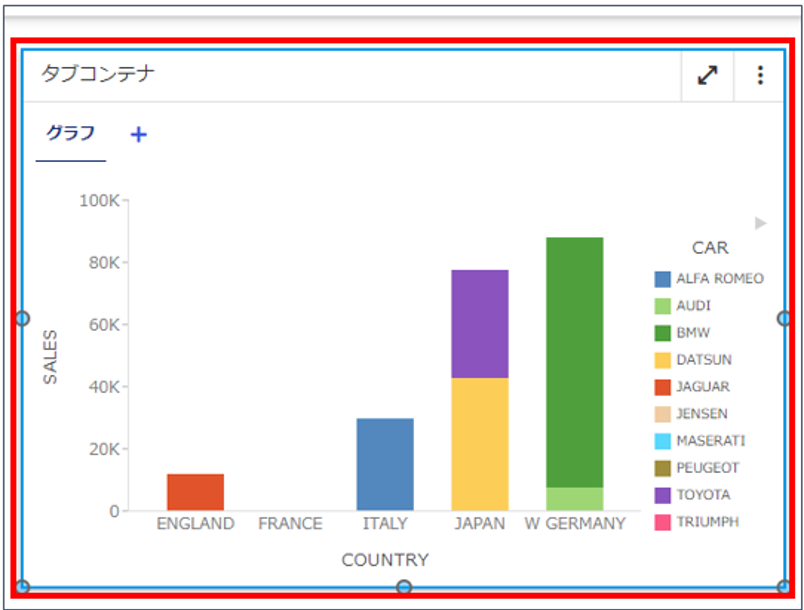 1
3
コンテンツを表示する対象のタブコンテナをクリックし、選択します。
2
[設定]タブにて[ID]欄の値をコピーし、タブコンテナのIDを取得します。
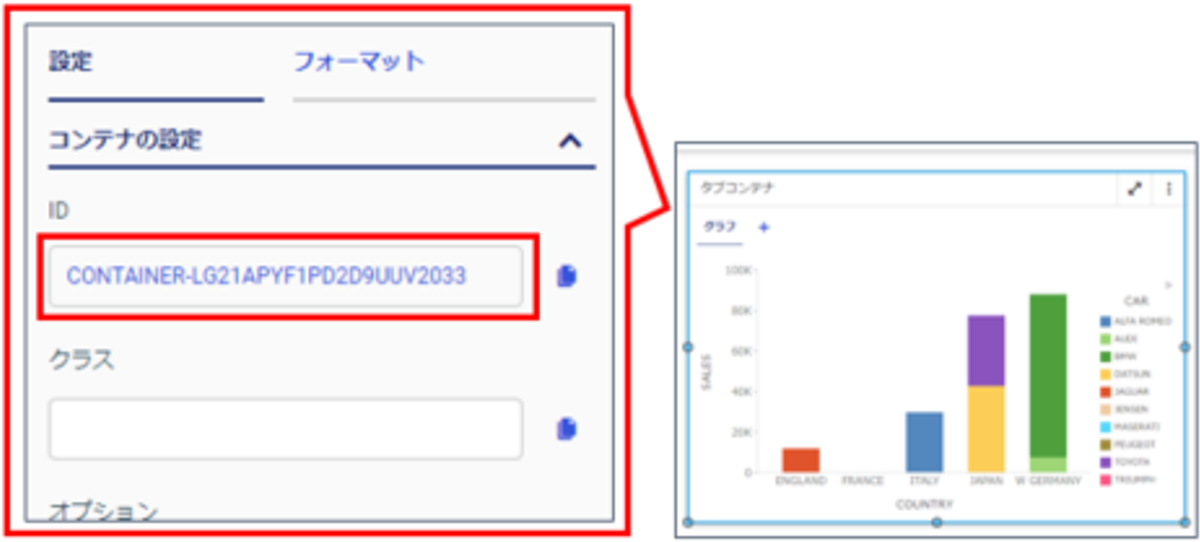 サイドバーの[アウトライン]から[JavaScript]をクリックしてJavaScript編集画面を展開します。
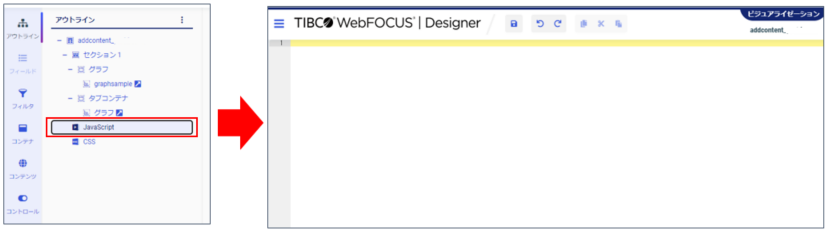 © K.K. Ashisuto
51
基礎編
実装手順
JavaScript実装サンプル
コンテナにコンテンツを追加する
2/3
～タブコンテナに追加～
JavaScript編集画面にて、以下のコードを記述します。
コード
4
// 採番用のグローバル変数を用意(初期値は0)
var cnt = 0;

// ページ読み込み終了直後に処理を行う為、「iba_pageloaded」を使用
window.addEventListener('iba_pageloaded', function (e){
    
    // 画面の再読み込み等で「iba_pageloaded」が呼ばれる度にボタンが追加されることを回避する為、
    // 既に「create-button」クラスの要素が存在する（要素数が 0 ではない）場合は何もせず処理を抜ける
    if( document.querySelectorAll('.create-button').length != 0 ){
        return;
    }
    
    // ページ上部にプラスボタンを追加(本資料「カスタムボタンを追加する～ページのツールバーに追加～」を参照)
    var page = e.data;
    var button1 = page.addButton({'tooltip': 'Create contents', 'glyphClasses': 'fa fa-plus', 'class': 'create-button'}, '.pd-header-button_create', true);
    
    // 追加したプラスボタンをクリックした時のイベントを設定
    button1.addEventListener('click', createContent);
});

// プラスボタンクリック時にコンテンツを追加する関数
function createContent()
{
    // コンテナの要素を取得（手順2で取得したIDを使用）
    var tabPanel = document.querySelector('.CONTAINER-LG21APYF1PD2D9UUV2033').ibaObject;
    
    // グローバル変数をインクリメント
    cnt++;
    
    // レポート(sampleフォルダ配下の reportsample.fex ファイル)を『[タブ]を配置したコンテナ』の新規タブで実行
    // ※タブ名にはグローバル変数を使用して番号を付与
    tabPanel.addContent('IBFS:/WFC/Repository/sample/reportsample.fex', 'レポート' + cnt.toString(), false);
}
この部分は設定されたIDを指定します。
© K.K. Ashisuto
52
基礎編
実装手順
JavaScript実装サンプル
コンテナにコンテンツを追加する
3/3
～タブコンテナに追加～
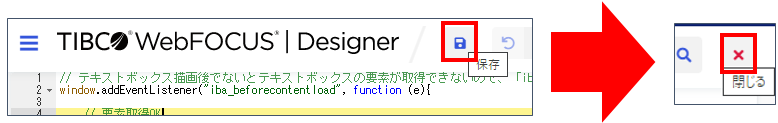 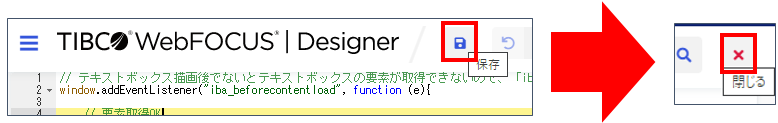 6
5
編集画面上部の[保存]を押下し、続けて[閉じる]を押下してJavaScript編集画面を閉じます。
Designer画面右上の[新規ウィンドウで実行] を押下し、実装された処理の動作を確認します。
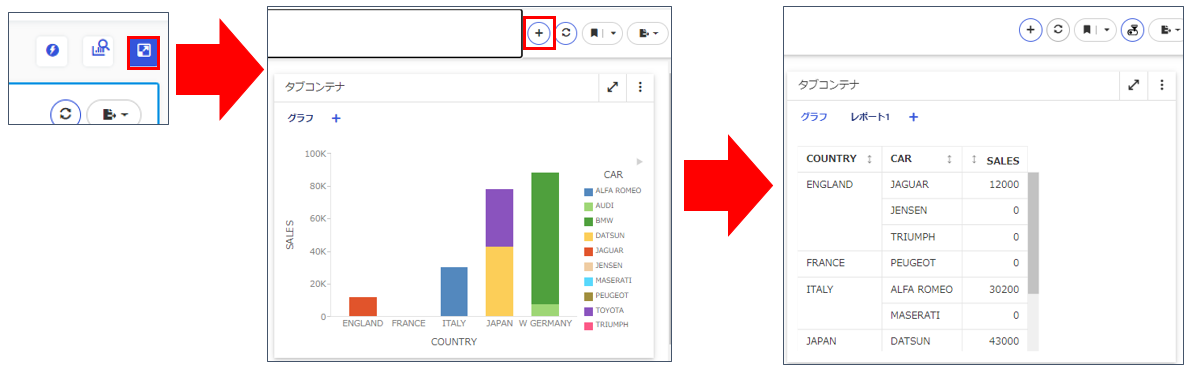 © K.K. Ashisuto
53
基礎編
構文解説
JavaScript実装サンプル
コンテナにコンテンツを追加する
1/1
コンテンツを追加
addContent(path,description, replaceExisting)
「コンテナオブジェクト. addContent(path, description, replaceExisting)」と記述することで、コンテナ上の既存のコンテンツの
置換、または新規タブ、コンテンツの追加を行います。
<構文>path
　文字列で指定します。
　実行するコンテンツ(プロシジャ(.fex)等)のパスを指定します。
description
　文字列で指定します。
　この指定はコンテンツのタイトルとなります。
replaceExisting
　ブール値( true / false )で指定します。
　　true：既存のコンテンツを置換します。
　　false：新しいコンテンツを追加します (デフォルト設定)。
　※この指定はオプションです。
Tips
タブコンテナにコンテンツを動的に追加する場合は、内容の上書きでは無く『新規タブの追加』の動作となりタブが増加します。
© K.K. Ashisuto
54
JavaScript実装サンプル
基礎編
カスタムボタンを追加する
コンテナにコンテンツを追加する
新規セクションを追加する
新規コンテナを追加する
コンテナからオプションボタンを消す
55
© K.K. Ashisuto
基礎編
JavaScript実装サンプル
新規セクションを追加する
実装後の動作イメージ
実装内容
カスタムボタンを押下することにより、任意のタイミングでページ内に新規セクション(ページ分割)を追加する機能を実装します。
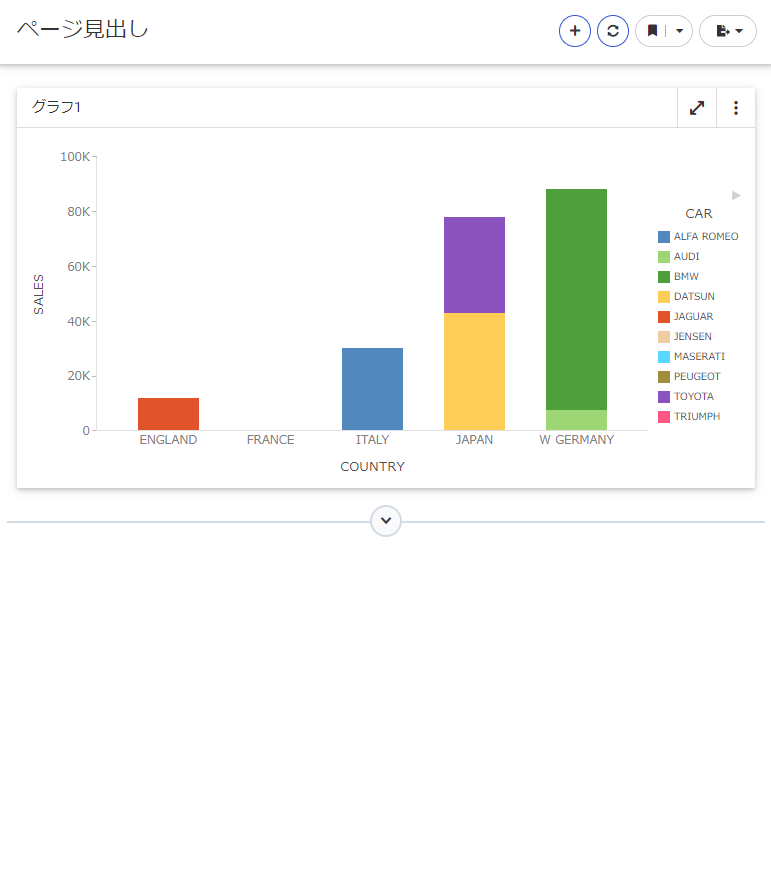 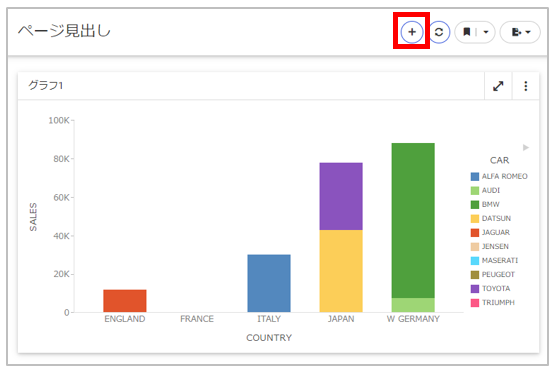 ページ内に新規セクションが追加されます。※セクションを閉じた状態で表示することも可能です
ボタンクリック時にセクションが増加
© K.K. Ashisuto
56
基礎編
実装手順
JavaScript実装サンプル
新規セクションを追加する
1/4
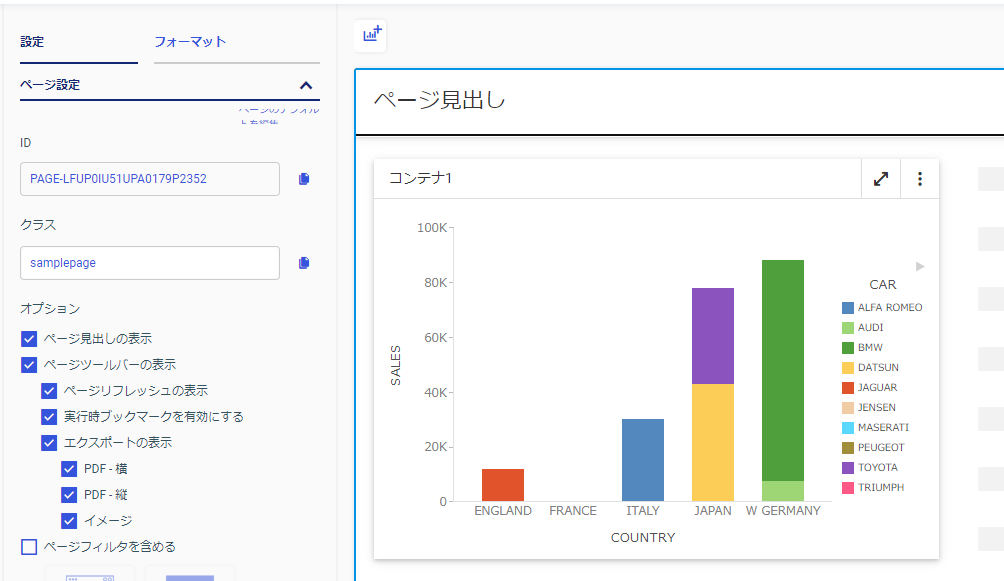 1
ページ全体をクリックして選択します。
2
[設定]タブの[ID]欄の値をコピーし、ページのIDを取得します。
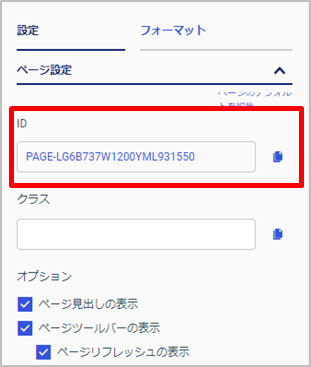 © K.K. Ashisuto
57
基礎編
実装手順
JavaScript実装サンプル
新規セクションを追加する
2/4
サイドバーの[アウトライン]を選択し、[JavaScript]をクリックしてJavaScript編集画面を展開します。
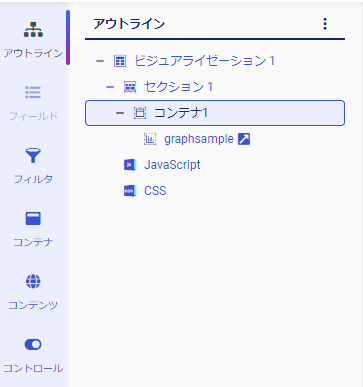 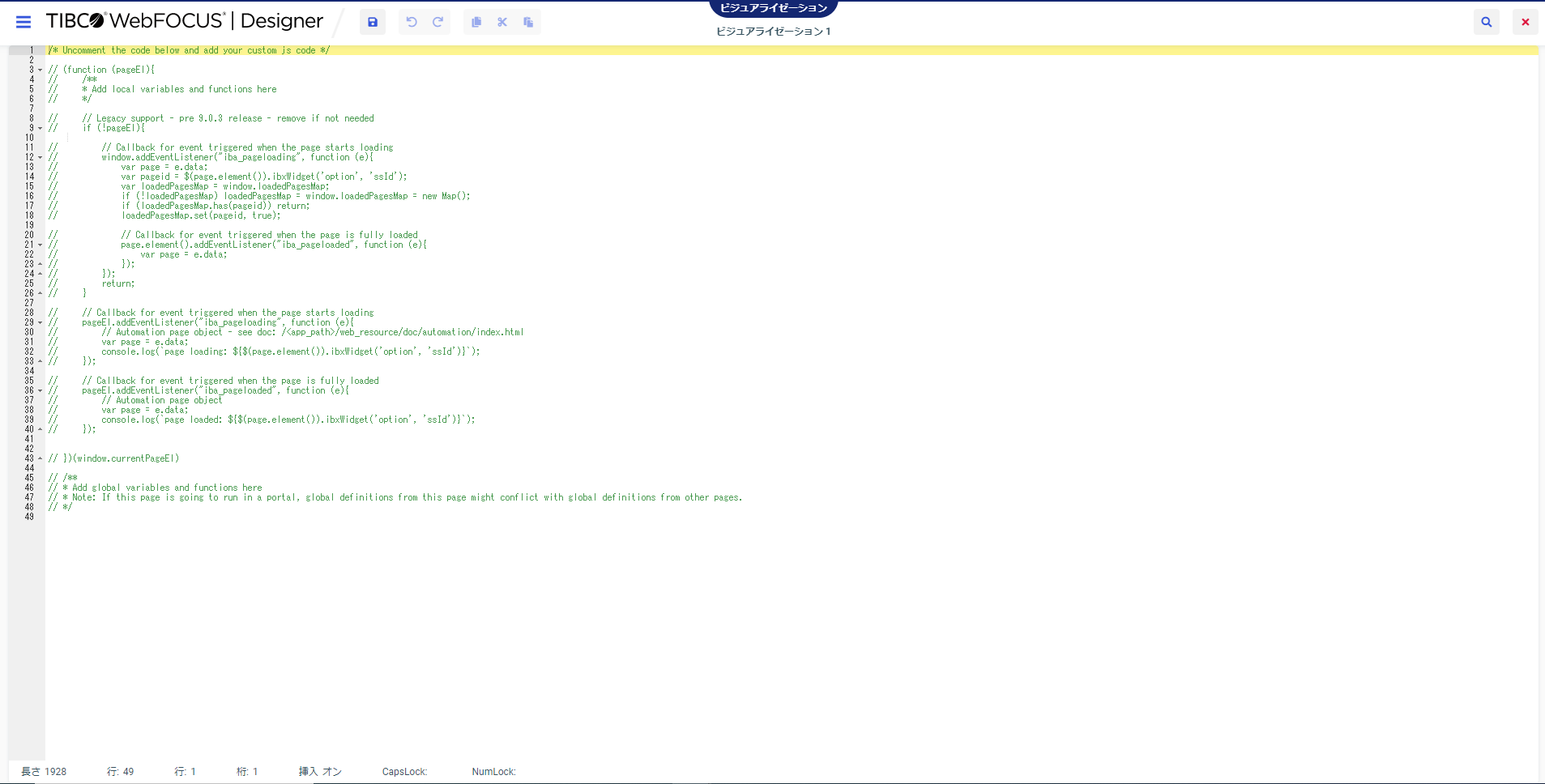 3
© K.K. Ashisuto
58
基礎編
実装手順
JavaScript実装サンプル
新規セクションを追加する
3/4
コード
4
JavaScript編集画面にて、以下のコードを記述します。
// ページオブジェクトを格納するグローバル変数
var page = null;
// ページ上部にプラスボタンを追加(本資料「カスタムボタンを追加する～ページのツールバーに追加～」を参照)
var flg = 0;

window.addEventListener('iba_pageloaded', function (){
    // ページオブジェクトを取得し、グローバル変数pageの値に代入（手順2で取得したIDを使用）
    page = document.querySelector('.PAGE-LG6B737W1200YML931550').ibaObject;

    if(flg == 0){
        var createButton = page.addButton({'tooltip': 'Create contents', 'glyphClasses': 'fa fa-plus', 'class': 'create-button'}, '.pd-header-button-refresh', true);
        flg = 1;
    }

    createButton.addEventListener('click', onBtnCreateSection);
});
    
// プラスボタンクリック時にセクションを追加する関数
function onBtnCreateSection()
{
    // pageに新規セクションを追加    
    var section1 = page.addSection().ibaObject;

    // 追加したセクションのオプション設定
    section1.collapsible(true);
    section1.collapsed(true);
}
この部分は設定されたIDを指定します。
© K.K. Ashisuto
59
基礎編
実装手順
JavaScript実装サンプル
新規セクションを追加する
4/4
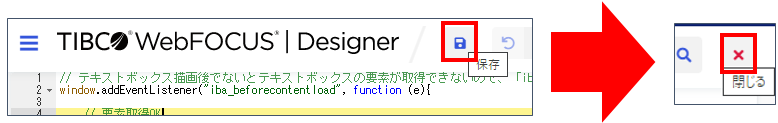 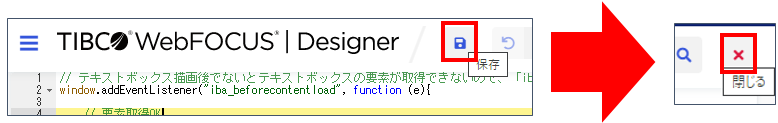 6
5
編集画面上部の[保存]を押下し、続けて[閉じる]を押下してJavaScript編集画面を閉じます。
実行して動作をご確認ください。
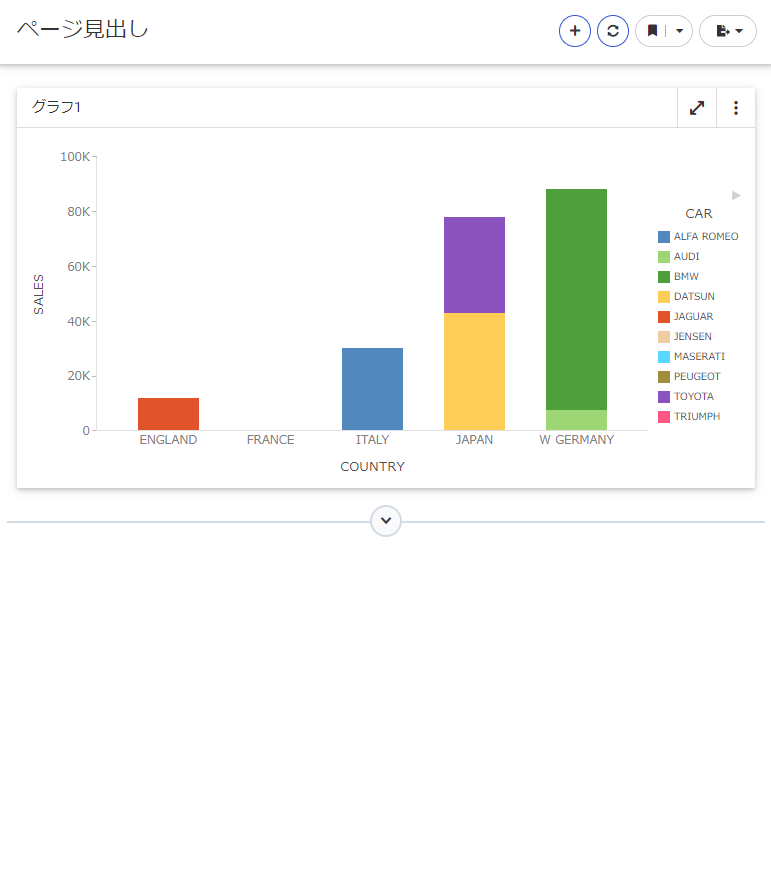 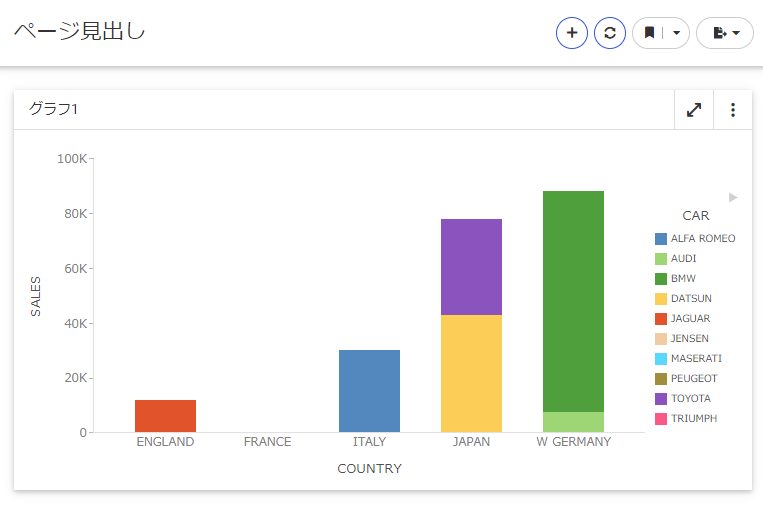 ページ内に新規セクションが追加されます。
ボタンクリック時にセクションが増加
© K.K. Ashisuto
60
基礎編
構文解説
JavaScript実装サンプル
新規セクションを追加する
1/1
セクションを追加
addSection(options, sibling, before)
ページオブジェクト.addSection(options, sibling, before)と記述することで、該当のページセクションを追加します。
　※sibling, beforeオプションは省略可
<構文>options
　オブジェクトです。セクションの折り畳み表示について制御します。　以下の2つのオプションセクション要素を指定できます。

　　▼collapsible
　　　セクションの折り畳み可否を制御します。以下の値を指定可能です。　　　　true  : セクション領域の開閉が可能   　　　　false :  セクション領域の開閉が不可

　　▼collapsed
　　　初期表示時にセクションが折り畳まれて表示されるか、開かれて表示されるかを選択します。以下の値を指定可能です。　　　　true  : セクション領域が閉じた状態で表示   　　　　false :  セクション領域が開いた状態で表示

sibling
　セクションの追加位置の基準となる要素を指定します。デフォルトはLast(末尾)です。　クラスやIDなどのセレクタや、jQueryを指定します。
before
　siblingに指定したボタンの前または後ろにボタンを追加します。　　true :前に追加
　　false:後ろに追加
© K.K. Ashisuto
61
JavaScript実装サンプル
基礎編
カスタムボタンを追加する
コンテナにコンテンツを追加する
新規セクションを追加する
新規コンテナを追加する
コンテナからオプションボタンを消す
62
© K.K. Ashisuto
基礎編
JavaScript実装サンプル
新規コンテナを追加する
実装後の動作イメージ
実装内容
カスタムボタンの押下により、ページ内に新規コンテナの追加と、追加したコンテナにレポートを表示する処理を設定します。
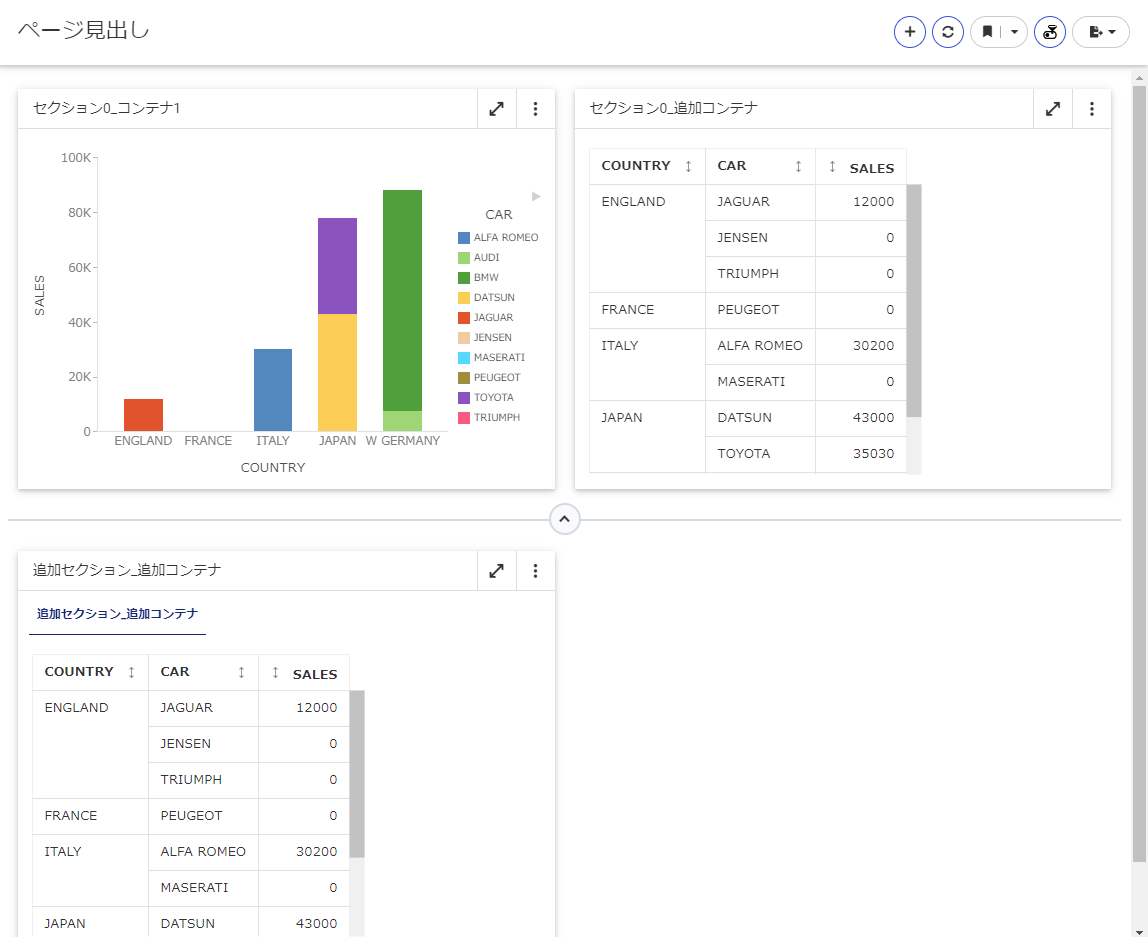 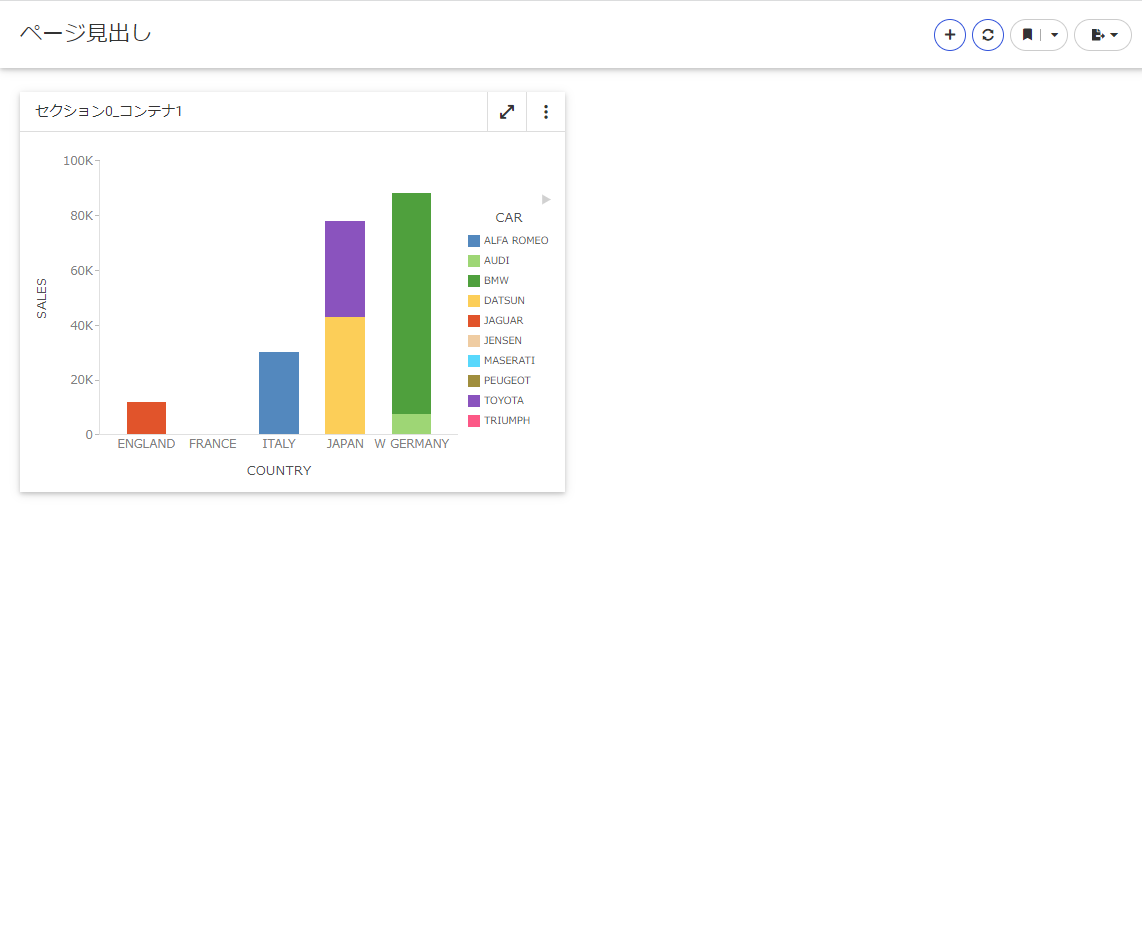 新規コンテナが追加されます。
ボタンクリック時に
コンテナが増加
© K.K. Ashisuto
63
基礎編
実装手順
JavaScript実装サンプル
新規コンテナを追加する
1/5
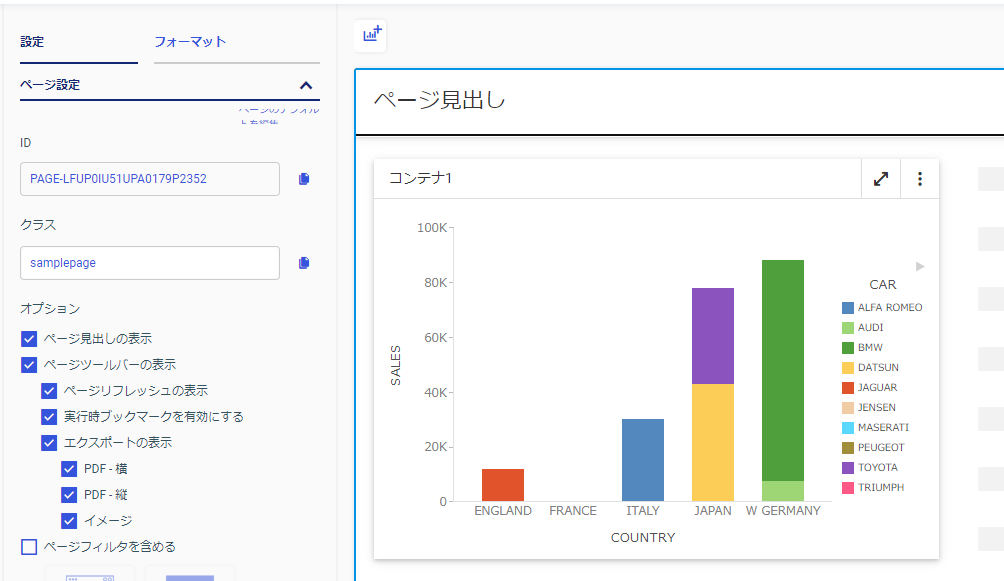 1
ページ全体をクリックして選択します。
2
[設定]タブの[ID]欄の値をコピーし、ページのIDを取得します。
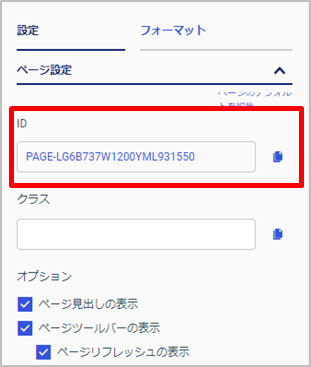 © K.K. Ashisuto
64
基礎編
実装手順
JavaScript実装サンプル
新規コンテナを追加する
2/5
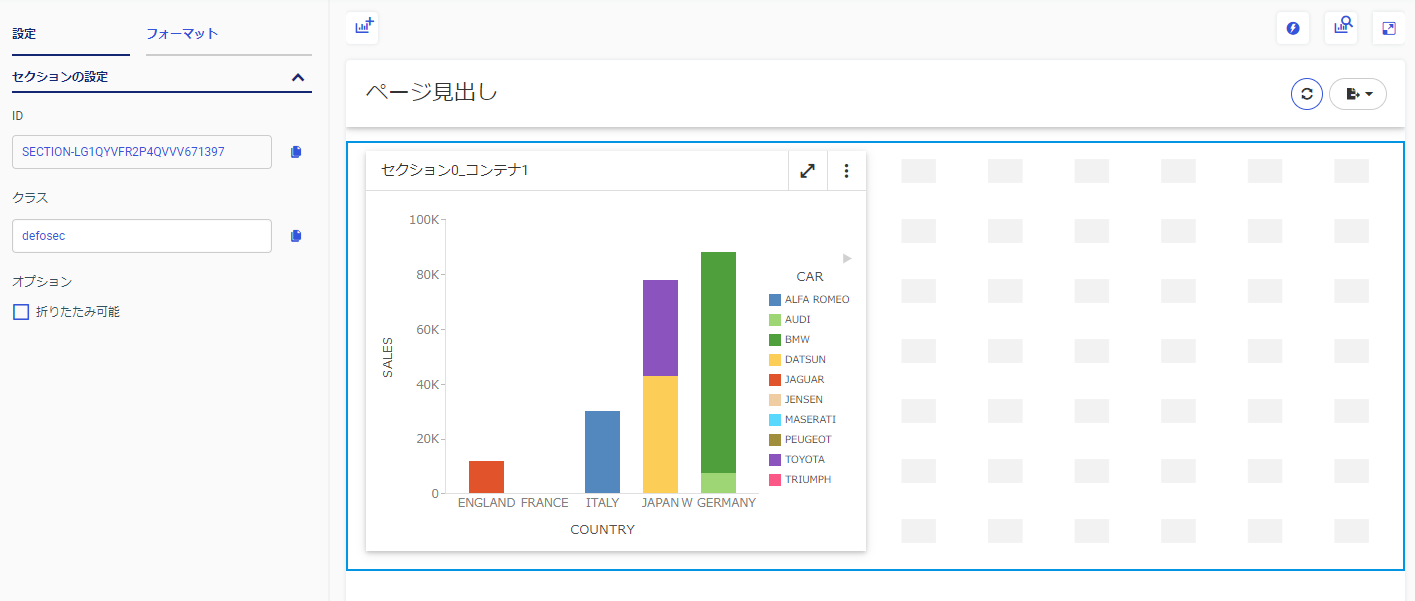 3
コンテナを追加したいセクションをクリックして選択します。
4
[設定]タブの[ID]欄の値をコピーし、セクションのIDを取得します。
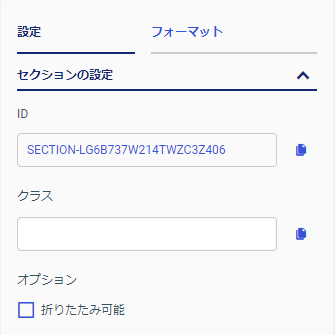 © K.K. Ashisuto
65
基礎編
実装手順
JavaScript実装サンプル
新規コンテナを追加する
3/5
サイドバーの[アウトライン]を選択し、[JavaScript]をクリックしてJavaScript編集画面を展開します。
5
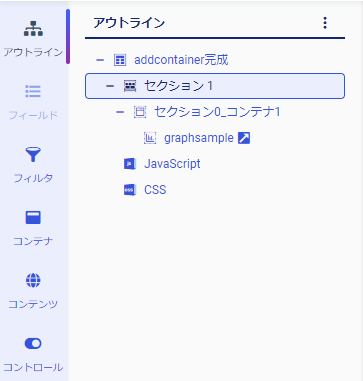 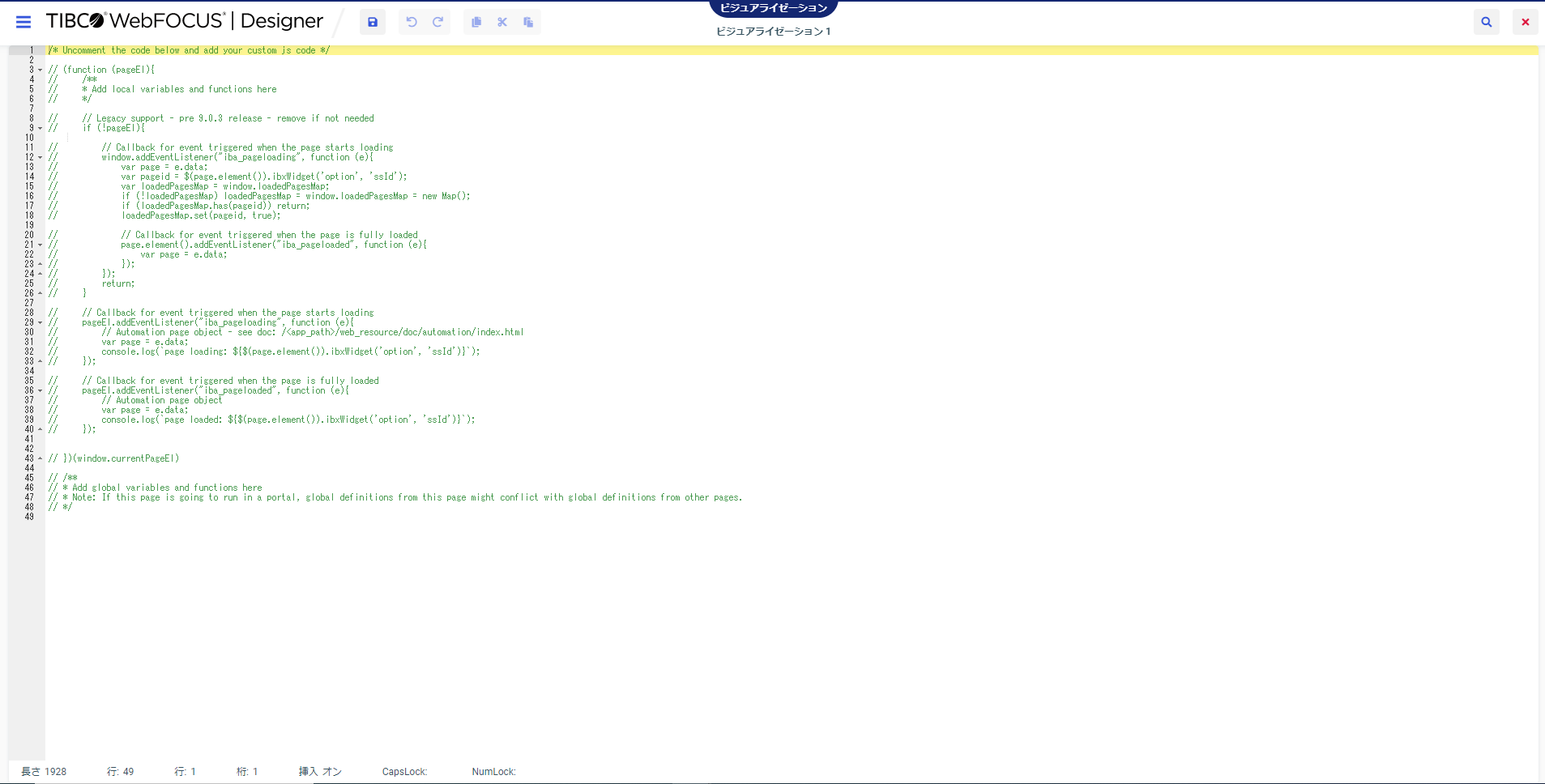 © K.K. Ashisuto
© K.K. Ashisuto
66
基礎編
実装手順
JavaScript実装サンプル
新規コンテナを追加する
4/5
コード
6
JavaScript編集画面にて、以下のコードを記述します。
//ページオブジェクトを格納するグローバル変数
var page1 = null;
//ページ上部にプラスボタンを追加(本資料「カスタムボタンを追加する～ページのツールバーに追加～」を参照)
var flg = 0;
window.addEventListener('iba_pageloaded', function (){
    // ページオブジェクトを取得し、変数page1の値に代入（手順2で取得したページのIDを使用）
    page1 = document.querySelector('.PAGE-LG6B737W1200YML931550').ibaObject;    
    if(flg == 0){
        createButton = page1.addButton({'tooltip': 'Create contents', 'glyphClasses': 'fa fa-plus', 'class': 'create-button'}, '.pd-header-button_create', true);
        flg = 1;
    }
    createButton.addEventListener('click', onBtnCreateContent);
});

// プラスボタンクリック時に新規コンテナとセクションを追加する関数
function onBtnCreateContent(){
    // コンテナの追加先のセクションを取得（手順4で取得したセクションのIDを使用）
    var section0 = document.querySelector('.SECTION-LG6B737W214TWZC3Z406').ibaObject;

    // セクションを開閉可に設定
    section0.collapsible(true);
    section0.collapsed(false);

    // セクションにパネルコンテナを追加
    var Panel0 = section0.addContainer('pane', 'セクション0_追加コンテナ', 7, 0, 6, 7).ibaObject;

    // 追加したコンテナにレポートを追加
    Panel0.addContent('IBFS:/WFC/Repository/sample/reportsample.fex', 'セクション0_追加コンテナ', true);

    // page1に新規セクションを追加し、開閉可に設定
    var section1 = page1.addSection().ibaObject;
    section1.collapsible(true);
    section1.collapsed(false);

    //新規セクションに新規タブコンテナを追加
    var tabPanel1 = section1.addContainer('tab', '追加セクション_追加コンテナ', 0, 0, 6, 7).ibaObject;
    tabPanel1.addContent('IBFS:/WFC/Repository/sample/reportsample.fex', '追加セクション_追加コンテナ', true);
}
この部分は設定されたIDを指定します。
この部分は設定されたIDを指定します。
© K.K. Ashisuto
67
基礎編
実装手順
JavaScript実装サンプル
新規コンテナを追加する
5/5
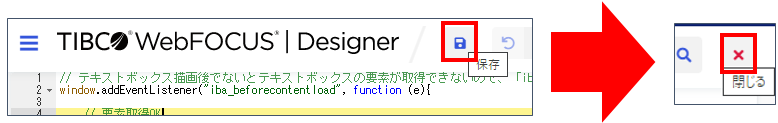 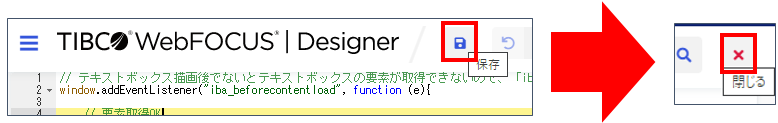 8
7
編集画面上部の[保存]を押下し、続けて[閉じる]を押下してJavaScript編集画面を閉じます。
実行して動作をご確認ください。
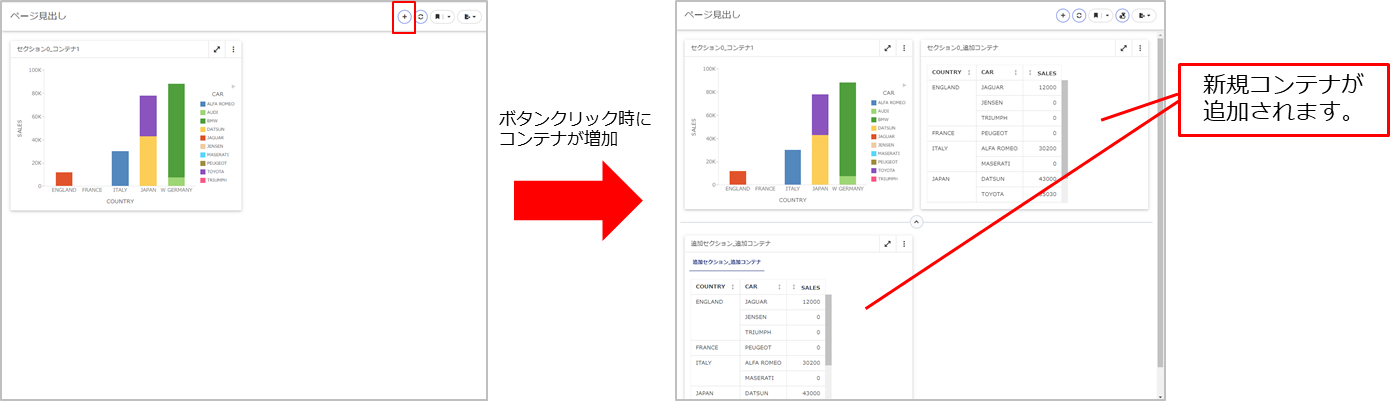 © K.K. Ashisuto
68
基礎編
構文解説
JavaScript実装サンプル
新規コンテナを追加する
1/2
コンテナの追加
addContainer(type, title, col, row, colSpan, rowSpan)
セクションオブジェクト. addContainer(type, title, col, row, colSpan, rowSpan)と記述することで、セクション内にコンテナを追加します。
<構文>type　追加されるコンテナのタイプを選択します。





title
　コンテナのタイトルに表示するテキストを設定します。
col
    コンテナの表示開始位置(横)です。コンテナの左端の位置を指定します。    入力値は整数です。
row
    コンテナの表示開始位置(縦)です。コンテナの上端の位置を指定します。    入力値は整数です。
colSpan
    コンテナの横幅です。入力値は整数です。      ※デフォルトは3です。
rowSpan     コンテナの高さです。入力値は整数です。　　※デフォルトは５です。
・‘pane’　　　→　ベーシックコンテナ 
・‘tab’ 　　　  →　タブコンテナ
・‘accordion’   →　アコーディオンコンテナ
・‘carousel’　  →　カルーセル
© K.K. Ashisuto
69
Tips
コンテンツの表示位置・サイズの単位について

addContainerメソッドで指定するコンテンツの表示位置・縦横幅の単位は、ページ内の 「セクションのセル」 の数で指定します。
基礎編
構文解説
JavaScript実装サンプル
新規コンテナを追加する
2/2
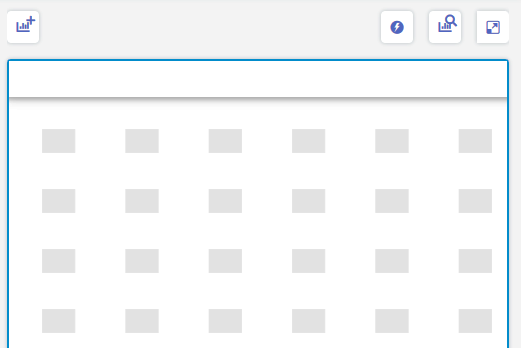 セクションのセル 1個 につき 縦横 1
高さ４
横幅 6
© K.K. Ashisuto
70
JavaScript実装サンプル
基礎編
カスタムボタンを追加する
コンテナにコンテンツを追加する
新規セクションを追加する
新規コンテナを追加する
コンテナからオプションボタンを消す
71
© K.K. Ashisuto
基礎編
JavaScript実装サンプル
コンテナからオプションボタンを消す
実装内容
実装後の動作イメージ
コンテナのオプションボタンはGUI操作で非表示にすることができません。そのため、オプションボタンが不要な場合はJavaScriptやCSSを使用して該当のボタンを削除する必要があります。

本サンプルでは、上記削除処理についてJavaScriptでの実装例を記載します。
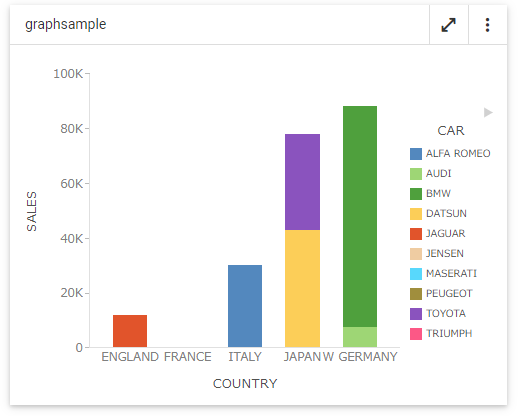 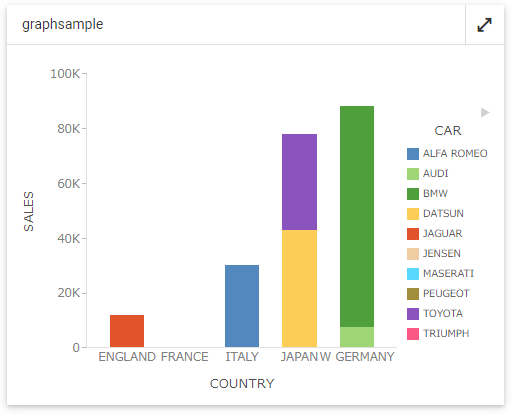 コンテナのタイトルバーにオプションボタン　　 が
表示されないようにします。
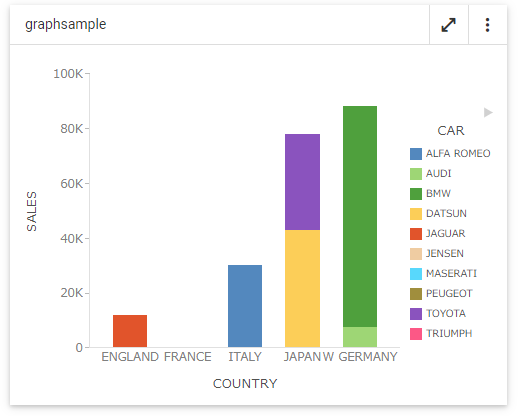 © K.K. Ashisuto
72
基礎編
実装手順
JavaScript実装サンプル
コンテナからオプションボタンを消す
1/3
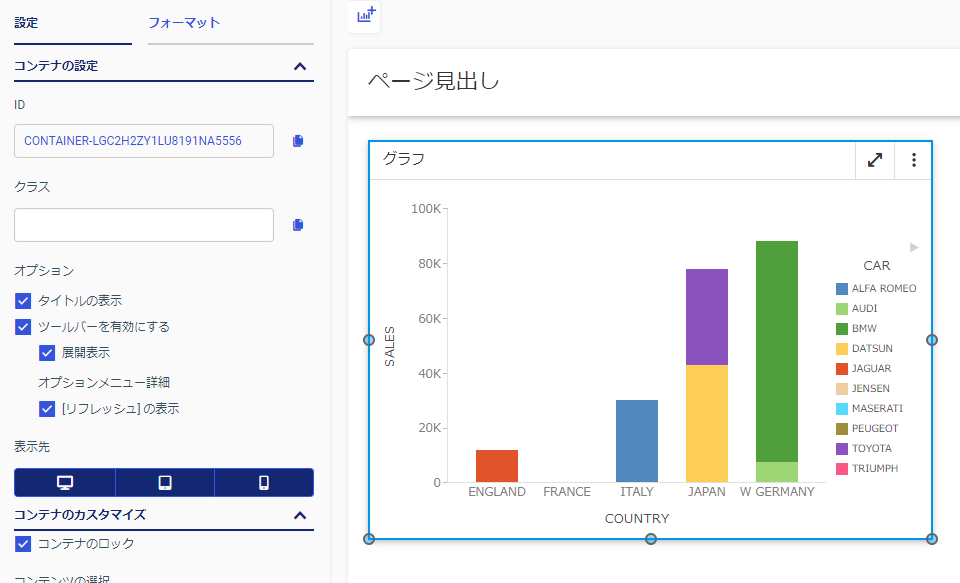 1
オプションボタンを削除したいコンテナをクリックして選択します。
2
[設定]タブの[ID]欄の値をコピーし、コンテナのIDを取得します。
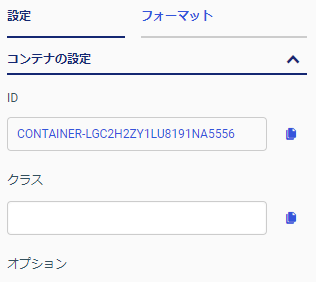 © K.K. Ashisuto
73
基礎編
実装手順
JavaScript実装サンプル
コンテナからオプションボタンを消す
2/3
サイドバーの[アウトライン]を選択し、[JavaScript]をクリックしてJavaScript編集画面を展開します。
コード
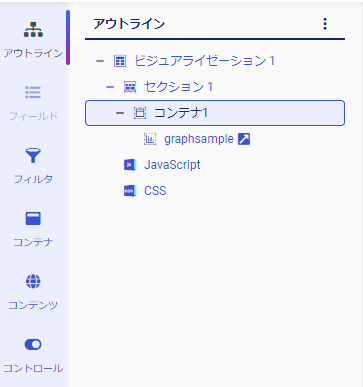 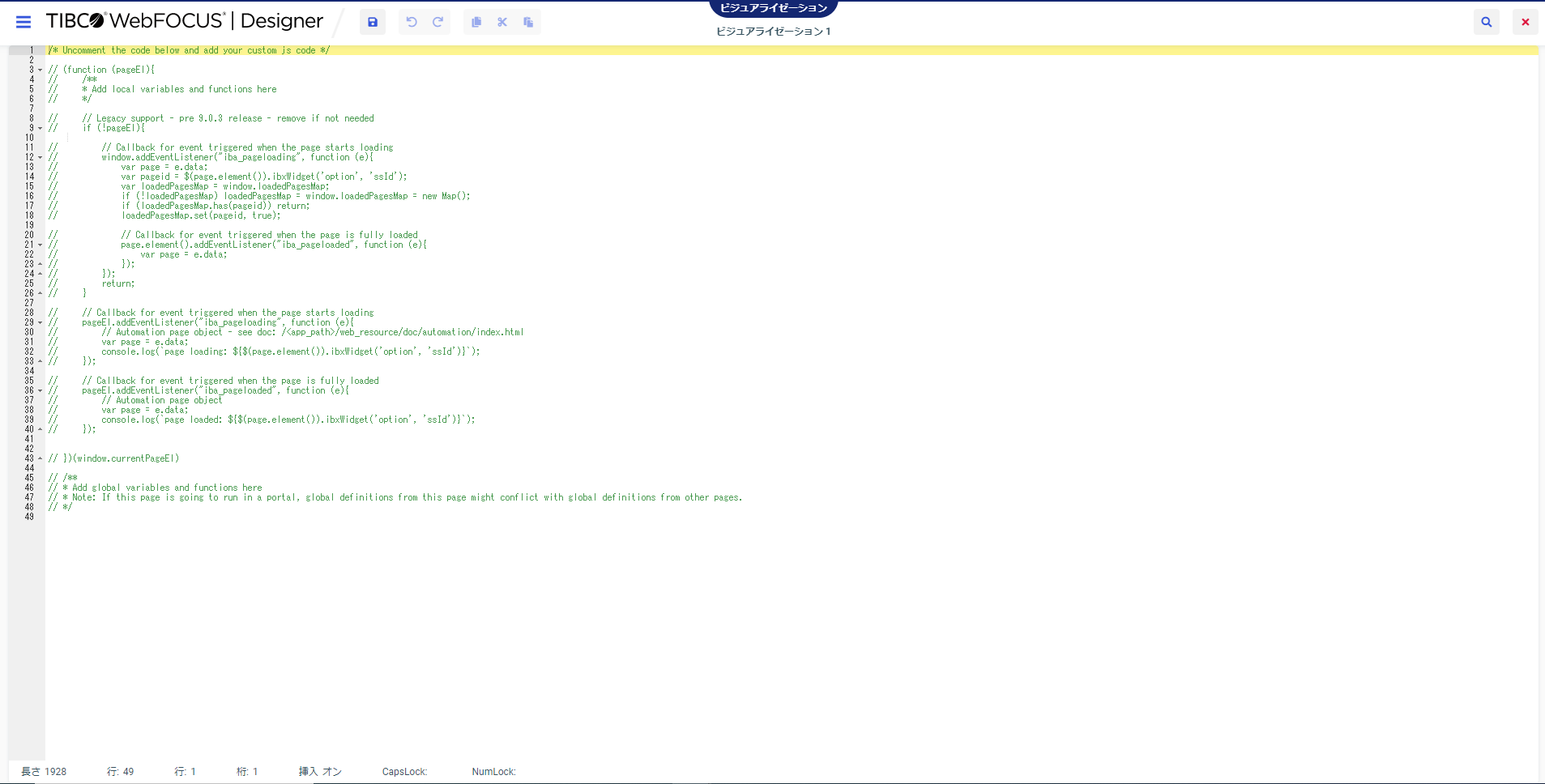 4
JavaScript編集画面にて、以下のコードを記述します。
3
// ページ読み込み終了直後に処理を行う為、「iba_pageloaded」を使用
window.addEventListener('iba_pageloaded', function ()
{
    // コンテナオブジェクトの要素を取得（手順2で取得したIDを使用）
    var panel1 = document.querySelector('.CONTAINER-LGC2H2ZY1LU8191NA5556').ibaObject;

    // 該当パネルの「pd-container-title-button-menu」(オプションメニューボタン)に対して、ボタンを削除するメソッド(removeButton)を実行
    panel1.removeButton('.pd-container-title-button-menu');
});
この部分は設定されたIDを指定します。
© K.K. Ashisuto
74
基礎編
実装手順
JavaScript実装サンプル
コンテナからオプションボタンを消す
3/3
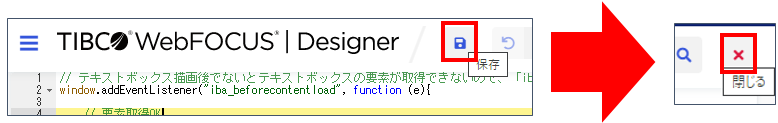 6
5
編集画面上部の[保存]を押下し、続けて[閉じる]を押下してJavaScript編集画面を閉じます。
実行して動作をご確認ください。
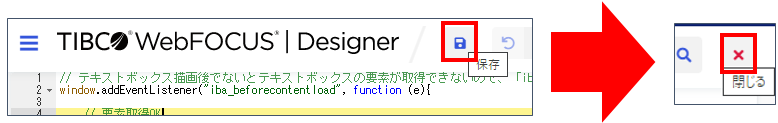 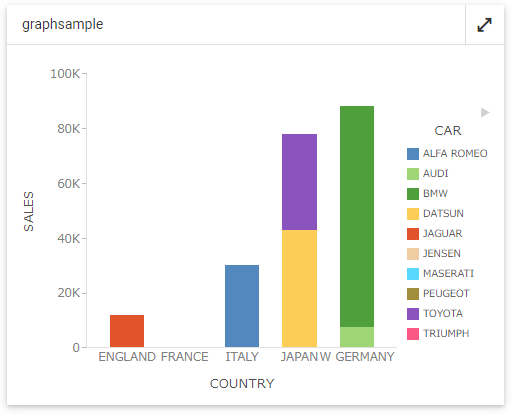 © K.K. Ashisuto
75
基礎編
構文解説
JavaScript実装サンプル
コンテナからオプションボタンを消す
1/2
ボタンを削除
removeButton(button)
「document.querySelector(selectors).ibaObject」で取得したページやコンテナのタイトルバー上のボタンを削除するメソッドです。
<構文>button
　削除したいボタンのIDやクラス、属性を指定します。
© K.K. Ashisuto
76
Tips
CSSでオプションボタンを削除する方法

JavaScriptではなく、CSSでボタンを非表示にすることもできます。

[手順]
　1. コンテナをクリックして選択し、[設定]タブよりクラスに任意のクラス名を記入します。








　2. サイドバーの[アウトライン] を選択し、[CSS]をクリックしてCSS編集画面を展開します

　3. CSS編集画面にて、以下のコードを記述します。(クラス名には手順1で設定したクラス名を指定します。)
基礎編
構文解説
JavaScript実装サンプル
コンテナからオプションボタンを消す
2/2
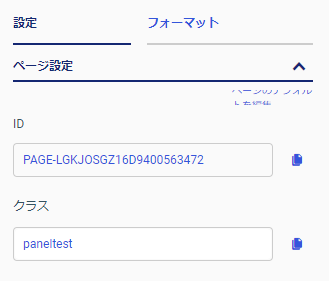 コード
.クラス名 .pd-container-title-button-menu {
    display: none;
}
© K.K. Ashisuto
77
JavaScript実装サンプル
応用編
テキストボックスに入力規制を掛ける
ユーザ側からリクエストを停止する
バナータイトルにリンクを設定する
ロックを解除したコンテンツを追加する
テキストボックスの入力値により、
関連するコントロールの表示を制御する
コンテナのスクロールバーを非表示にする
78
© K.K. Ashisuto
応用編
JavaScript実装サンプル
テキストボックスに入力規制を掛ける
実装内容
実装後の動作イメージ
ページのフィルタの入力欄に対して入力制御を掛け、規則外の入力を受け付けないようにします。
ここでは例として、以下の入力制御を掛ける処理を実装します。

　・8文字以内の半角英数のみ入力可
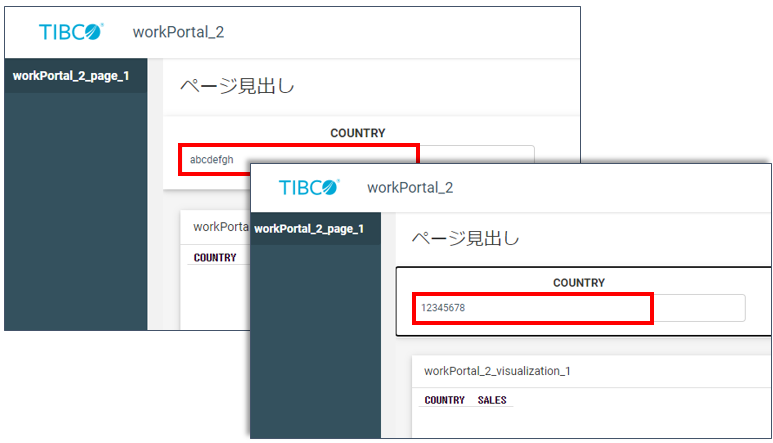 8文字以上および
半角英数以外は入力を
受け付けません。
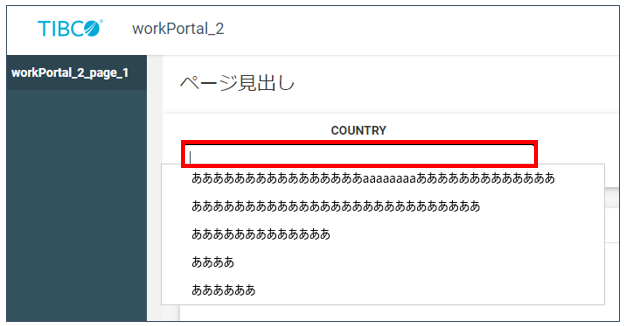 8文字以内の半角英数は
入力を受け付けます。
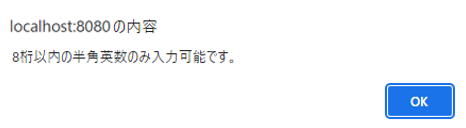 © K.K. Ashisuto
79
応用編
実装手順
JavaScript実装サンプル
テキストボックスに入力規制を掛ける
1/4
前提
あらかじめ、実行時にフィルタの値を手入力して実行するレポートを用意します。
ここでは例として、一時項目をフィルタに設定したレポートを作成しておきます。
※このレポートを単独で実行すると、下右図のようにフィルタの値の入力を求められます。
















これを[コンテンツ]として配置し、かつ[フィルタ]を追加済みのページにて実装手順を記載いたします。
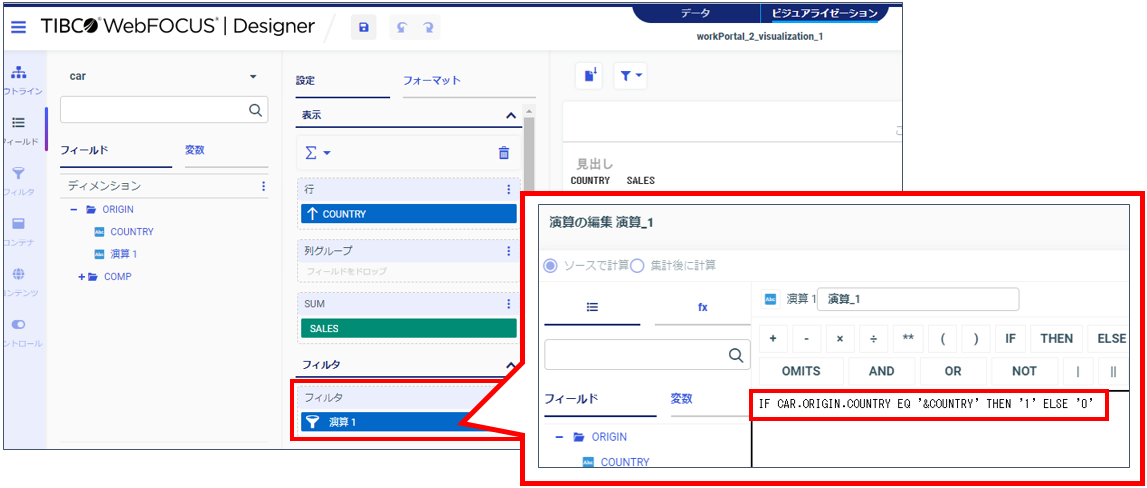 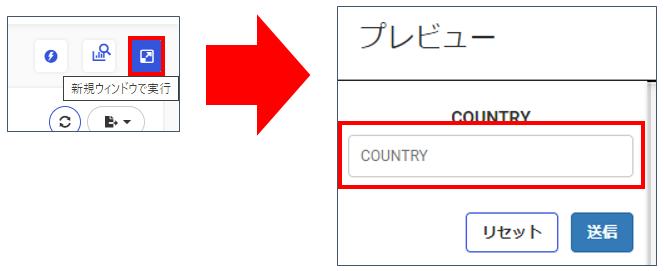 © K.K. Ashisuto
80
応用編
実装手順
JavaScript実装サンプル
テキストボックスに入力規制を掛ける
2/4
1
2
フィルタの入力欄を右クリックして[設定]を選択し、[設定]タブの[ID]の[値をコピーする]アイコンを押下します。

※これにより、IDを取得します。
※以降、本手順では「フィルタの入力欄」を「テキストボックス」と
　呼称します。
サイドバーの[アウトライン]から[JavaScript]をクリックしてJavaScript編集画面を展開します。
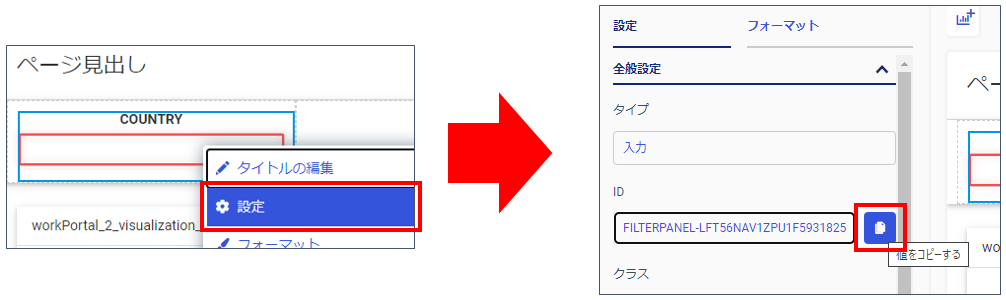 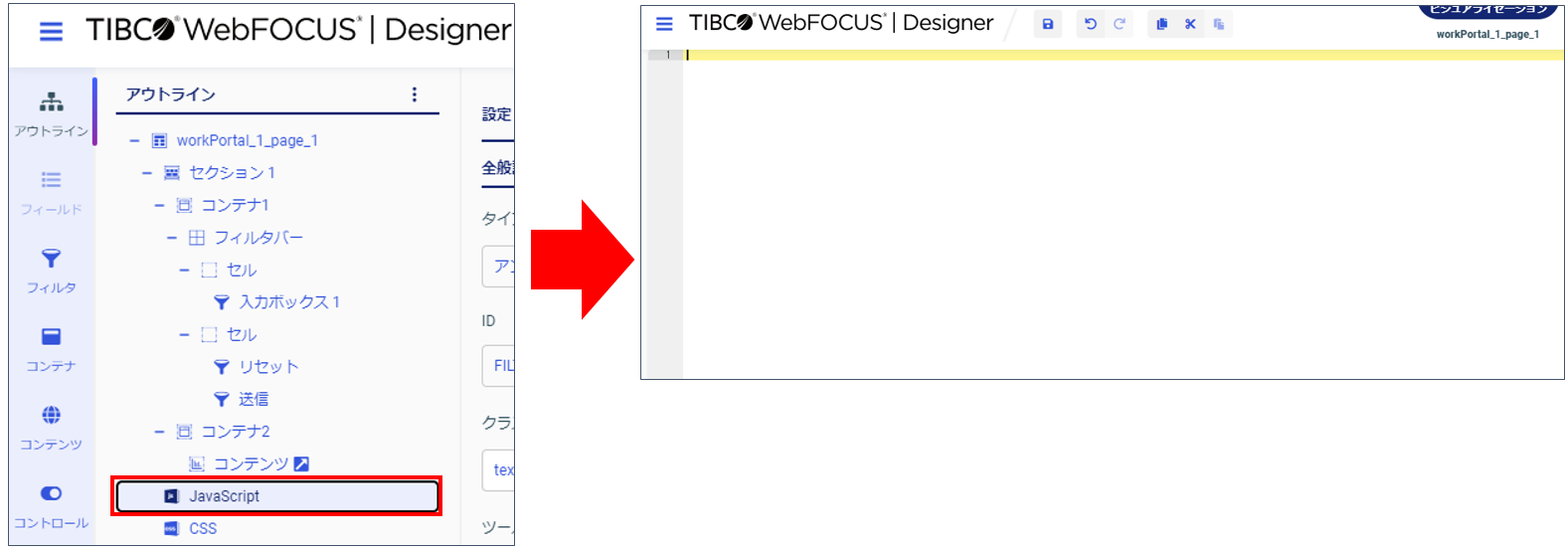 © K.K. Ashisuto
81
応用編
実装手順
JavaScript実装サンプル
テキストボックスに入力規制を掛ける
3/4
コード
3
JavaScript編集画面にて、以下のコードを記述します。
// テキストボックス描画後でないとテキストボックスの要素が取得できないので、「iba_beforecontentload」を使用
window.addEventListener('iba_beforecontentload', function (){
    var msg = '8桁以内の半角英数のみ入力可能です。'; // 警告用メッセージ

    // テキストボックスの要素を取得（ 手順1 で取得したIDを使用）
    var text1 = document.querySelector('.FILTERPANEL-LFT56NAV1ZPU1F5931825');
    // テキストボックスの要素に対してイベントハンドラを追加
    text1.addEventListener('input', function(event){
        // イベントが発生したオブジェクトへの参照を取得
        var ctrl = event.target;
        // テキストボックスへの入力値を取得
        let str = ctrl.value;

        // 半角英数字以外の入力は受け付けない（空文字は許容） ⇒ 規制にかかった場合、入力値として空文字を返却 + 警告表示
        if(!str.match(/^[a-zA-Z0-9]*$/)){
            str='';
            alert(msg);
        }
        // 8文字以上の入力は受け付けない ⇒ 規制にかかった場合、入力値として「入力済みの8文字」を返却 + 警告表示
        if(str.length > 8){
            str=str.substring(0, 8);
            alert(msg);
        }
        // テキストボックスに対して入力値を設定
        ctrl.value = str;
    });
});
この部分は設定されたIDを指定します。
正規表現を用いて条件判定を行っています。
© K.K. Ashisuto
82
応用編
実装手順
JavaScript実装サンプル
テキストボックスに入力規制を掛ける
4/4
Tips
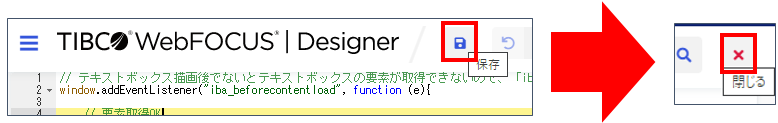 4
5
編集画面上部の[保存]を押下し、続けて[閉じる]を押下してJavaScript編集画面を閉じます。
Designer画面右上の[新規ウィンドウで実行] を押下し、実装された処理の動作を確認します。
本サンプルではIDでの指定により規制を掛ける要素を1つのテキストボックスに特定していますが、クラスを指定することにより
複数のコントロールに対して一律で規制を掛けることが可能です。
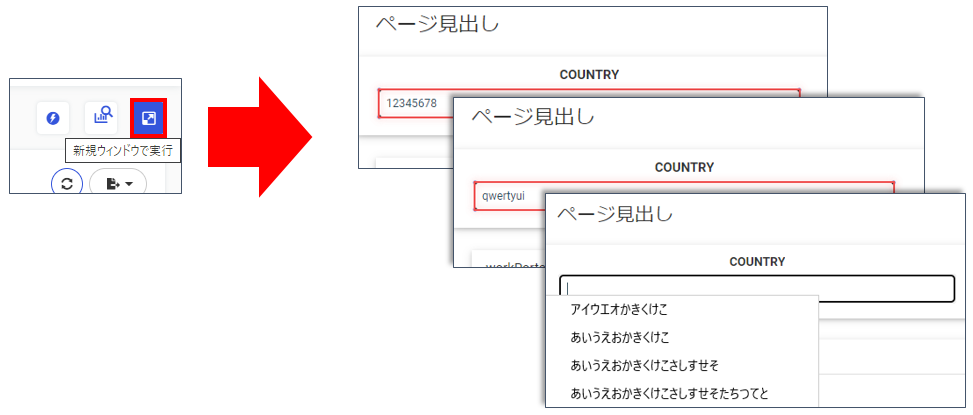 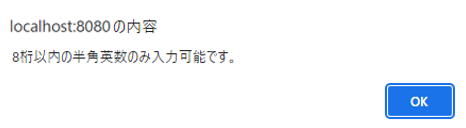 © K.K. Ashisuto
83
JavaScript実装サンプル
応用編
テキストボックスに入力規制を掛ける
ユーザ側からリクエストを停止する
バナータイトルにリンクを設定する
ロックを解除したコンテンツを追加する
テキストボックスの入力値により、
関連するコントロールの表示を制御する
コンテナのスクロールバーを非表示にする
84
© K.K. Ashisuto
応用編
JavaScript実装サンプル
ユーザ側からリクエストを停止する
実装後の動作イメージ
実装内容
大量データ検索などを誤ってリクエストしてしまった場合に、リクエストした本人が停止できる機能を提供します。
ポータルやスタートページのツールメニューより「リクエストの停止」を選択することでも停止は可能ですが、ページ単体だとツールメニューが無かったり、任意の位置にリクエスト停止ボタンを配置したい場合にお役立てください。
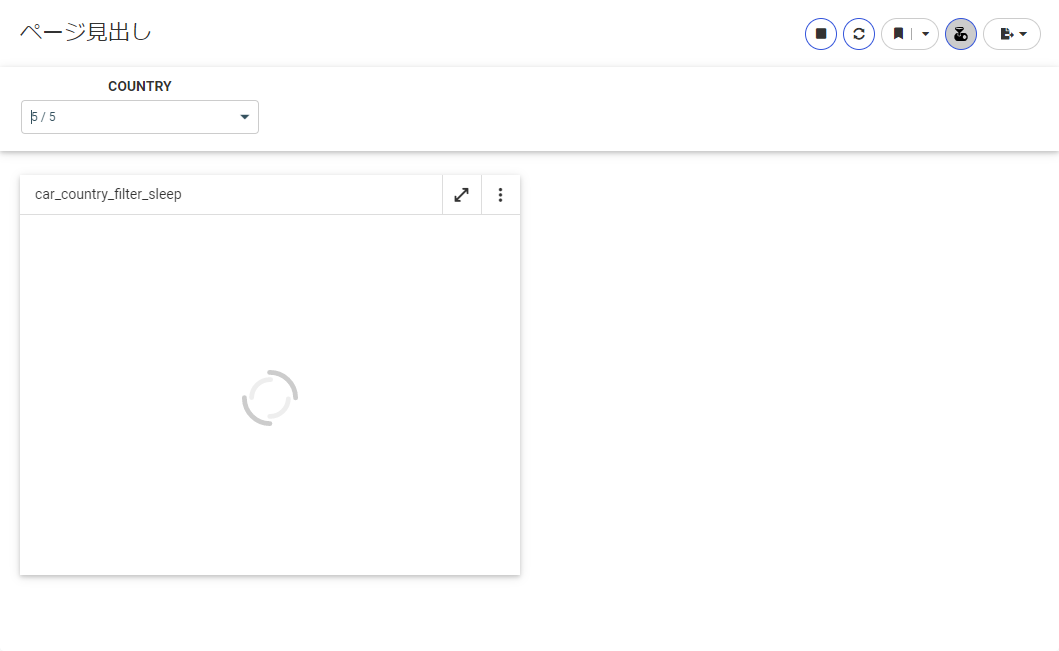 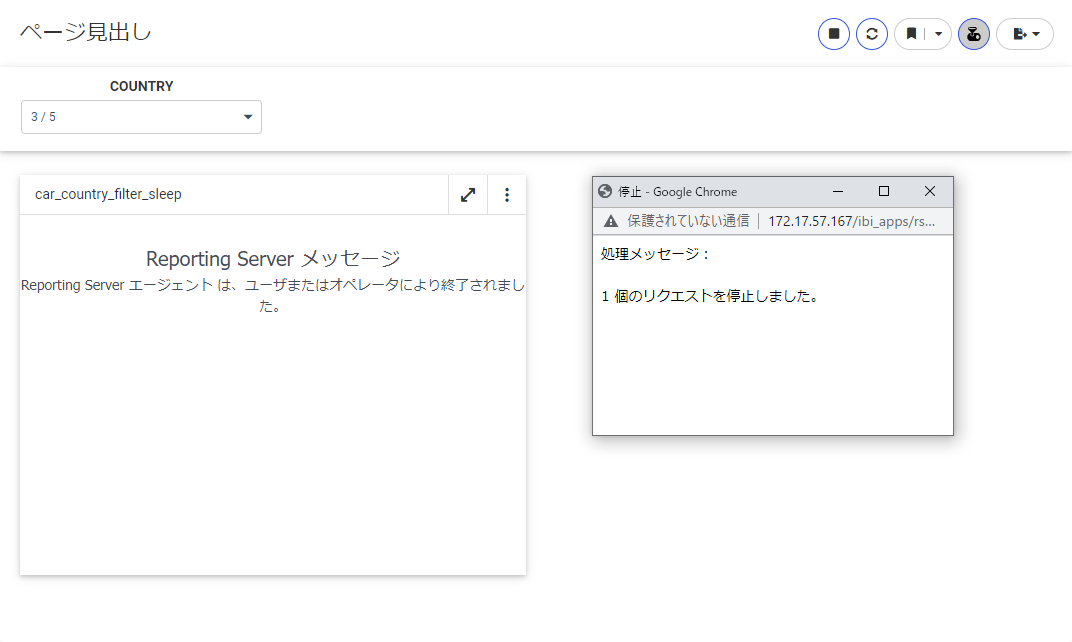 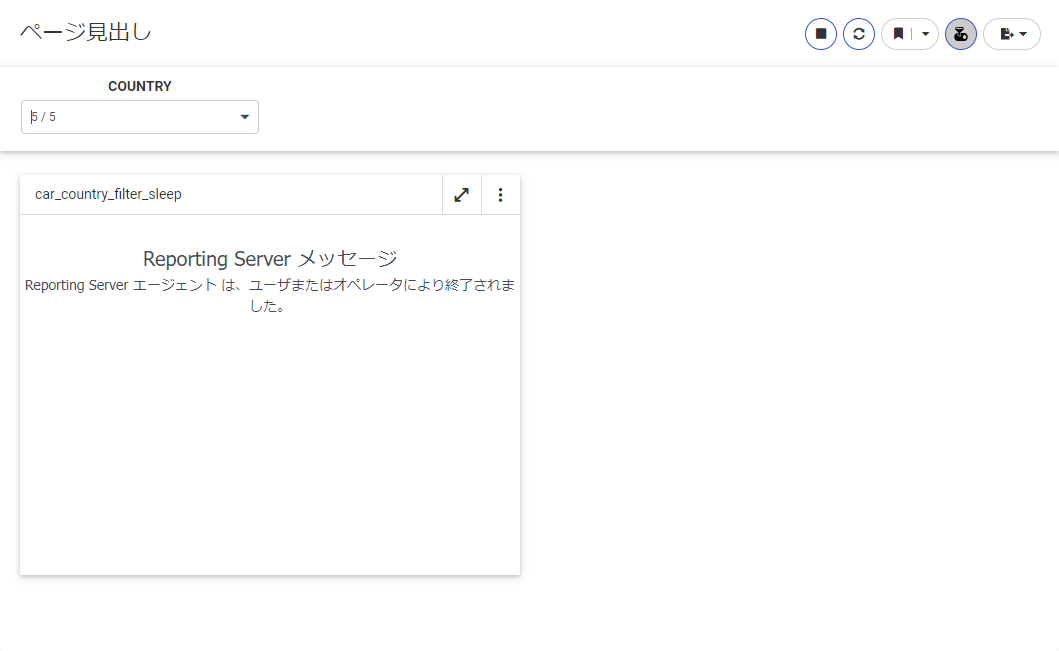 処理中
停止される
大量データ検索を行いレスポンスが無い状態
停止ボタンをクリックすることで処理を停止
© K.K. Ashisuto
© K.K. Ashisuto
© K.K. Ashisuto
85
85
応用編
実装手順
JavaScript実装サンプル
ユーザ側からリクエストを停止する
1/4
1
サイドバーの[アウトライン]を選択し、[JavaScript]をクリックしてJavaScript編集画面を展開します。
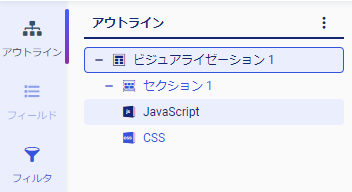 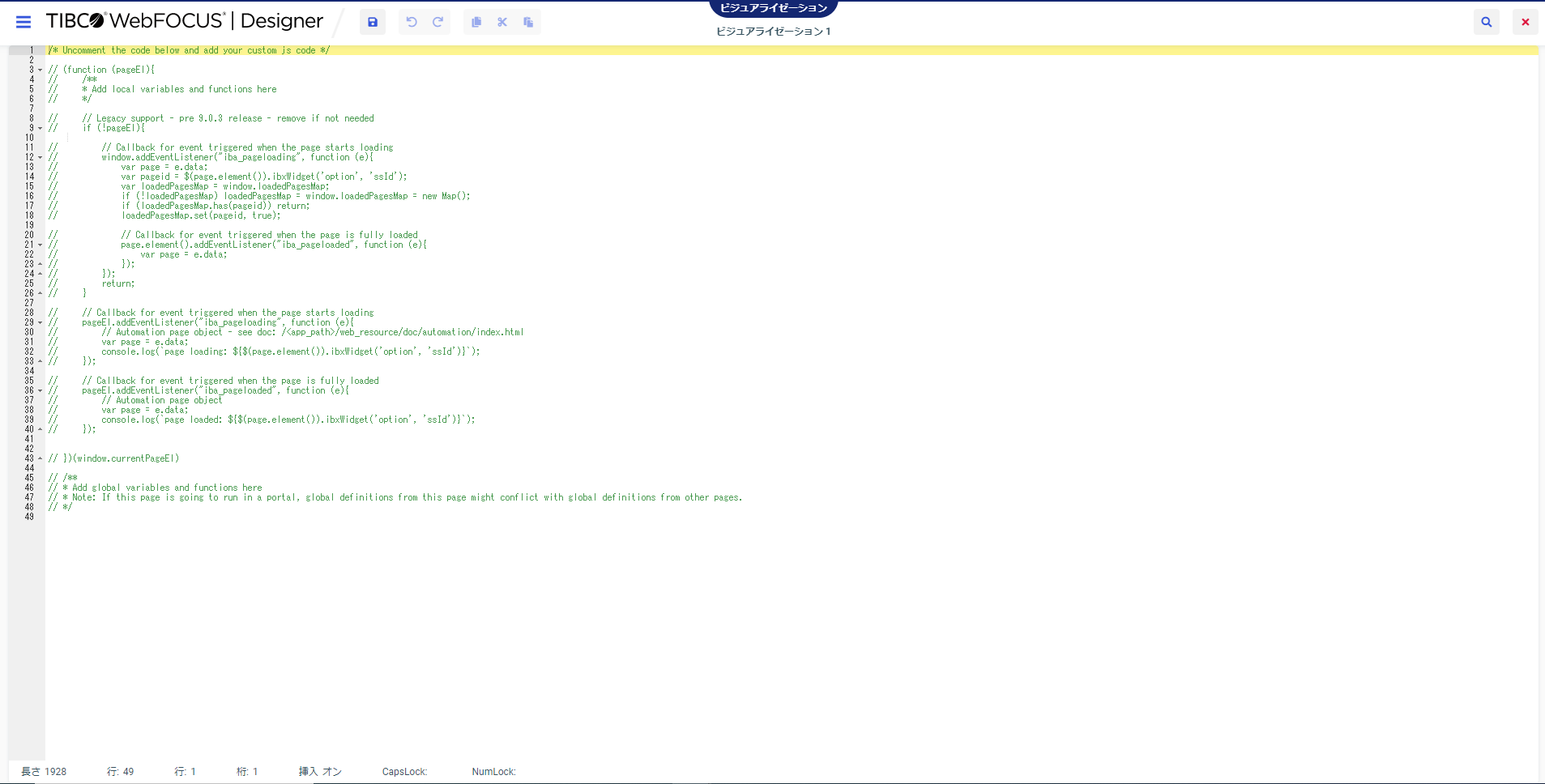 ①
②
© K.K. Ashisuto
86
応用編
実装手順
JavaScript実装サンプル
ユーザ側からリクエストを停止する
2/4
2
JavaScript編集画面にて、以下のコードを記述します。
コード（前半）
window.addEventListener('iba_pageloading', function (e){
    var page = e.data;

    // 押下時にonBtnClick関数を呼び出すカスタムボタンを作成
    var createButton = page.addButton({
        'tooltip': 'リクエスト停止ボタン' ,
        'glyphClasses': 'fa fa-stop' ,
        'class': 'stopreq-button'
        } ,'.pd-header-button-refresh' ,true);
    createButton.addEventListener('click', onBtnClick);
});
function onBtnClick(){
// 【注意】 ここから、「ここまで（*）」の間のコードは編集せずに利用してください。
// 以下の停止リクエストの実行を行いXMLレスポンスを受取
// /ibi_apps/stopreq.bip?BIP_REQUEST_TYPE=BIP_STOP_REQUEST
  var contentType = 'application/x-www-form-urlencoded; charset=utf-8';
  var webMethod   = '/ibi_apps/stopreq.bip';
  var parameters  = encodeURIComponent('BIP_REQUEST_TYPE') 
                  + '=' 
                  + encodeURIComponent('BIP_STOP_REQUEST');
  $.ajax({
    type: 'get',
    url: webMethod,
    data: parameters,
    dataType: 'xml',
    xhrFields: {
      withCredentials: true
    },
    crossDomain: true,
    contentType: contentType,
  })
// ここまで（*）

  .done(function(data) {
    // 停止リクエストのレスポンスからメッセージを取得してアラート出力
    $(data).find('status').each(function() {
        var returndesc = $(this).attr('message');
        alert(returndesc);
    });
  })
  // エラー時の処理
  .fail(function(XMLHttpRequest, textStatus, errorThrown){
      console(errorThrown);
  });
};
コード（後半）
© K.K. Ashisuto
87
応用編
実装手順
JavaScript実装サンプル
ユーザ側からリクエストを停止する
3/4
②
①
3
4
編集画面上部の[保存]を押下し、続けて[閉じる]を押下してJavaScript編集画面を閉じます。
実行して動作をご確認ください。
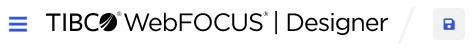 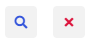 Tips
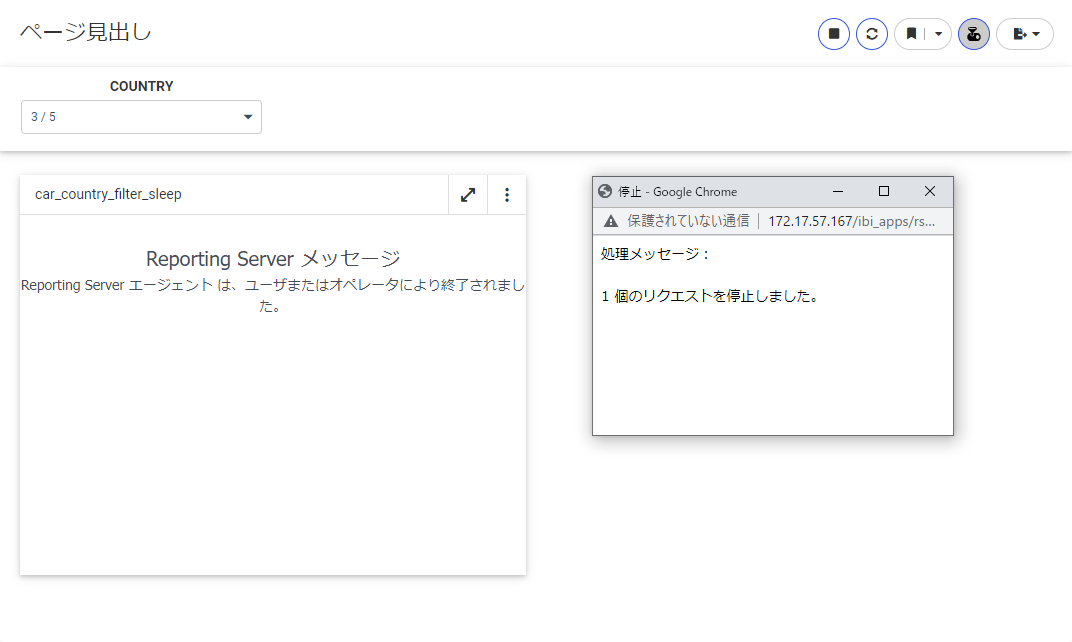 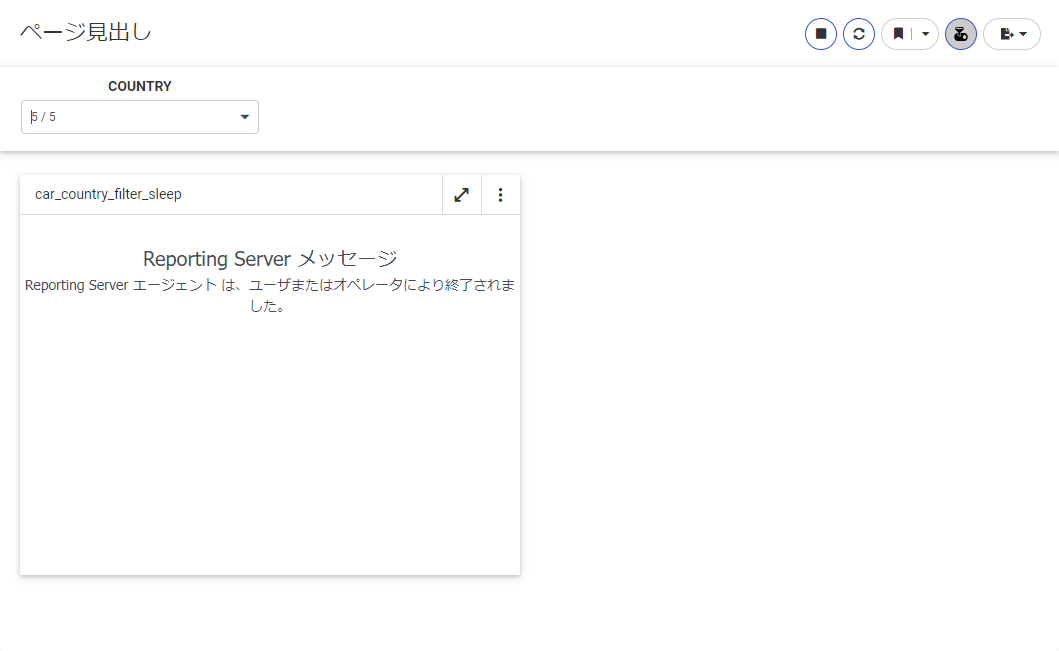 プロシジャコマンドのスリープ処理について
本動作確認用にプロシジャの処理時間を延長させたい場合は以下の方法があります。
①SLEEPコマンド（ダイアログコマンド、秒数）　

②SLEEP関数（一時項目、指定秒数ｘ行数）
SLEEP n
停止される
停止ボタンをクリックすることで処理を停止
COMPUTE field/I4 = SLEEP(n.n,’I4’);
© K.K. Ashisuto
88
Tips
XMLの応答メッセージの取得（リクエスト停止用の処理概要）
リクエストの停止処理の応答（レスポンス）は、右のようなXMLが返ります。XMLの応答からメッセージ文字列となっている属性を取得してアラートしています。
リクエストの停止のレスポンス例
var contentType = 'application/x-www-form-urlencoded; charset=utf-8';
  var webMethod = '/ibi_apps/stopreq.bip';
  var parameters = encodeURIComponent('BIP_REQUEST_TYPE') 
                        + '=' 
                        + encodeURIComponent('BIP_STOP_REQUEST');
  $.ajax({
    type: 'get',
    url: webMethod,
    data: parameters,
    dataType: 'xml',
    xhrFields: {
      withCredentials: true
    },
    crossDomain: true,
    contentType: contentType,
  })
<RESPONSE>
	<USER_DATA>
	</USER_DATA>
	<ACTION_DATA>
		<status 	type="" 				result="success" 
				item="" 
				message="1 個のリクエストを停止しました。" 
				cascade="" canPublish="" 
		/>
	</ACTION_DATA>
	<ERROR_DATA>
		<ERROR_DETAILS>
			<ERROR_CODE value="200"/>
			<ERROR_DESCRIPTION value="Success"/>
			<ERROR_MESSAGE value=""/>
			<ERROR_RECOVERY_SUGGESTION value="N/A"/>
		</ERROR_DETAILS>
	</ERROR_DATA>
</RESPONSE>
応用編
実装手順
JavaScript実装サンプル
ユーザ側からリクエストを停止する
4/4
.done(function(data) {
    $(data).find('status').each(function() {
        var returndesc = $(this).attr('message');
        alert(returndesc);
    });
  })
リクエストの停止URL
/ibi_apps/stopreq.bip?BIP_REQUEST_TYPE=BIP_STOP_REQUEST
（抜粋）リクエストの停止URLの発行
$(data).find('status')
data（xml）
$(this).attr('message')
（抜粋）XMLの内容(data)からメッセージ部分を取り出して処理に利用
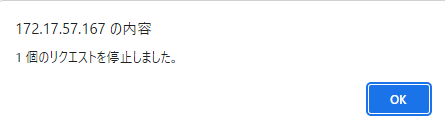 © K.K. Ashisuto
89
JavaScript実装サンプル
応用編
テキストボックスに入力規制を掛ける
ユーザ側からリクエストを停止する
バナータイトルにリンクを設定する
ロックを解除したコンテンツを追加する
テキストボックスの入力値により、
関連するコントロールの表示を制御する
コンテナのスクロールバーを非表示にする
90
© K.K. Ashisuto
応用編
JavaScript実装サンプル
バナータイトルにリンクを設定する
実装内容
実装後の動作イメージ
ポータルのバナータイトルにリンクを設定し、任意のURL(ポータルに関する説明ページ等)に遷移できるようにします。
【補足：バナータイトルについて】
　ポータルの新規作成時、「タイトル」に指定した値がバナータイトルに設定されます(右図参照)。
　作成後は、該当のポータルを右クリック > [プロパティ]から変更が可能です。
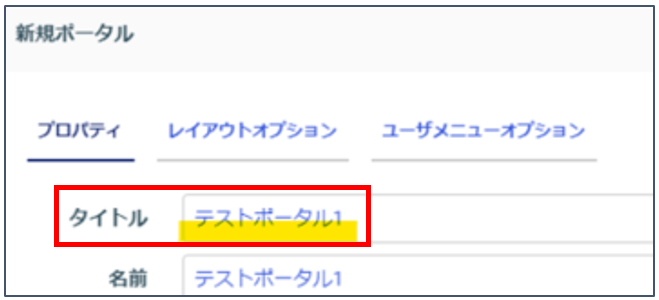 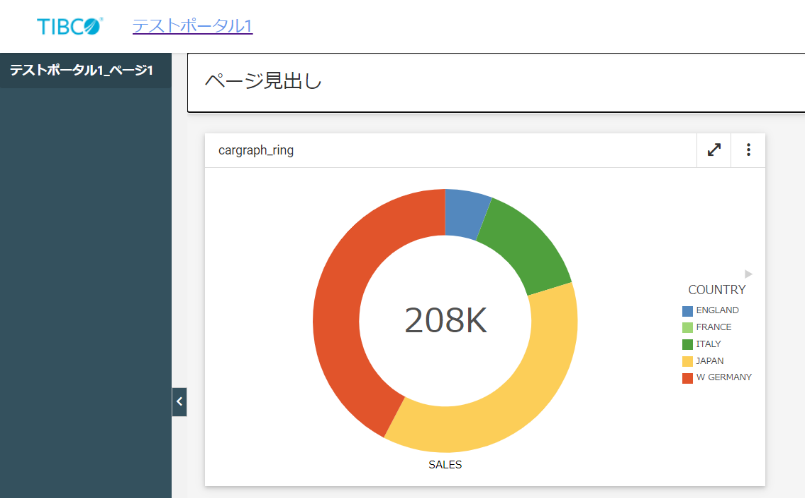 バナータイトルをクリックした際に、
任意のURLに遷移します。
© K.K. Ashisuto
91
応用編
実装手順
JavaScript実装サンプル
バナータイトルにリンクを設定する
1/3
1
2
ポータルの先頭に配置したページを右クリックし、[編集]を選択してDesigner画面を展開します。
サイドバーの[アウトライン]から[JavaScript]をクリックしてJavaScript編集画面を展開します。
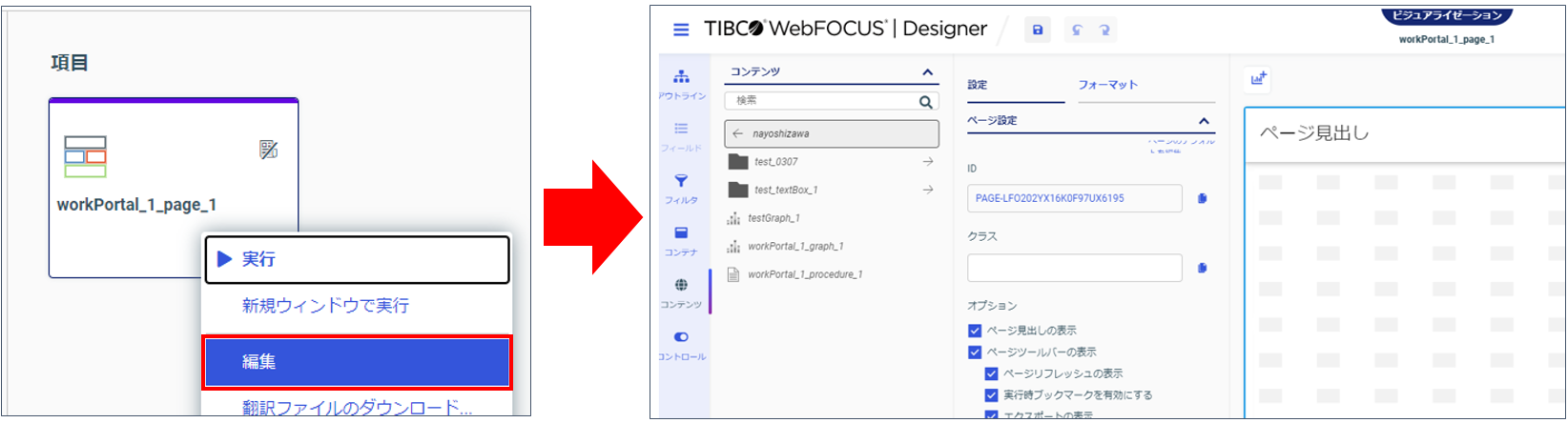 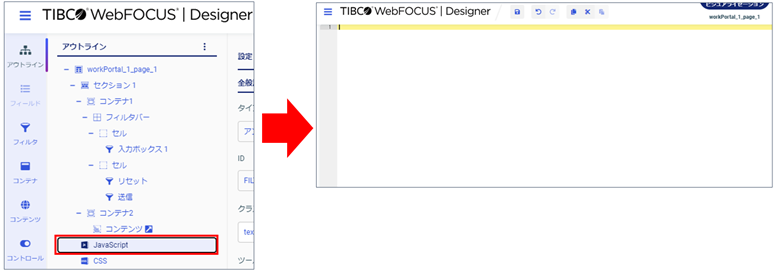 © K.K. Ashisuto
92
応用編
実装手順
JavaScript実装サンプル
バナータイトルにリンクを設定する
2/3
3
JavaScript編集画面にて、以下のコードを記述します。
コード
// バナータイトルにリンクを設定（リンク押下時に遷移したいURLをここに指定）
// ※このサンプルでは「WebFOCUSの紹介サイト」に遷移するよう指定
var url = ' https://www.ashisuto.co.jp/webfocus/ '; 

// バナータイトルのクラス名(.pvd-portal-title .ibx-label-text)を指定し、リンクを設定したいオブジェクトを取得
var target = document.querySelector('.pvd-portal-title .ibx-label-text');

// バナータイトルに任意の色を指定
target.style.color = '#69e';

// 要素全体を取得するouterHTMLプロパティを用いて、バナータイトル全体を置き換え
target.outerHTML ='<a href=' + url + ' target="_blank" title="WebFOCUSについて">' +  target.outerHTML  + '</a>';
© K.K. Ashisuto
93
応用編
実装手順
JavaScript実装サンプル
バナータイトルにリンクを設定する
3/3
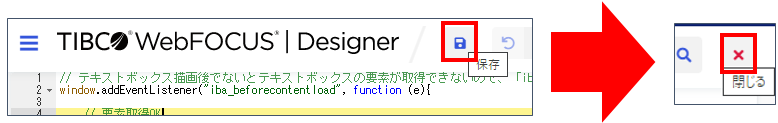 4
5
編集画面上部の[保存]を押下し、続けて[閉じる]を押下してJavaScript編集画面を閉じます。
ポータルを実行して動作をご確認ください。
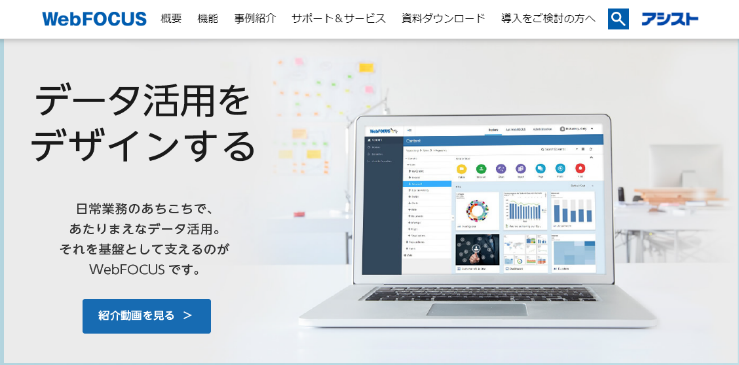 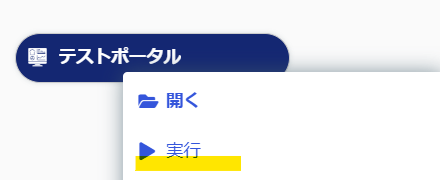 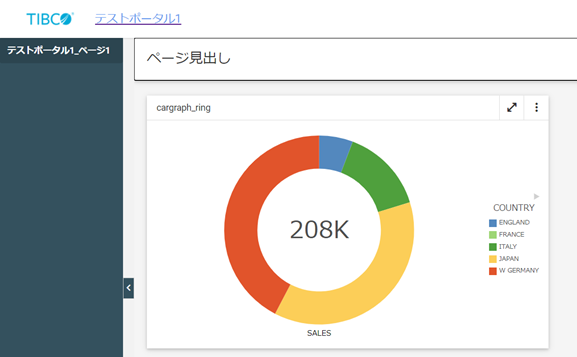 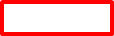 © K.K. Ashisuto
94
JavaScript実装サンプル
応用編
テキストボックスに入力規制を掛ける
ユーザ側からリクエストを停止する
バナータイトルにリンクを設定する
ロックを解除したコンテンツを追加する
テキストボックスの入力値により、
関連するコントロールの表示を制御する
コンテナのスクロールバーを非表示にする
95
© K.K. Ashisuto
応用編
JavaScript実装サンプル
ロックを解除したコンテンツを追加する
実装内容
実装後の動作イメージ
JavaScriptを使用してコンテナ上にコンテンツを追加する際、特定のコンテンツを追加するのではなく
ロックを解除したコンテンツを追加することができます。
これにより、ユーザが実行時に好きなコンテンツを追加および実行することが可能になります。

本サンプルでは、上記処理について記載します。
画面上部の[+]ボタンを押下
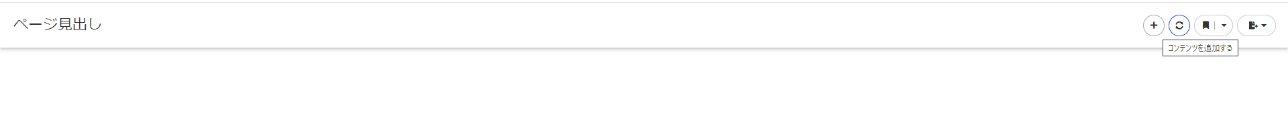 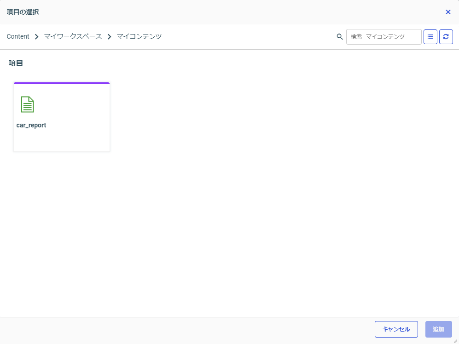 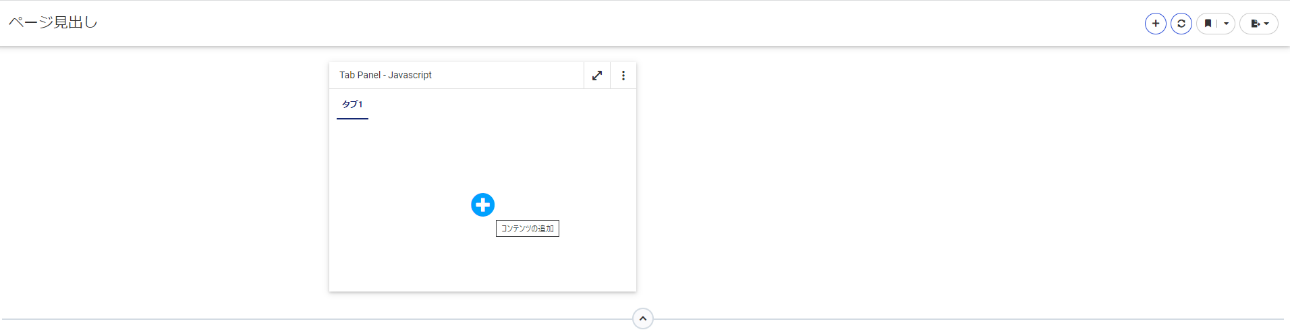 資産が一覧表示され、追加したい
コンテンツを自由に選択可能
配置されたパネル中央の[+]ボタンを押下
© K.K. Ashisuto
96
応用編
実装手順
JavaScript実装サンプル
ロックを解除したコンテンツを追加する
1/4
1
※カスタムボタンの追加方法については、別項「カスタムボタンを追加する」（P.27）をご参照ください。
ページ全体をクリックして選択します。
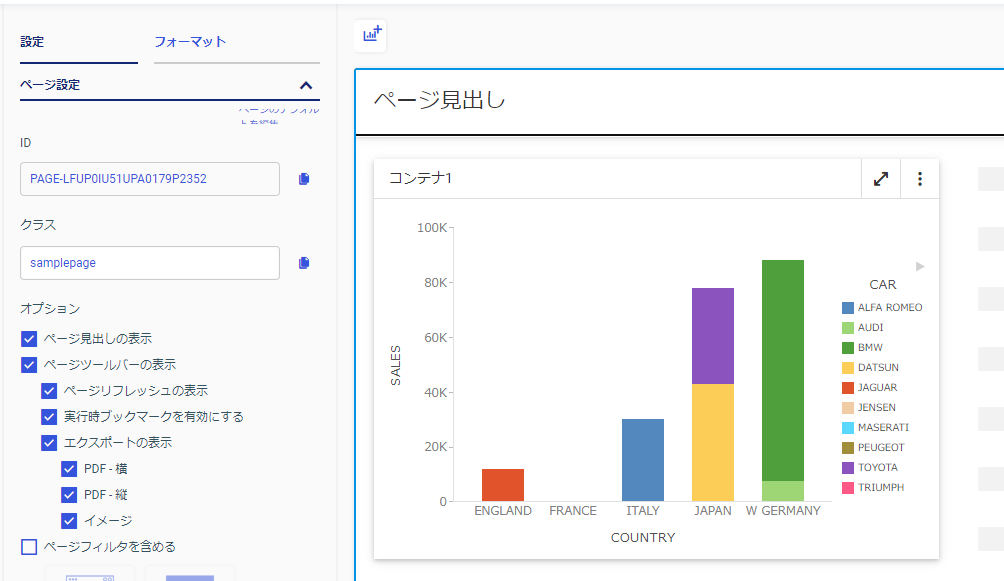 2
[設定]パネルの[クラス]欄に任意の値を入力し、ページにクラス名を設定します。
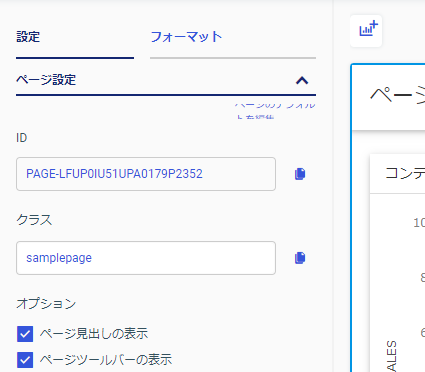 任意のクラス名を設定します。
© K.K. Ashisuto
97
応用編
実装手順
JavaScript実装サンプル
ロックを解除したコンテンツを追加する
2/4
サイドバーの[アウトライン] を選択し、[JavaScript]をクリックしてJavaScript編集画面を展開します。
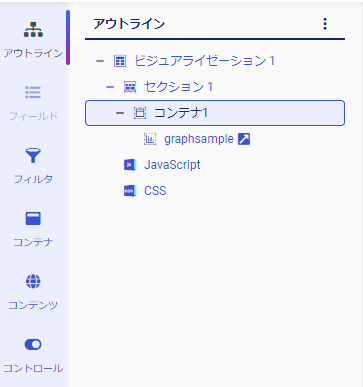 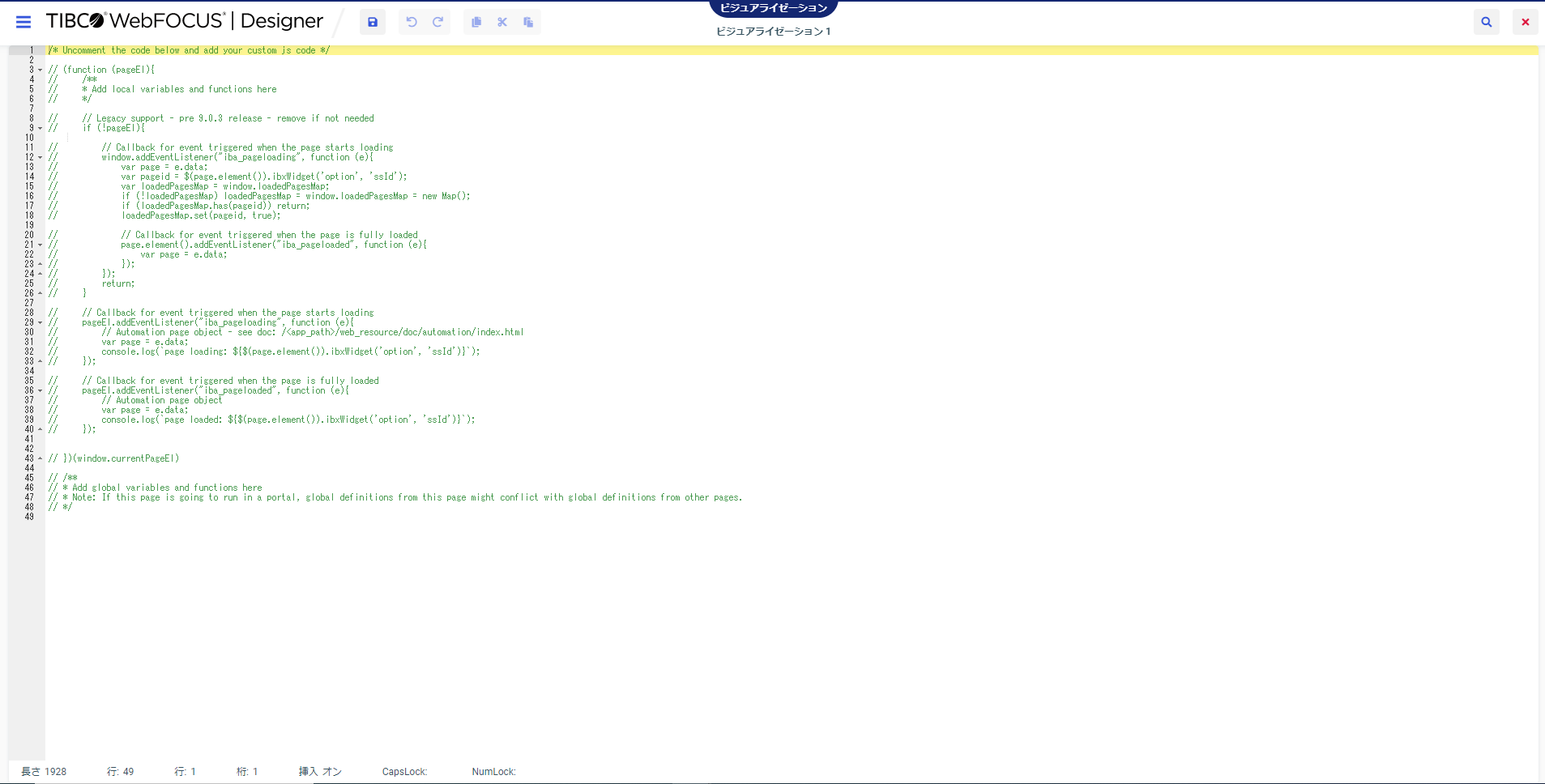 3
© K.K. Ashisuto
98
応用編
実装手順
JavaScript実装サンプル
ロックを解除したコンテンツを追加する
3/4
コード
4
JavaScript編集画面にて、以下のコードを記述します。
// 採番用のグローバル変数を用意(初期値は0)
var cnt = 0;

// ページ読み込み終了直後に処理を行う為、「iba_pageloaded」を使用
window.addEventListener('iba_pageloaded', function (e){

    // 画面の再読み込み等で「iba_pageloaded」が呼ばれる度にボタンが追加されることを回避する為、
    // 既に「createdButton」クラスの要素が存在する（要素数が 0 ではない）場合は何もせず処理を抜ける
    if( document.querySelectorAll('.createdButton').length != 0 ){
        return;
    }
    // ページ上部に[+]ボタンを追加（本資料「カスタムボタンを追加する～ページのツールバーに追加～」を参照）
 　var page = e.data;
    var createButton = page.addButton({'tooltip': 'コンテンツを追加する', 'glyphClasses': 'fa fa-plus', 'class': 'createdButton'}, '.pd-header-button-refresh', true);
    createButton.addEventListener('click', onBtnCreateContent);
});

// [+]ボタンクリック時にコンテンツを追加する関数
function onBtnCreateContent(){
    // ページオブジェクトを取得（手順2で設定したクラス名を使用）
    var page = document.querySelector('.samplepage').ibaObject;
    // ページセクション（配列の1番目）を取得
    var section = page.sections()[0].ibaObject;
    // Collapsibleウィジェットを使用して、開閉可能なパネルを作成
    section.collapsible(true);
    // addContainerメソッドを使用して、ページセクションにタブコンテナを追加
    var tabPanel = section.addContainer('tab', 'Tab Panel - Javascript', 3, 0, 3, 6).ibaObject;
    // 生成したタブコンテナのクラスIDを取得
    var tabPanelClass = tabPanel.classId();
    // 追加されたコンテンツについて、style属性を削除（要素の特定にクラスID（変数）、タイトル（固定値）を使用）
    document.querySelectorAll(`.${tabPanelClass} [title='コンテンツの追加']`).forEach(e => e.removeAttribute('style'));
}
この部分は設定したクラス名を指定します。
© K.K. Ashisuto
99
応用編
実装手順
JavaScript実装サンプル
ロックを解除したコンテンツを追加する
4/4
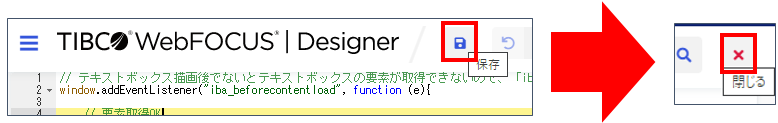 4
5
編集画面上部の[保存]を押下し、続けて[閉じる]を押下してJavaScript編集画面を閉じます。
実行して動作をご確認ください。
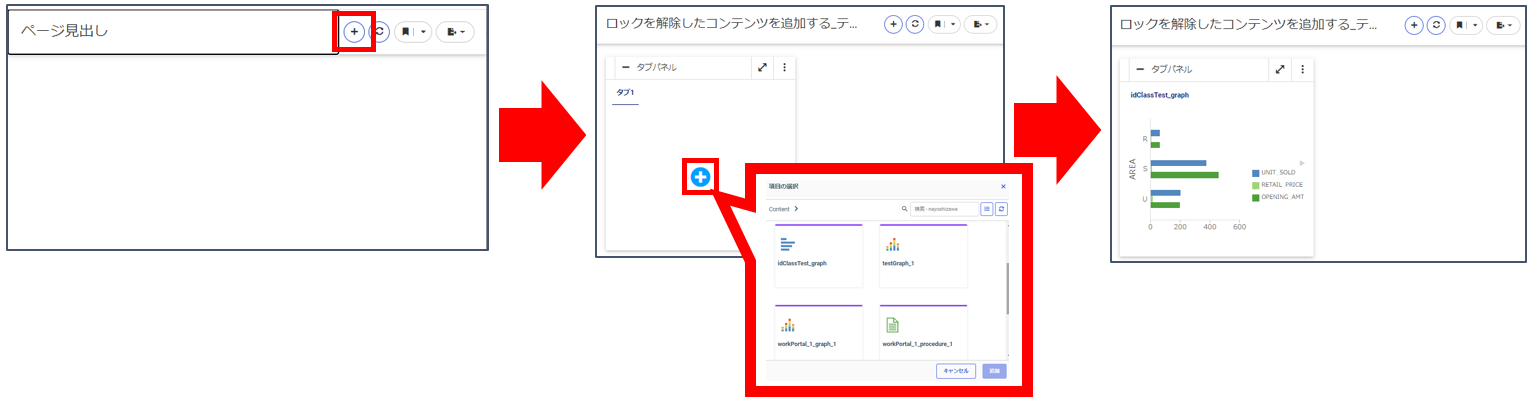 © K.K. Ashisuto
100
応用編
構文解説
JavaScript実装サンプル
ロックを解除したコンテンツを追加する
1/1
クラスIDの取得
classId()
文字列を返します。「オブジェクト.classId()」と記述することで、オブジェクトについて自動的に生成された一意のクラスIDを取得することができます。
© K.K. Ashisuto
101
JavaScript実装サンプル
応用編
テキストボックスに入力規制を掛ける
ユーザ側からリクエストを停止する
バナータイトルにリンクを設定する
ロックを解除したコンテンツを追加する
テキストボックスの入力値により、
関連するコントロールの表示を制御する
コンテナのスクロールバーを非表示にする
102
© K.K. Ashisuto
応用編
JavaScript実装サンプル
テキストボックスの入力値により、
 関連するコントロールの表示を制御する
実装内容
実装後の動作イメージ
テキストボックスの条件(値)によって、関連するコントロールの表示を制御します。

ここでは例として、テキストボックスに特定の値(JAPAN もしくは FRANCE)を入力した際に、
ドロップダウンリストを非表示にする処理を実装します。
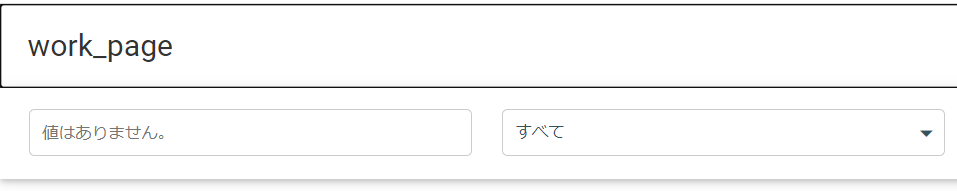 テキストボックスに特定の値を入力すると、ドロップダウンリストが非表示になります。
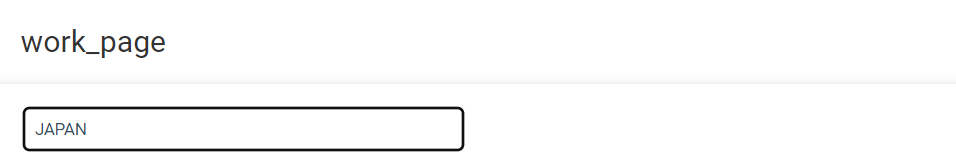 © K.K. Ashisuto
103
応用編
実装手順
JavaScript実装サンプル
テキストボックスの入力値により、
 関連するコントロールの表示を制御する
1/5
前提1
あらかじめ、フィルタ付きのレポートを用意します。
ここでは例として、以下2つのフィルタを指定したレポートを作成しておきます。

・手入力で入力するコントロール(テキストボックス)
・動的なコントロール(ドロップダウンリスト)

[レポート例]　※ car.mas を使用













まず、これを[コンテンツ]として配置します。
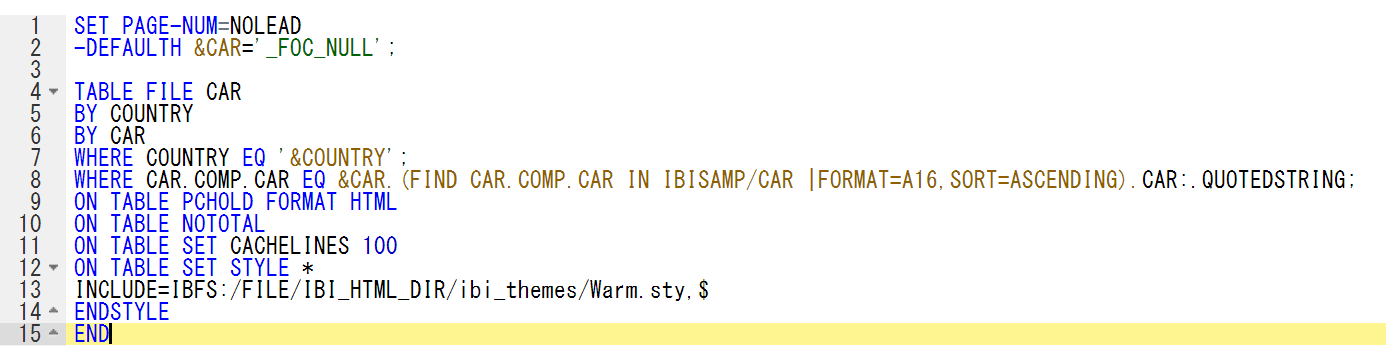 テキストボックスで入力
ドロップダウンリストから選択
© K.K. Ashisuto
104
応用編
実装手順
JavaScript実装サンプル
テキストボックスの入力値により、
 関連するコントロールの表示を制御する
2/5
前提2
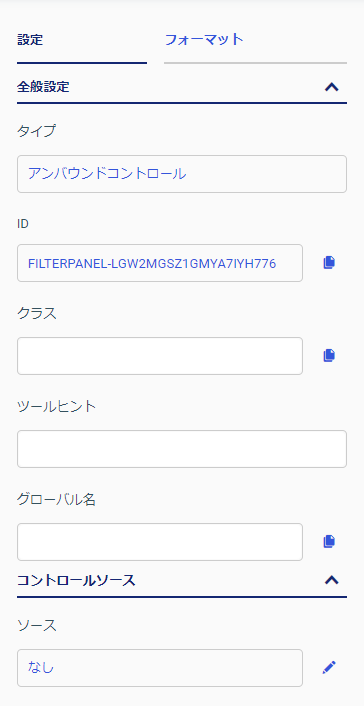 [フィルタ]を追加済みのページにて実装手順を記載いたします。
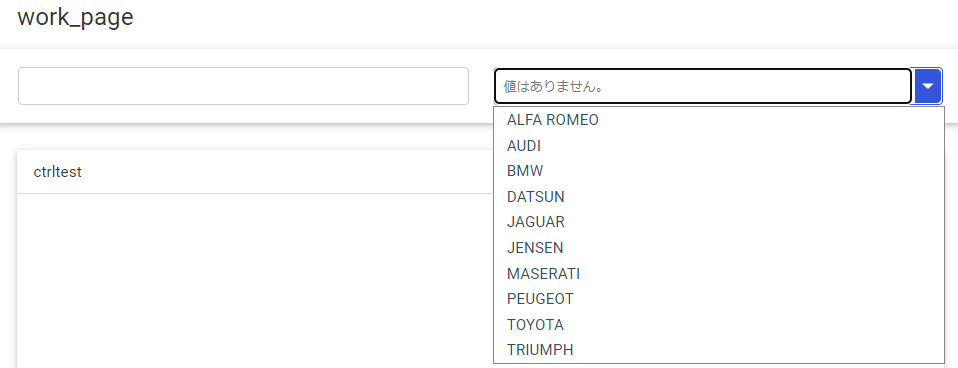 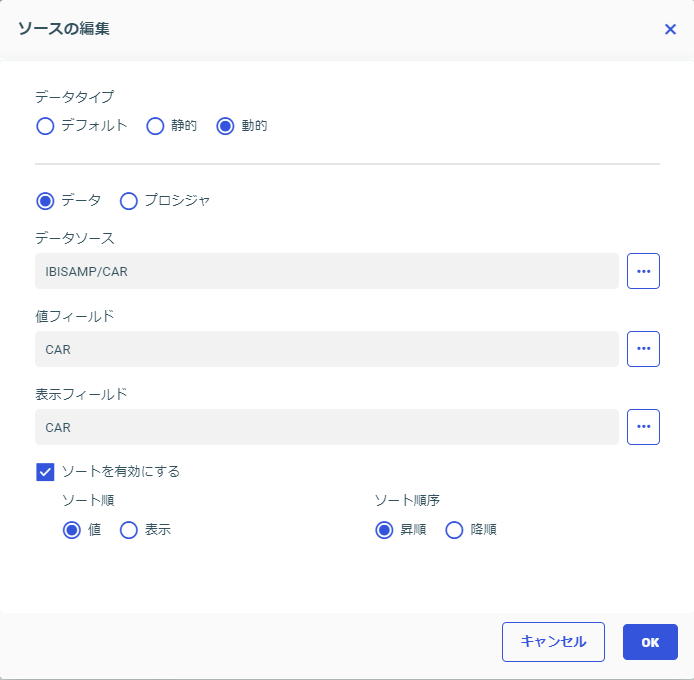 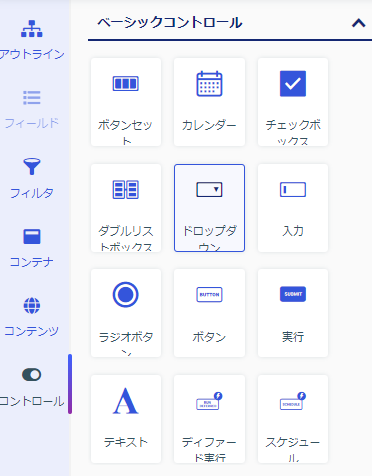 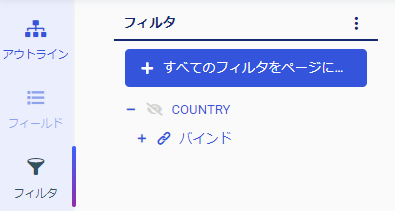 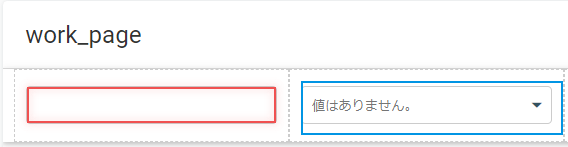 © K.K. Ashisuto
105
応用編
実装手順
JavaScript実装サンプル
テキストボックスの入力値により、
 関連するコントロールの表示を制御する
3/5
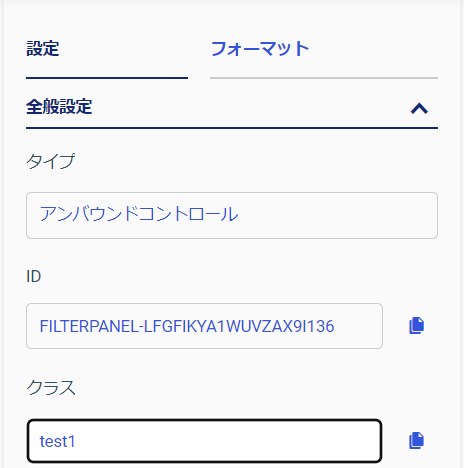 1
2
フィルタの入力欄を右クリックして[設定]を選択し、[設定]タブにて、それぞれの[ID]をコピーします。
サイドバーの[アウトライン]から[JavaScript]をクリックしてJavaScript編集画面を展開します。
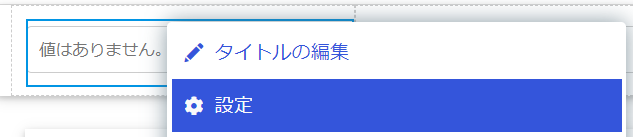 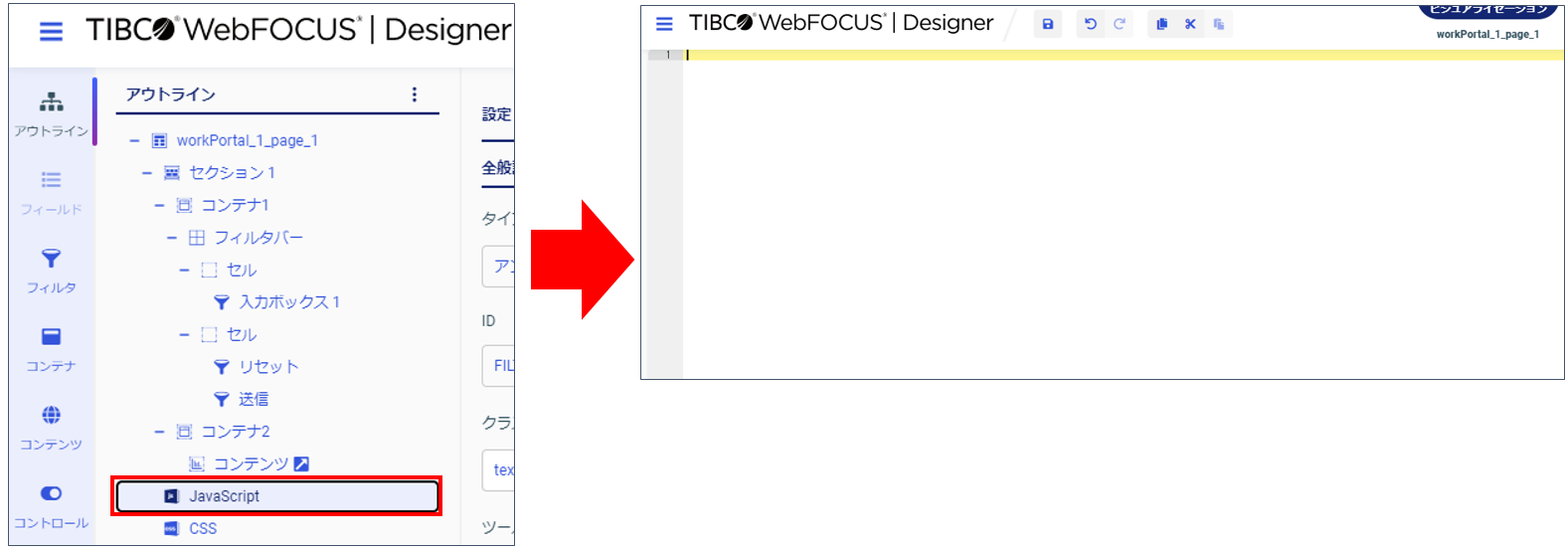 © K.K. Ashisuto
106
応用編
実装手順
JavaScript実装サンプル
テキストボックスの入力値により、
 関連するコントロールの表示を制御する
4/5
コード
3
JavaScript編集画面にて、以下のコードを記述します。
// テキストボックス描画後でないとテキストボックスの要素が取得できないので、「iba_beforecontentload」を使用
window.addEventListener('iba_beforecontentload', function (){    

    // コピーしたIDを指定して要素取得    
    var ctrl1 = document.querySelector('.FILTERPANEL-LJZ2PJFQ1BNSFKGTU2964'); // テキストボックス
    var ctrl2 = document.querySelector('.FILTERPANEL-LJZ2PJG01EDM3JWU23223'); // ドロップダウンリスト
    
    // テキストボックス(ctrl1)の要素に対してイベントハンドラを追加
    ctrl1.addEventListener('input', function(e){

        // テキストボックス(ctrl1)への入力値を取得
        let str = e.target.value;

        if(str == 'JAPAN' || str == 'FRANCE'){
             // テキストボックス(ctrl1)の入力値が"JAPAN"もしくは"FRANCE"だった場合、ドロップダウンリスト(ctrl2)を非表示にする
            ctrl2.style.display = 'none' ; 
        }else{
            // テキストボックス(ctrl1)の入力値が"JAPAN"もしくは"FRANCE"以外の場合、ドロップダウンリスト(ctrl2)を表示する
            ctrl2.style.display = '' ;
        }
    });
});
これらの部分は設定されたIDを指定します。
© K.K. Ashisuto
107
応用編
実装手順
JavaScript実装サンプル
テキストボックスの入力値により、
 関連するコントロールの表示を制御する
5/5
Tips
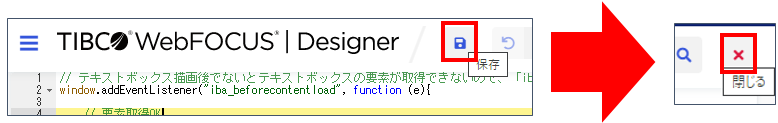 4
5
編集画面上部の[保存]を押下し、続けて[閉じる]を押下してJavaScript編集画面を閉じます。
Designer画面右上の[新規ウィンドウで実行] を押下し、実装された処理の動作を確認します。
GUIの[インタラクション]機能でも同様の処理の実装が対応できますが、javascriptの場合”OR”を使用した複数条件を設定可能です。
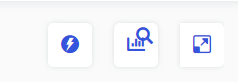 © K.K. Ashisuto
108
JavaScript実装サンプル
応用編
テキストボックスに入力規制を掛ける
ユーザ側からリクエストを停止する
バナータイトルにリンクを設定する
ロックを解除したコンテンツを追加する
テキストボックスの入力値により、
関連するコントロールの表示を制御する
コンテナのスクロールバーを非表示にする
109
© K.K. Ashisuto
応用編
JavaScript実装サンプル
コンテナのスクロールバーを非表示にする
実装内容
実装後の動作イメージ
Designerでは、表示するコンテンツのサイズがコンテナのサイズより大きい場合は、自動的にスクロールバーが表示されます。
自動判定なのでコンテンツに余分な余白があり、見切れていても問題ない場合などでも、スクロールが表示されてしまいます。

そういった場合は、JavaScriptで不要なスクロールを非表示にすることができます。
本サンプルでは、上記処理について記載します。
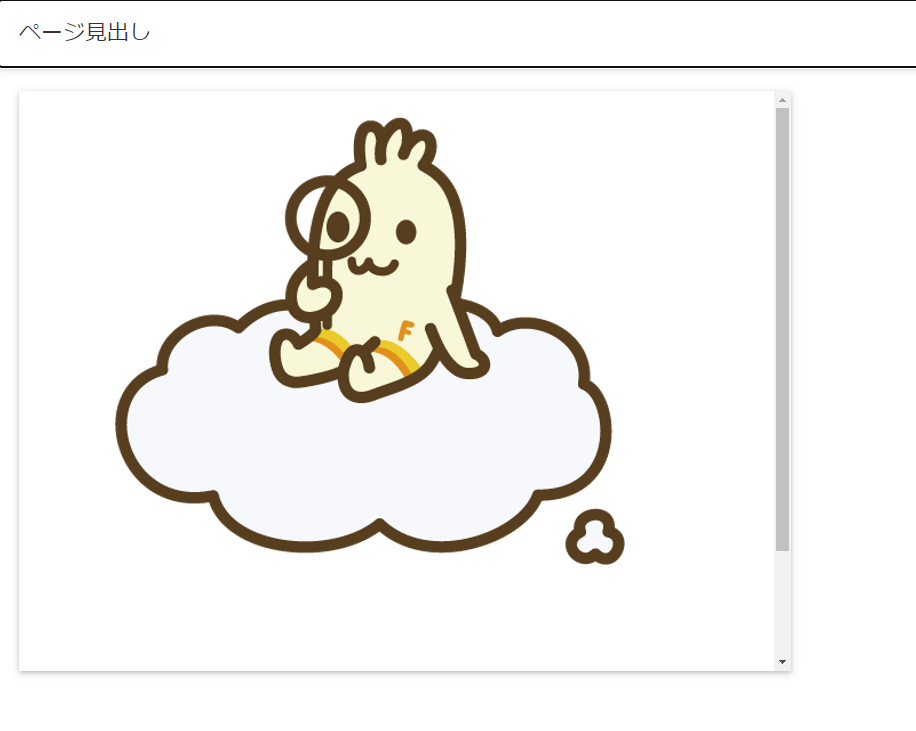 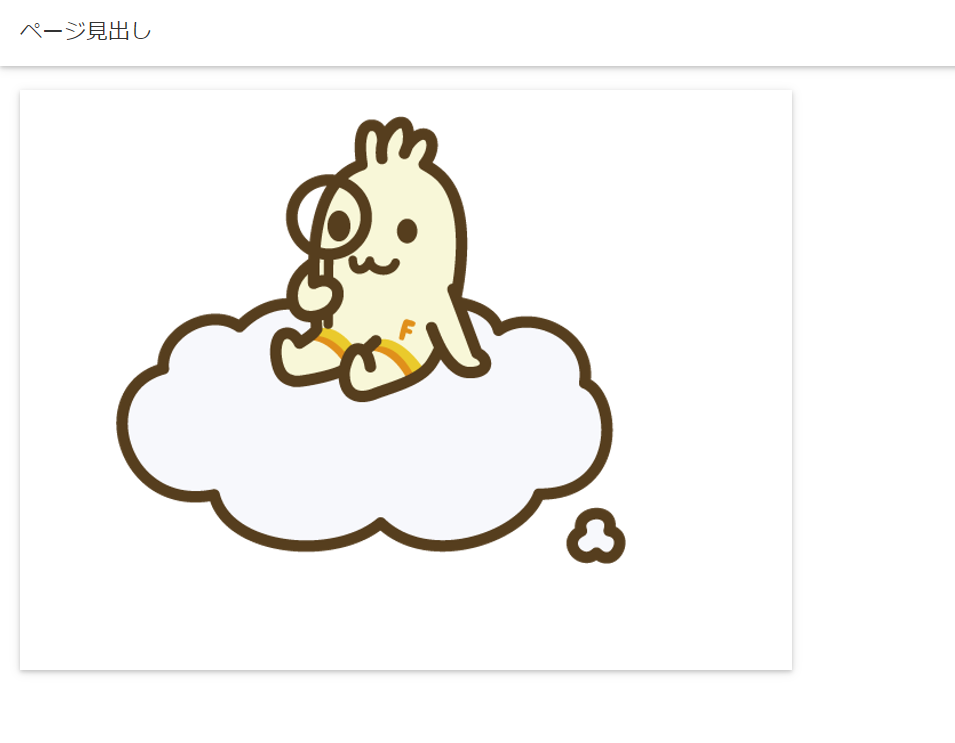 不要なスクロールバーが
表示されなくなります。
© K.K. Ashisuto
© K.K. Ashisuto
110
応用編
実装手順
JavaScript実装サンプル
コンテナのスクロールバーを非表示にする
1/3
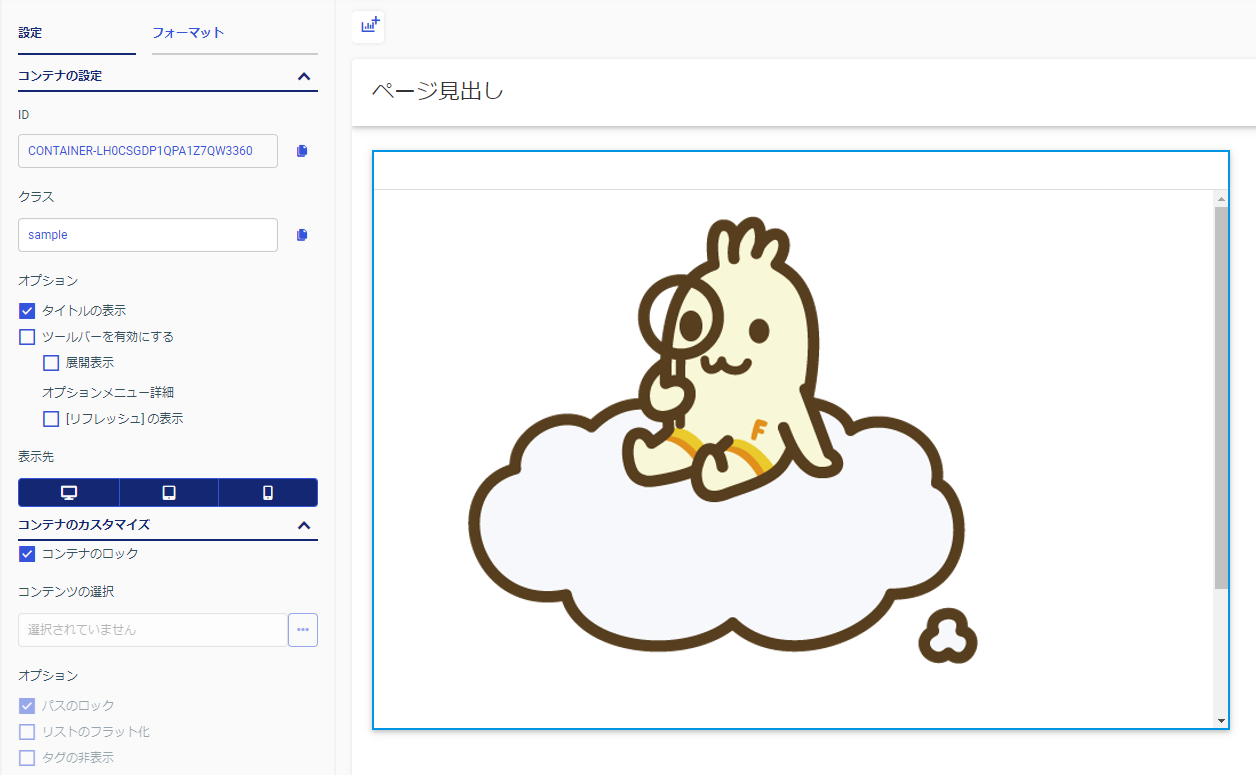 1
2
スクロールバーを非表示にしたいコンテナをクリックして選択します。
※本例ではスクロールバーが表示されるように、コンテナサイズをコンテンツサイズより小さくしています。
[設定]タブの[クラス]に任意のクラス名を設定します。
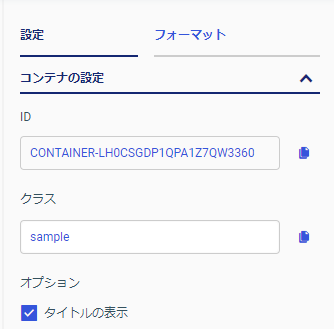 © K.K. Ashisuto
© K.K. Ashisuto
111
応用編
実装手順
JavaScript実装サンプル
コンテナのスクロールバーを非表示にする
2/3
サイドバーの[アウトライン] を選択し、[JavaScript]をクリックしてJavaScript編集画面を展開します。
コード
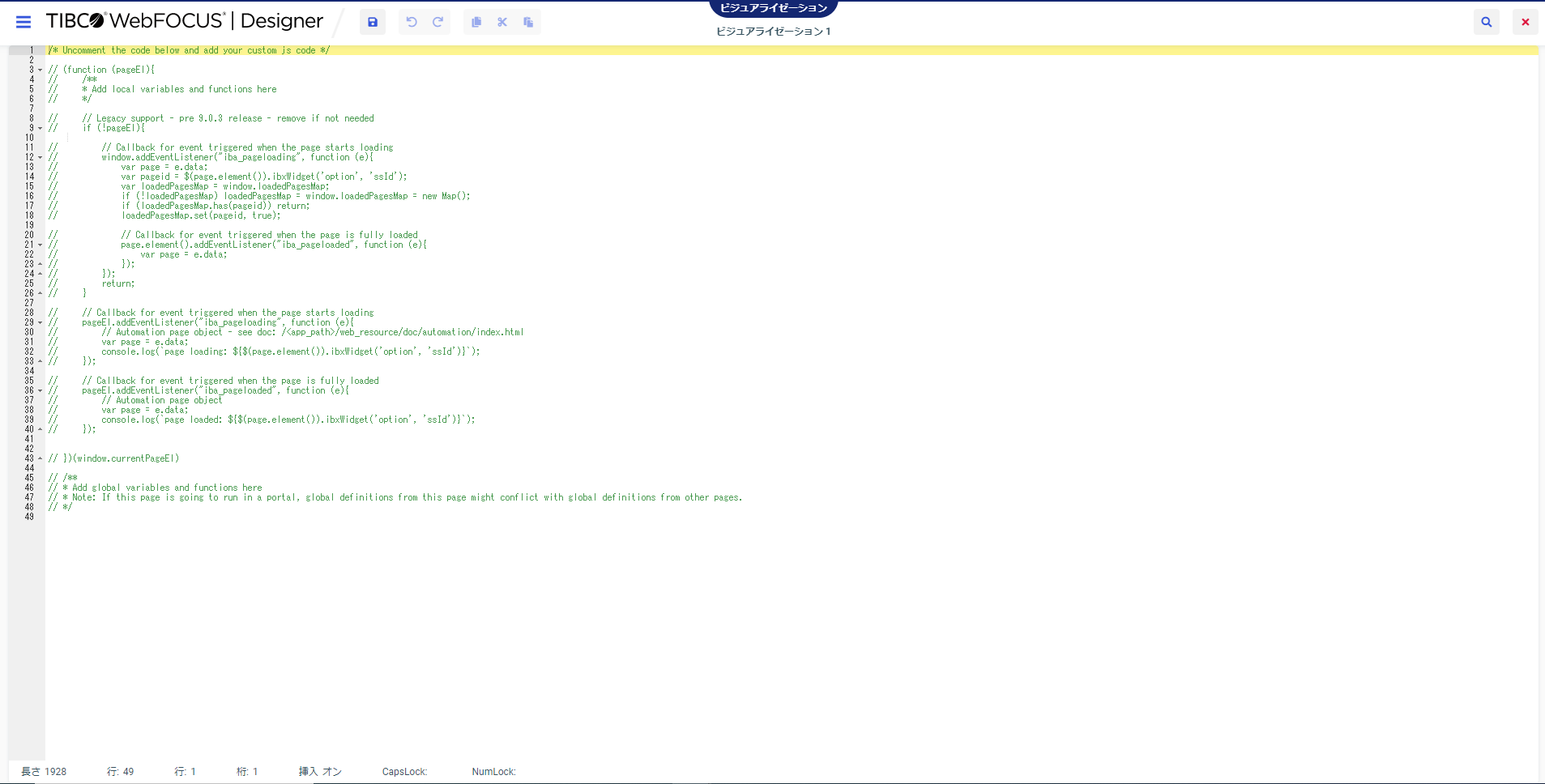 4
JavaScript編集画面にて、以下のコードを記述します。
3
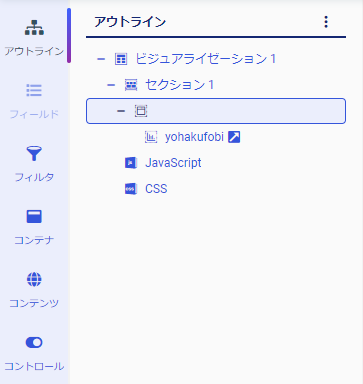 // ページ読み込み終了直後に処理を行う為、「iba_pageloaded」を使用
window.addEventListener('iba_pageloaded', function (){
    // 該当のコンテナ内のフレーム読み込んだ際に「hiddenscroll」関数を実行（手順2で取得したクラス名を使用）
    $('.sample iframe').on('load', hiddenscroll);

    // 該当のフレームの<head>～</head>内にスクロールを非表示にする処理
    function hiddenscroll() {
        // 「<style>body { overflow: hidden !important; }</style>」を追加
        $(this).contents().find('head').append('<style>body { overflow: hidden !important; }</style>');
    }
});
この部分は設定したクラス名を指定します。
© K.K. Ashisuto
112
応用編
実装手順
JavaScript実装サンプル
コンテナのスクロールバーを非表示にする
3/3
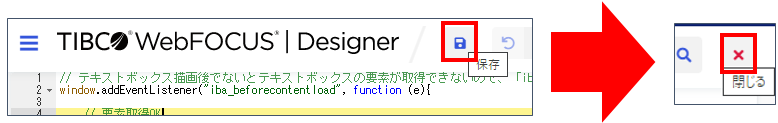 6
5
編集画面上部の[保存]を押下し、続けて[閉じる]を押下してJavaScript編集画面を閉じます。
実行して動作をご確認ください。
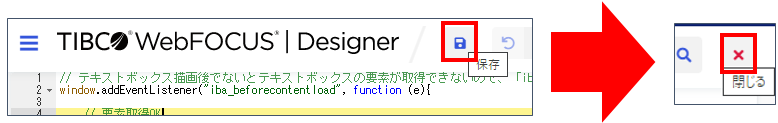 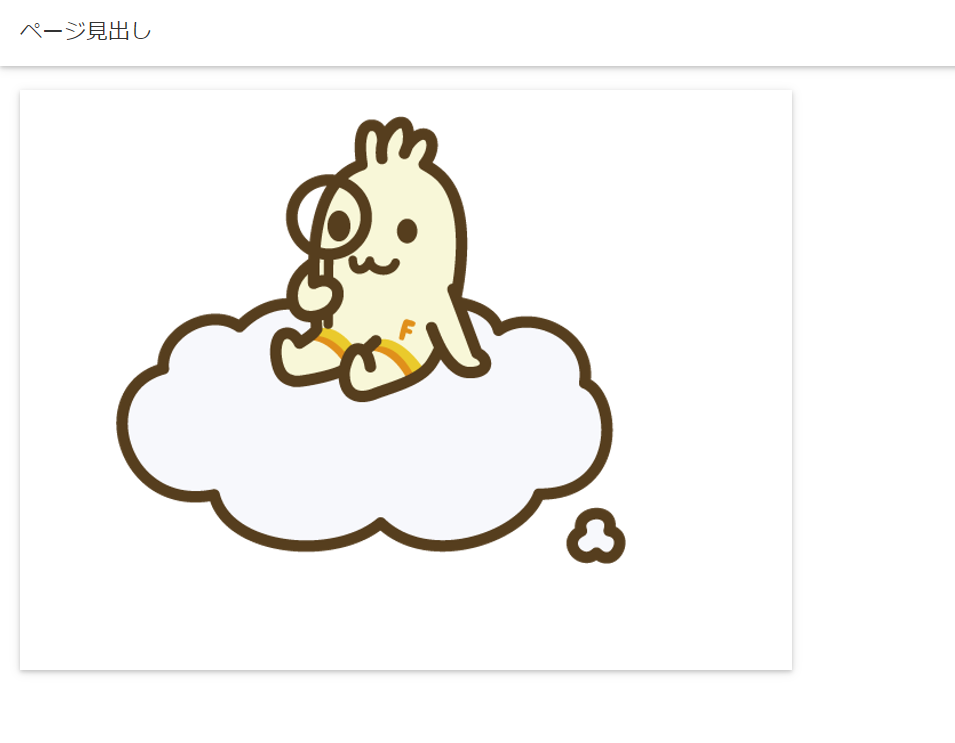 © K.K. Ashisuto
113
＜お問い合わせ＞

株式会社アシスト DesignerにおけるJavaScript活用宛 メールアドレスwebfocus_web@ashisuto.co.jp
© K.K. Ashisuto
114